LYNX Project and Portfolio ManagementCritical Chain Project Management
Integration of Agile and Kanban Workflows – Agile CCPM
[Speaker Notes: Als we het hebben over projecten dan zien wij dat bedrijven en projectorganisaties zich op zich voorbereiden voor de realisatie van een project.  Scope wordt beschreven, rollen en verantwoordelijkheden, risico analyse, governance structuur, etc.  Dus je kan zeggen dat organisaties goed voorbereid voor de praktijk / avontuur ingaan.  Zo volwassen is men geworden.  

Het punt is het blijft een avontuur. Dus alle risico’s die van te voren benoemd waren komen voor.  En ook Murphy komt om de hoek kijken.  En daar sta je dan.  Onze boodschap is: als je dan het avontuur ingaat zorg dat je de juiste instrumenten bij je hebt.  Een kompas en GPS, zodat je tijdens je avontuur de juiste beslissing kan nemen en controle over je bestemming kan houden.]
LYNX Overview
2
LYNX Building Blocks

Levers for improvement (Operations Management for Projects)

LYNX Demonstration:
LYNX Project and Portfolio Management

“Unconsidered” needs – did you think of…..
Some examples, e.g. “Vertreterregelung”, run in Debuffered and CCPM mode
Often initiated by our customers
The multi-project playing fieldObjectives and Challenges
Teams
& 
Resources
Optimal Conditions for innovation 
Deliver quality 
Be able to focus and getting work done
Must be Reliable and Fast
Manage Scope, Time and Budget
Needs to know if the project is on “track”
Satisfy the stakeholders
Project
Multi-Project and Portfolio
Portfolio with many projects 
High Due-Date performance
Deliver more projects
1. In Time		 2.  Within budget		3.  Deliver Scope           4. Right Quality  	5. Across Projects
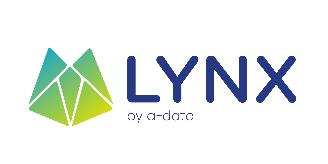 A-dato customers presenting at the TOC Anwenderkonferenz 2019, Heidelberg
4
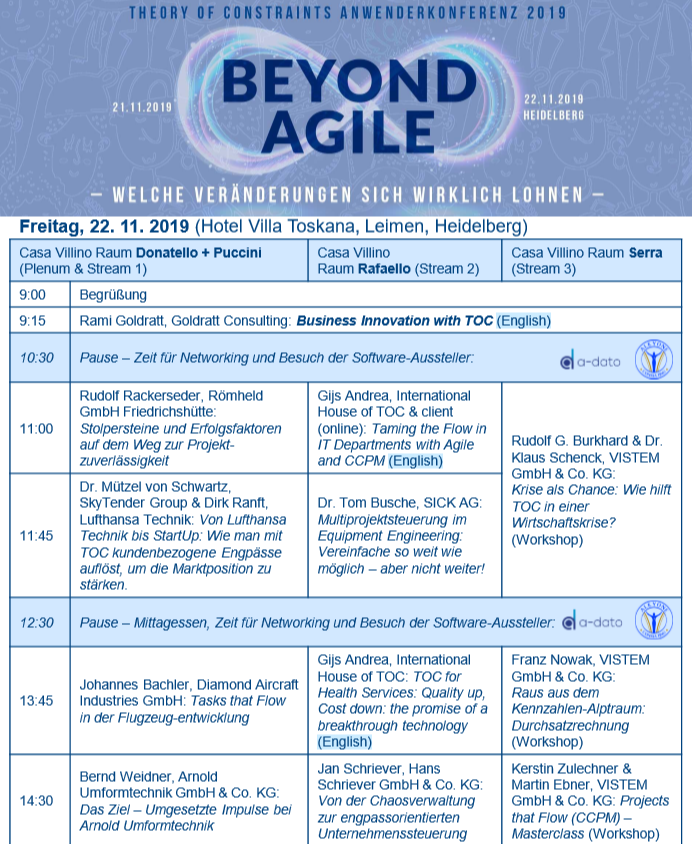 Presenters:
Römheld
Beekenkamp
SICK
Diamond Air
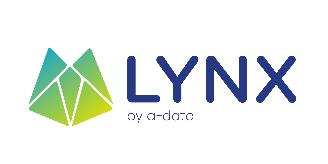 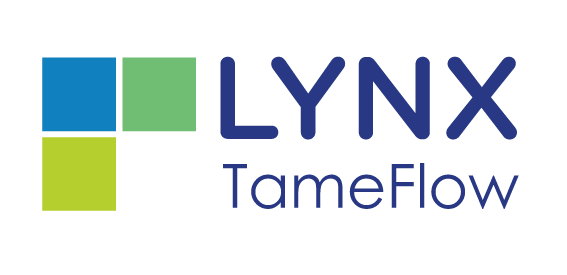 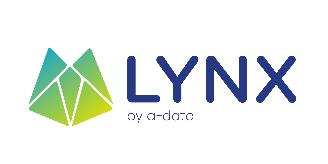 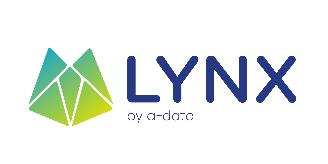 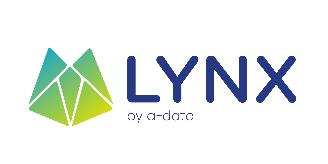 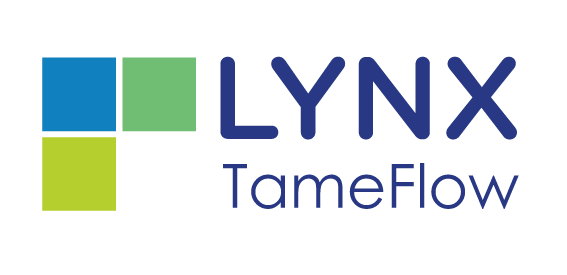 TOCPA 2018
5
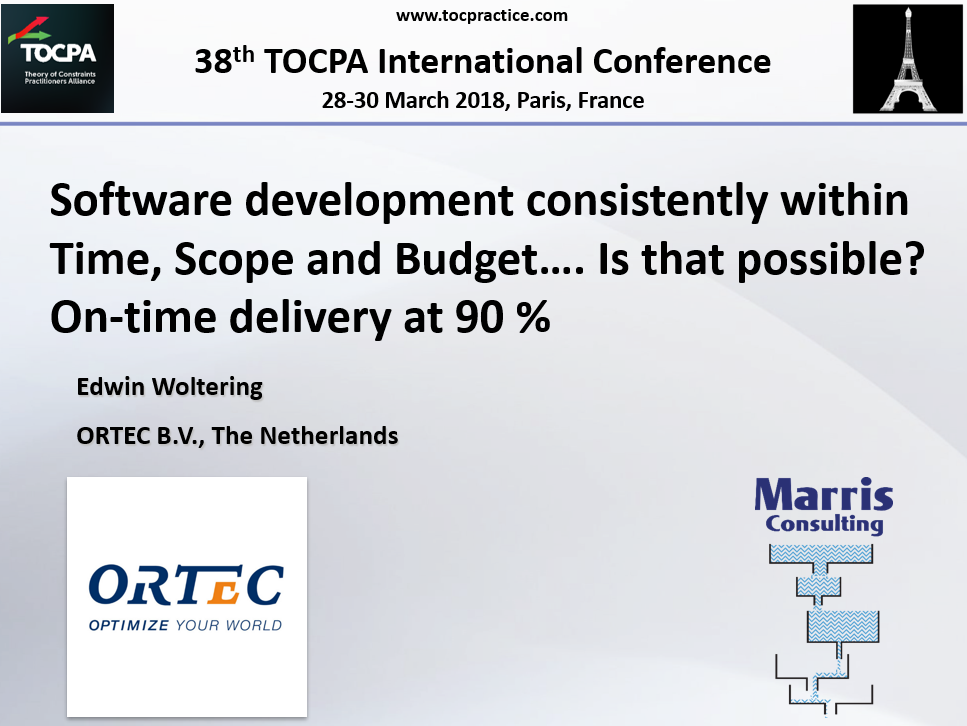 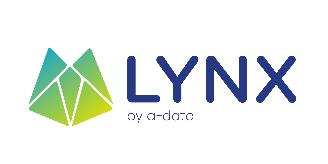 A-dato customers presenting at the TOC Anwenderkonferenz 2018, Heidelberg
6
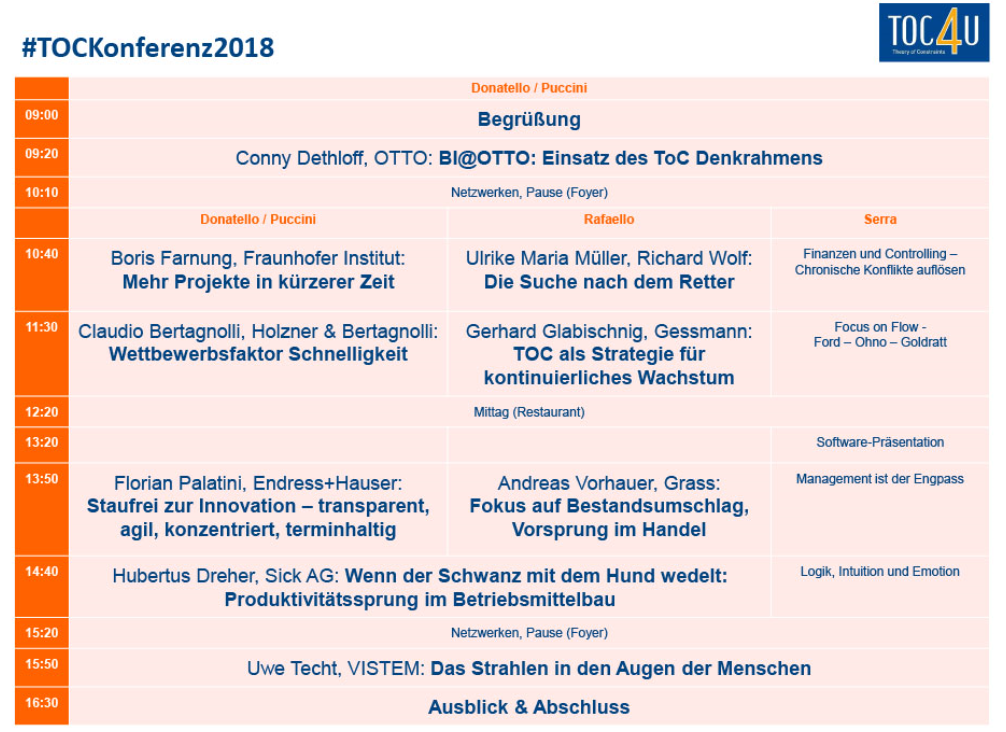 Presenters:
Fraunhofer Institut
Holzner & Bertagnolli
Endress+Hauser
SICK
Richard Wolf
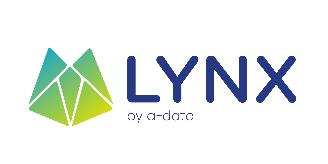 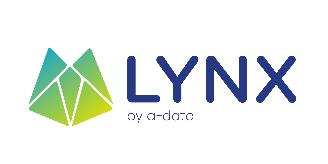 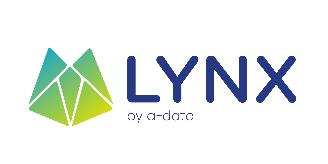 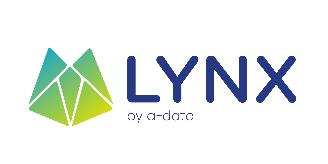 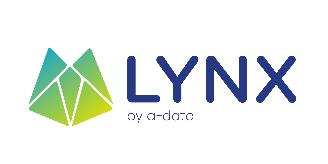 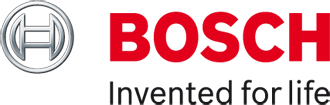 Bosch Mobility Solutions
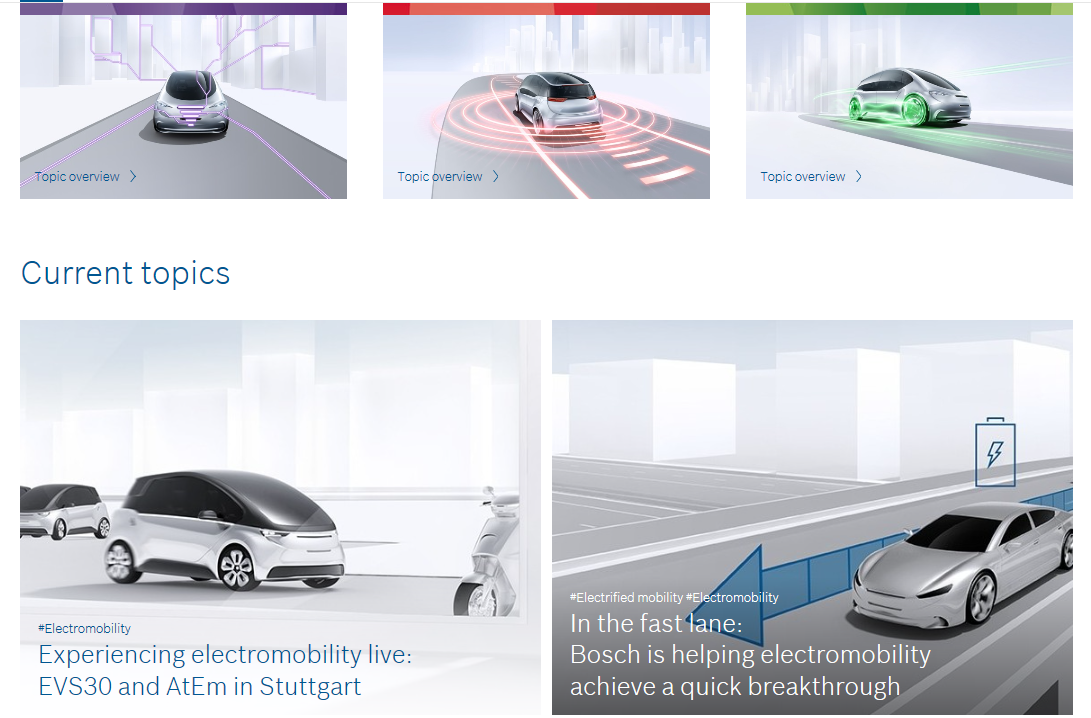 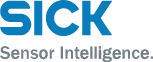 8
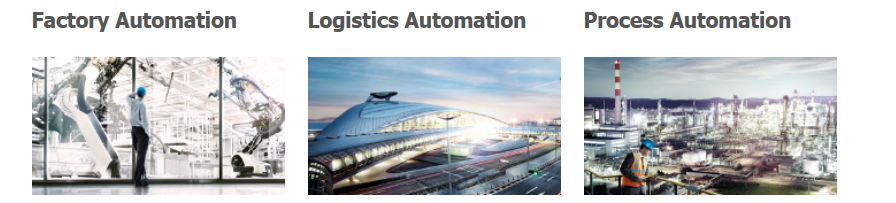 Digital Transformation at VIVO (Telefônica Brazil)
9
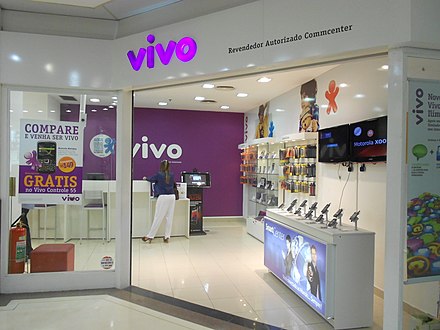 Andre Kriger, CIO of Vivo, reveals a mix of critical chain, lean and agile techniques to aggressively double the rate of project deliveries (April 2019)
https://inform.tmforum.org/digital-transformation-and-maturity/2019/04/andre-kriger-cio-telefonica-reveals-mix-critical-chain-lean-agile-techniques-aggressively-double-rate-project-deliveries/
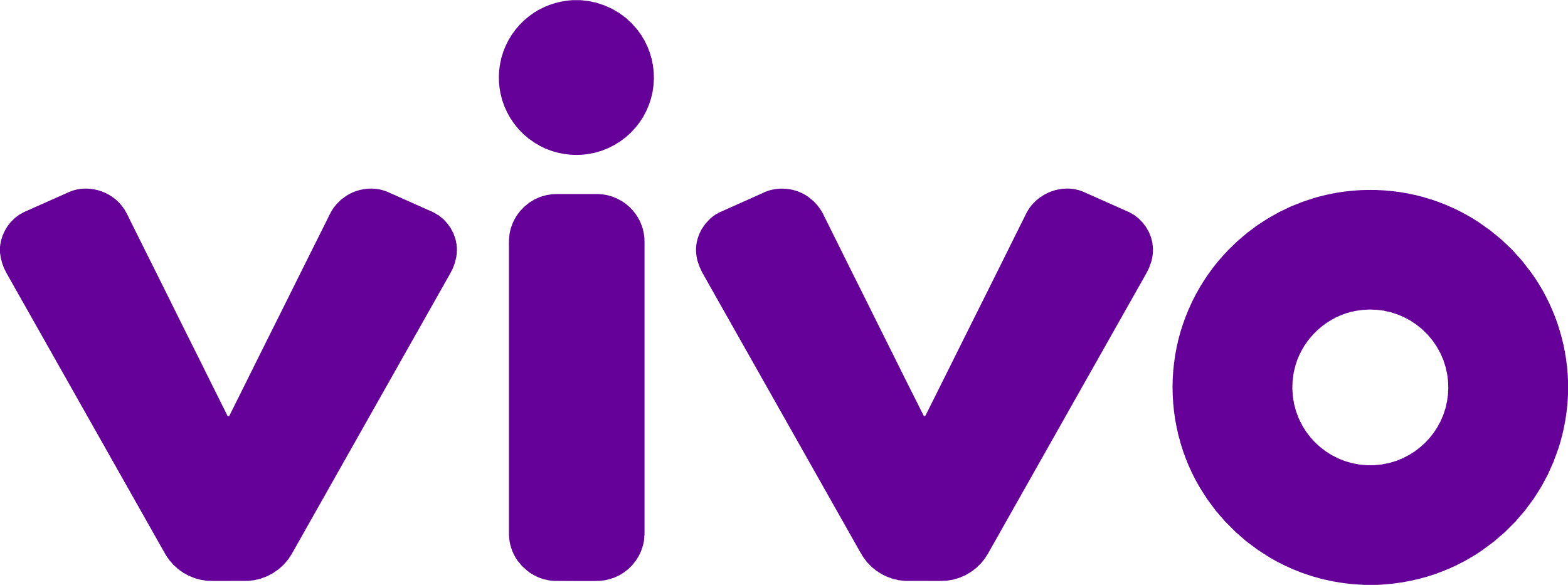 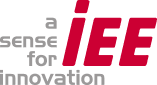 10
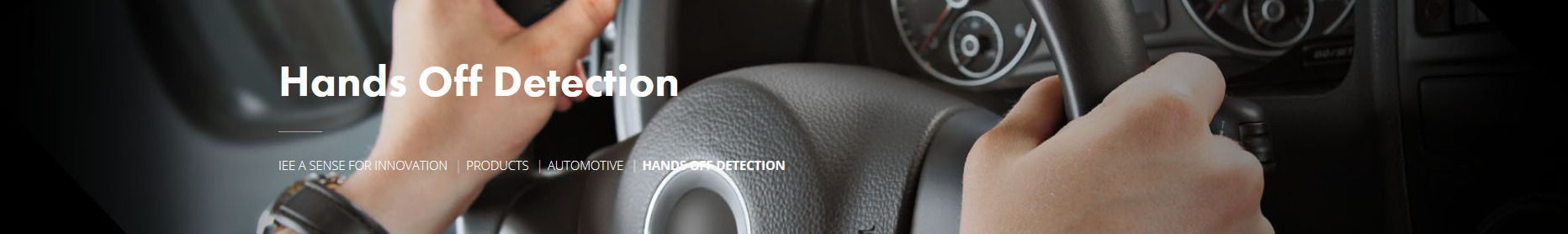 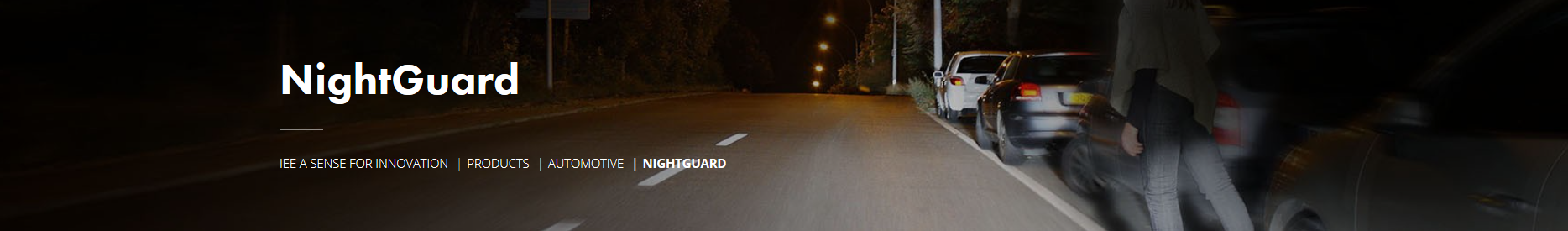 Fraunhofer
11
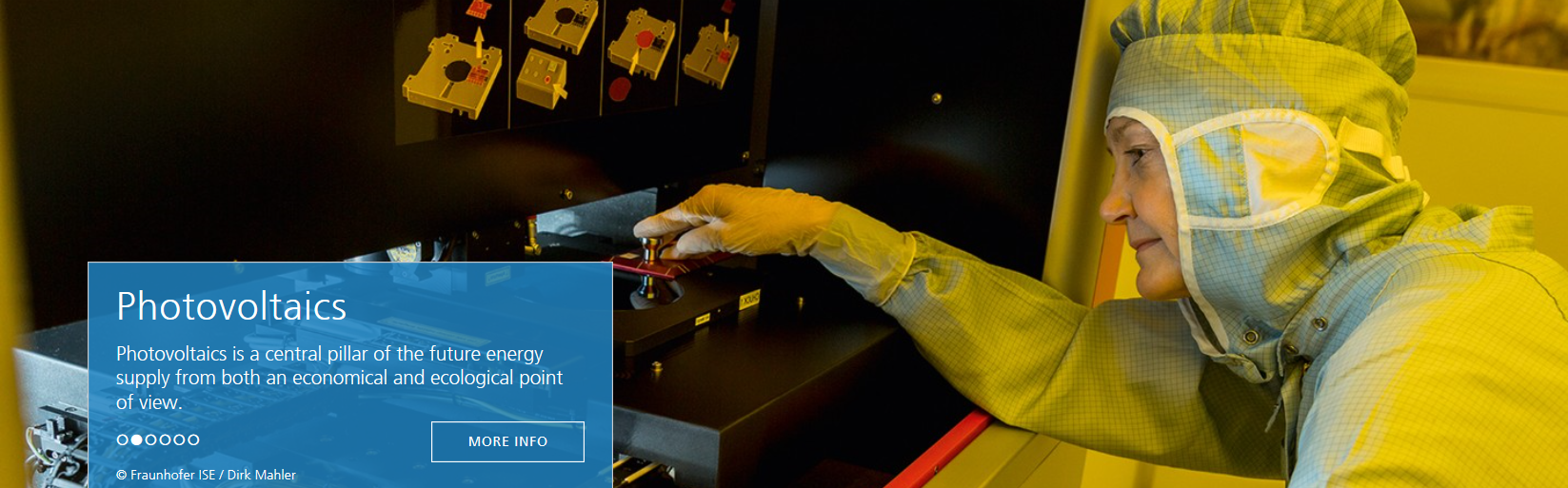 Diamond Aircraft Industries
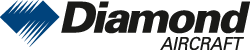 12
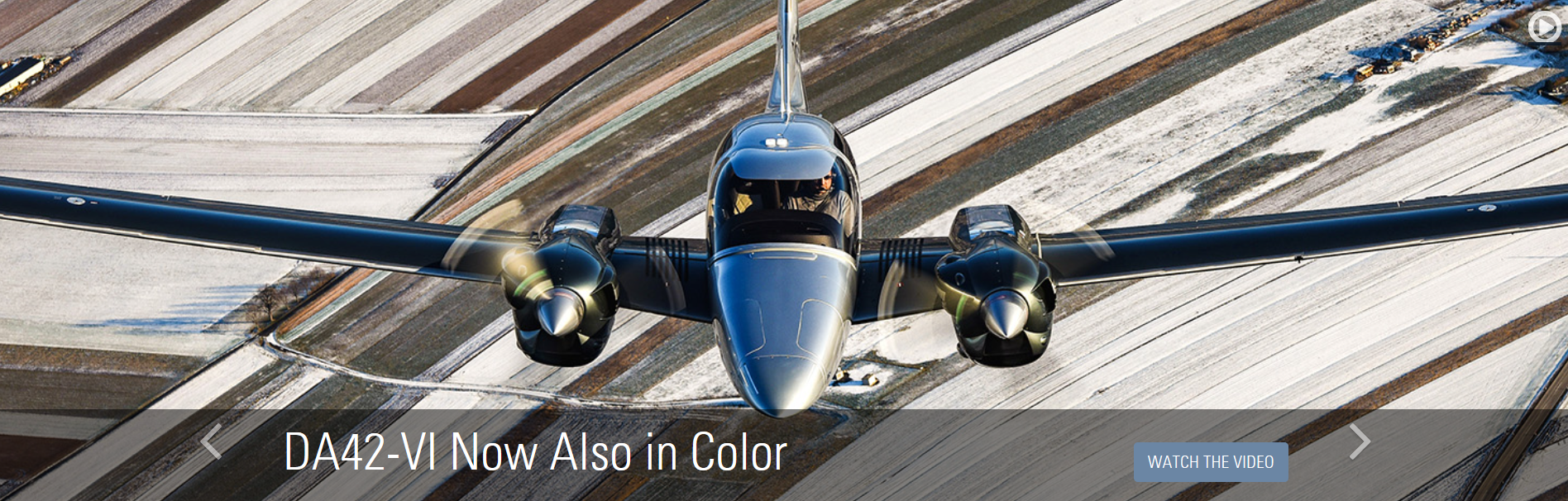 C-JOB
13
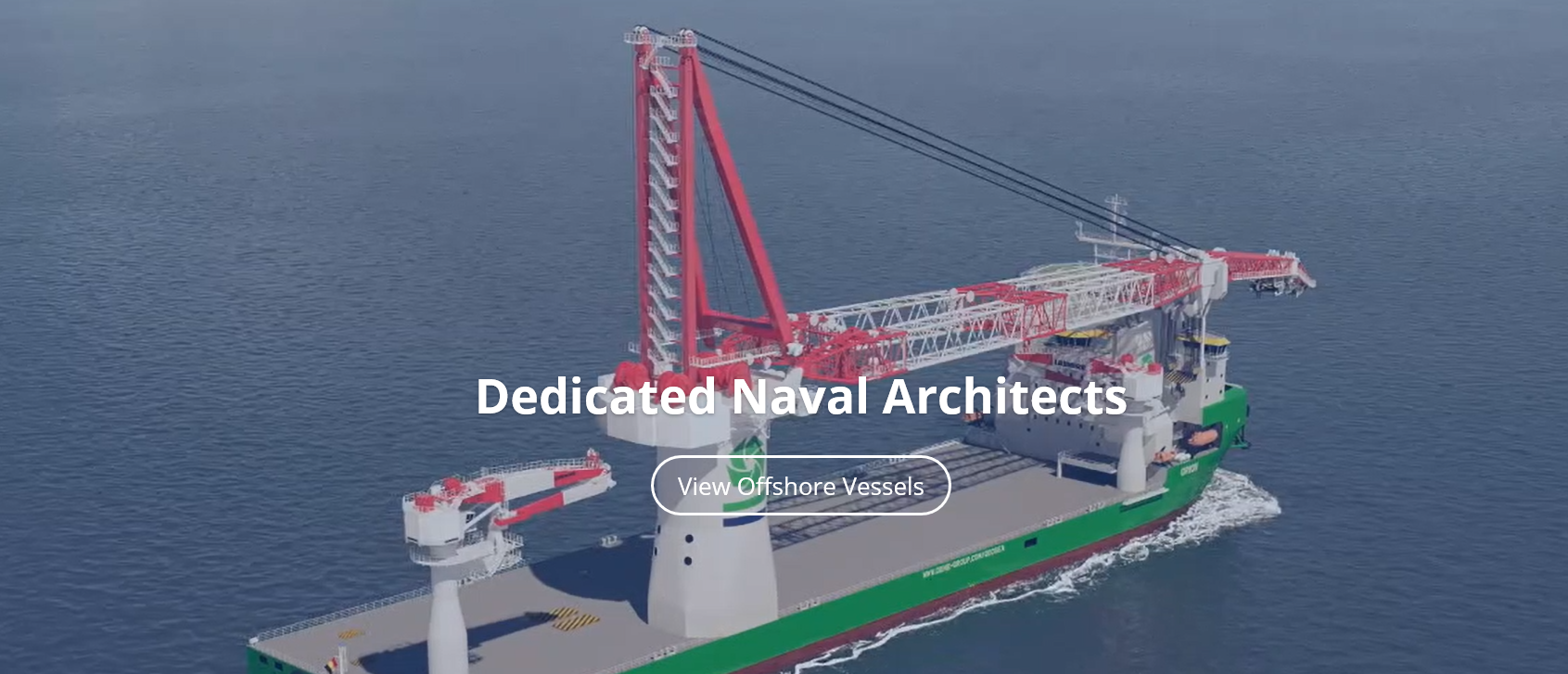 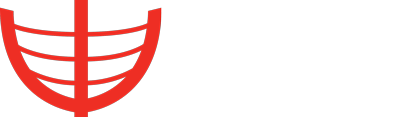 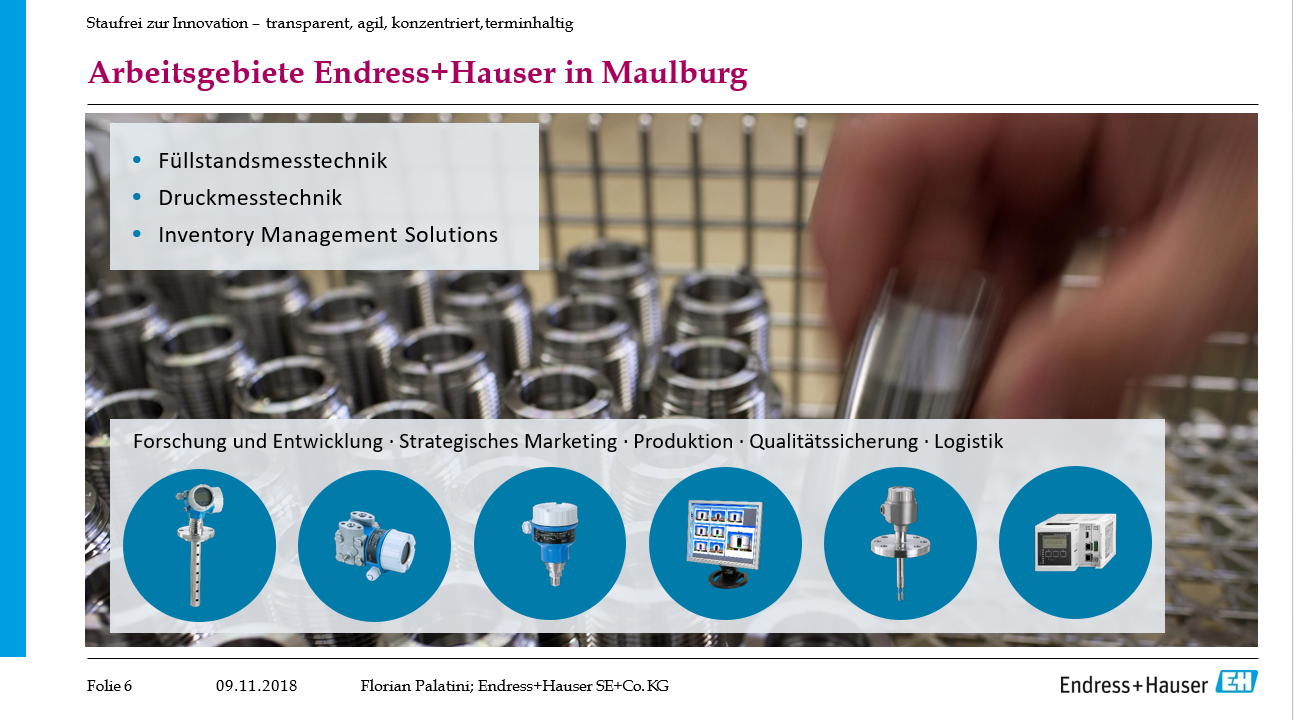 Endress + Hauser
14
Beekenkamp
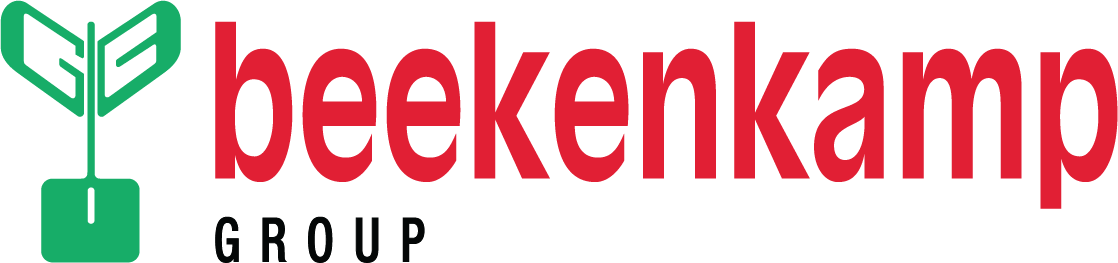 15
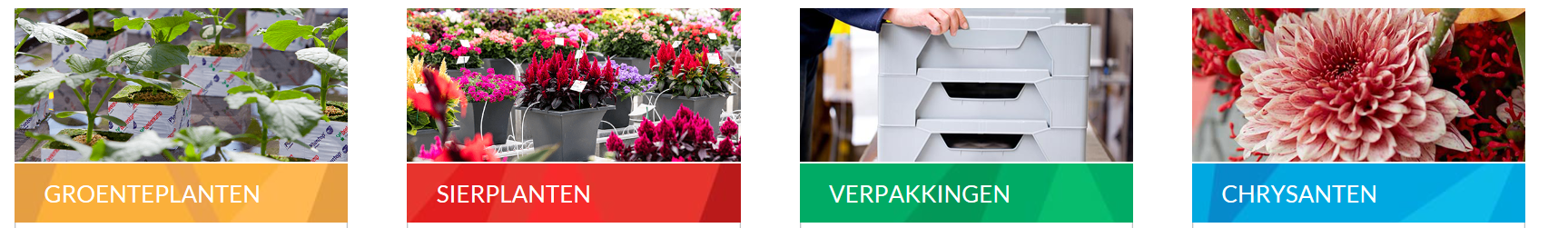 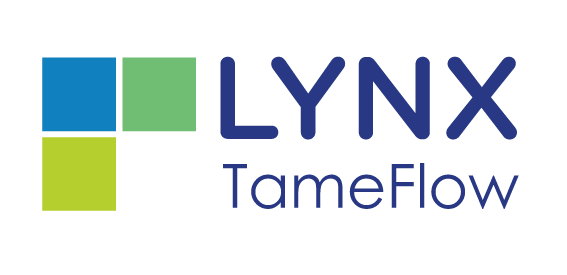 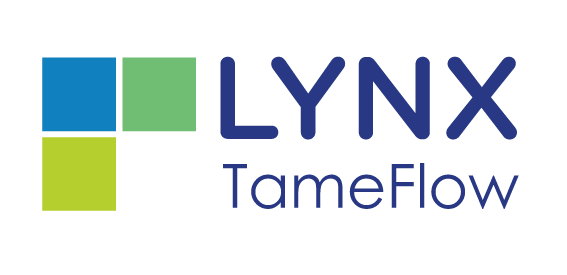 Bruns, ExhibitionsShop Floor Workflow Management
16
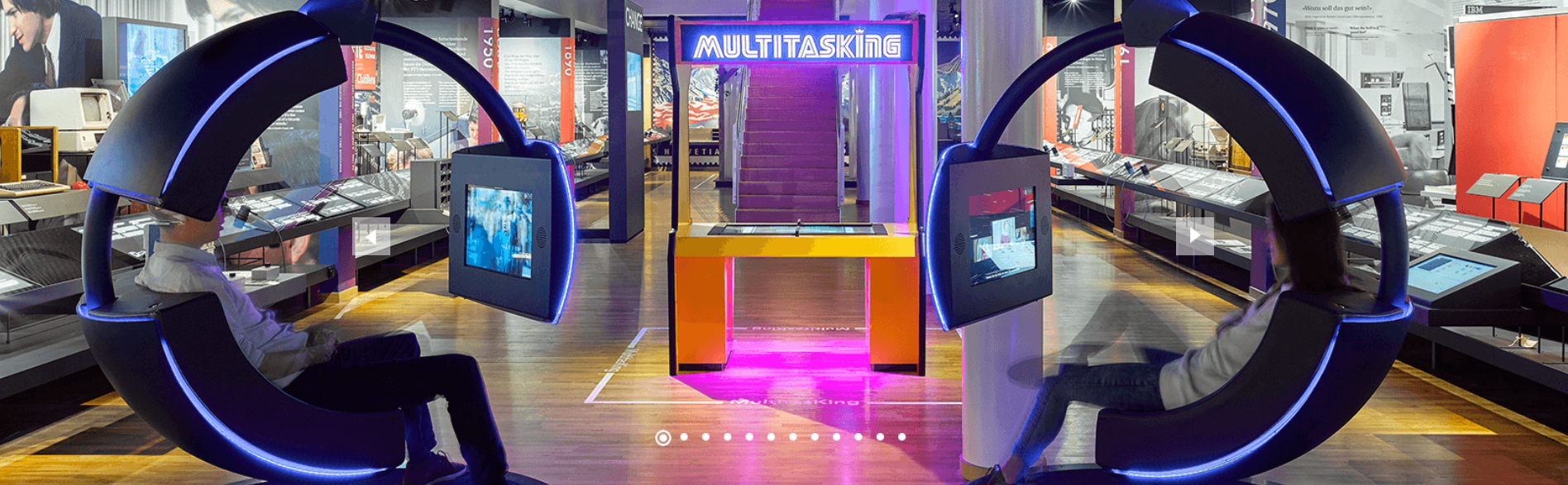 Projects:
Anne Frank Huis
Over the Edge
Europe Experience Berlin
Powerplay, Heilbronn, Germany
Projects:
Museum for Communication, Bern Switzerland
FIFA World Football Museum
Nest, Vevey Switzerland
In Flanders Fields Museum, Ieper, Belgium
LYNX TameFlow @ the Shopfloor
17
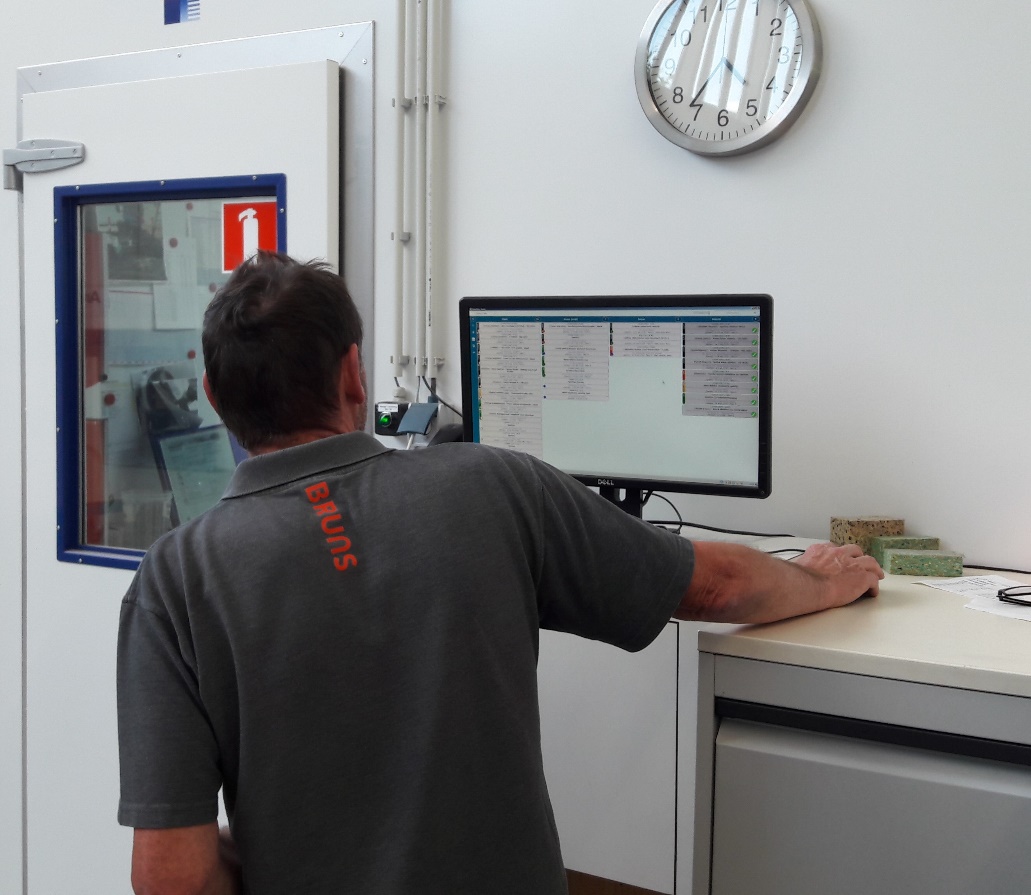 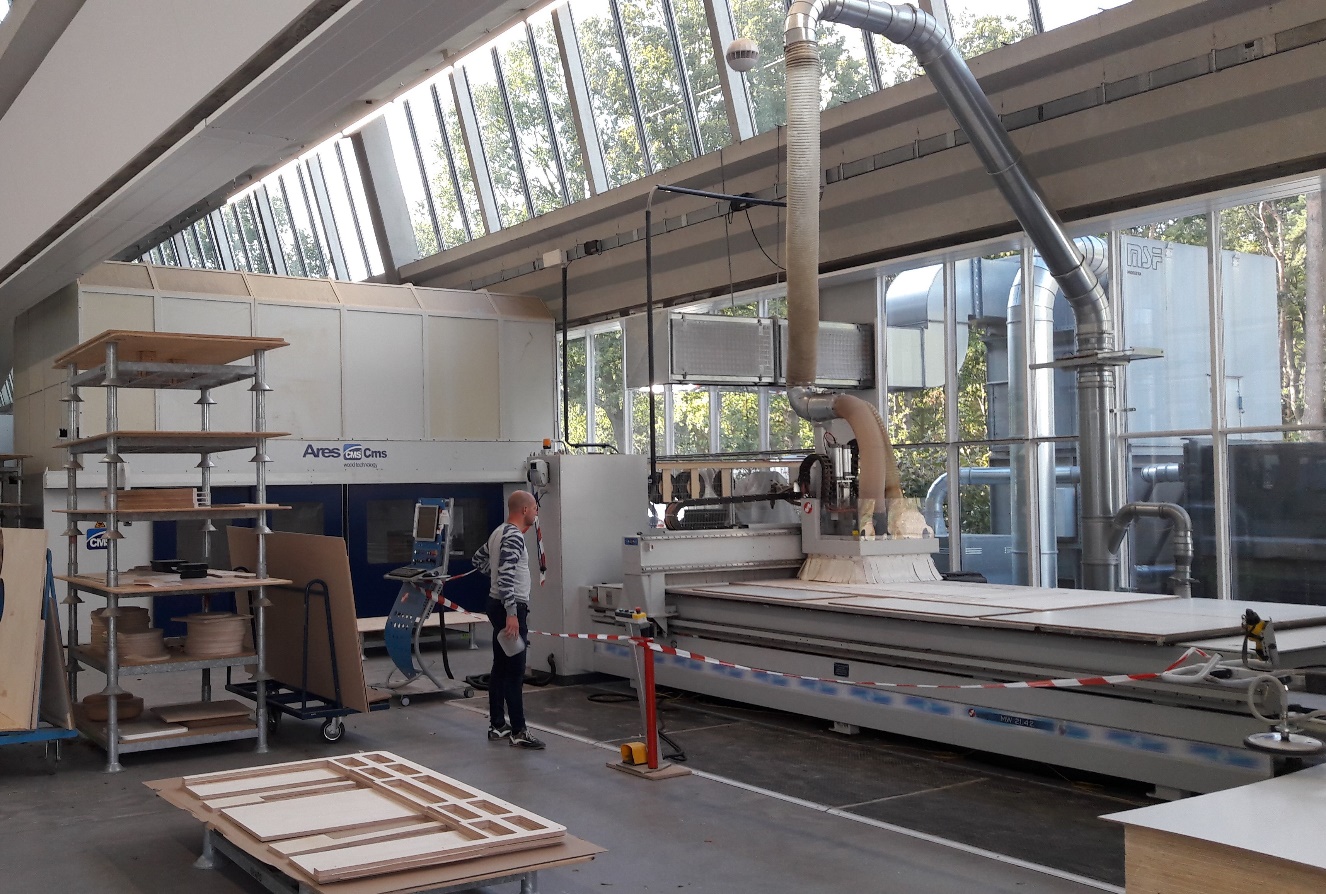 ORTEC
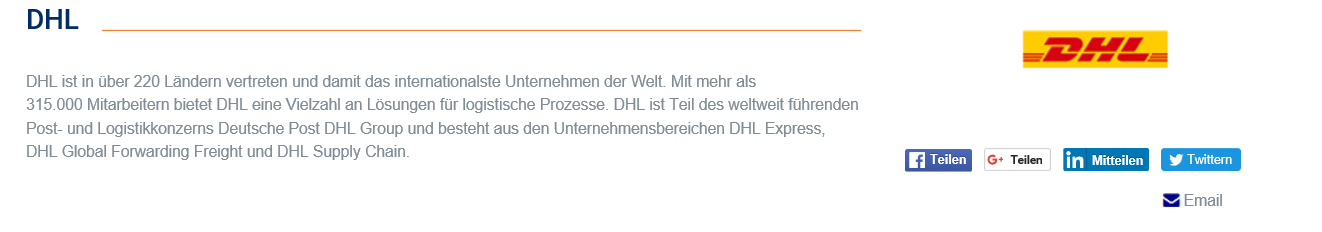 18
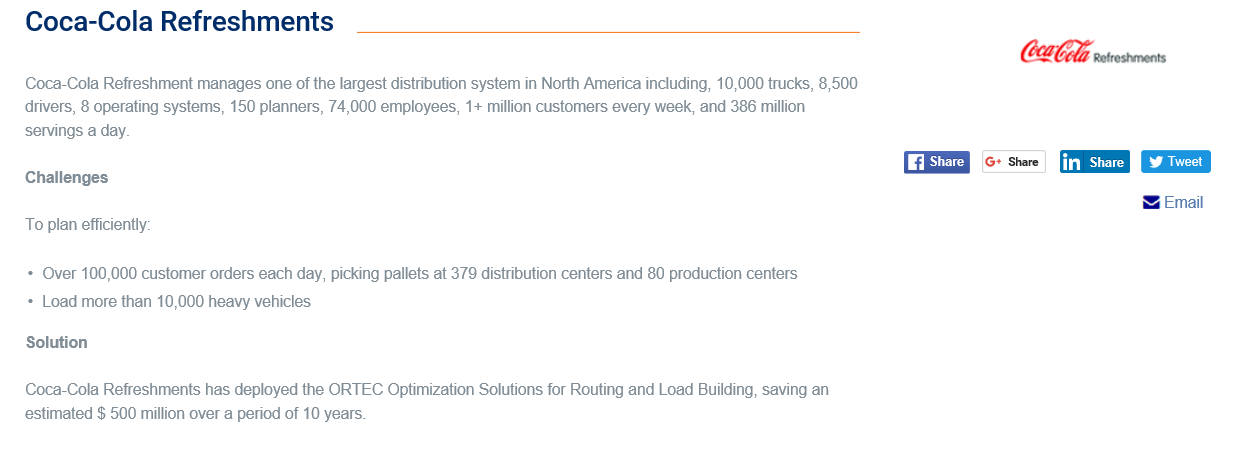 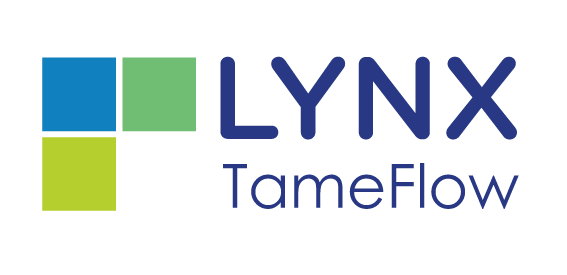 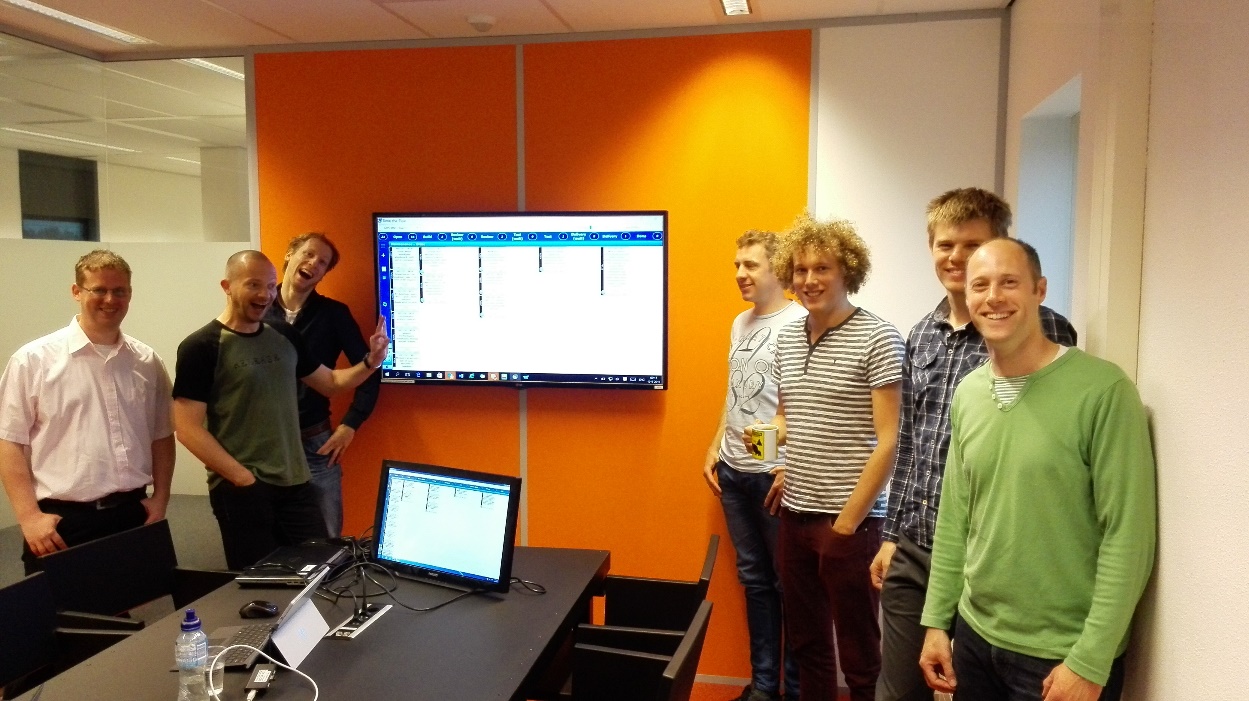 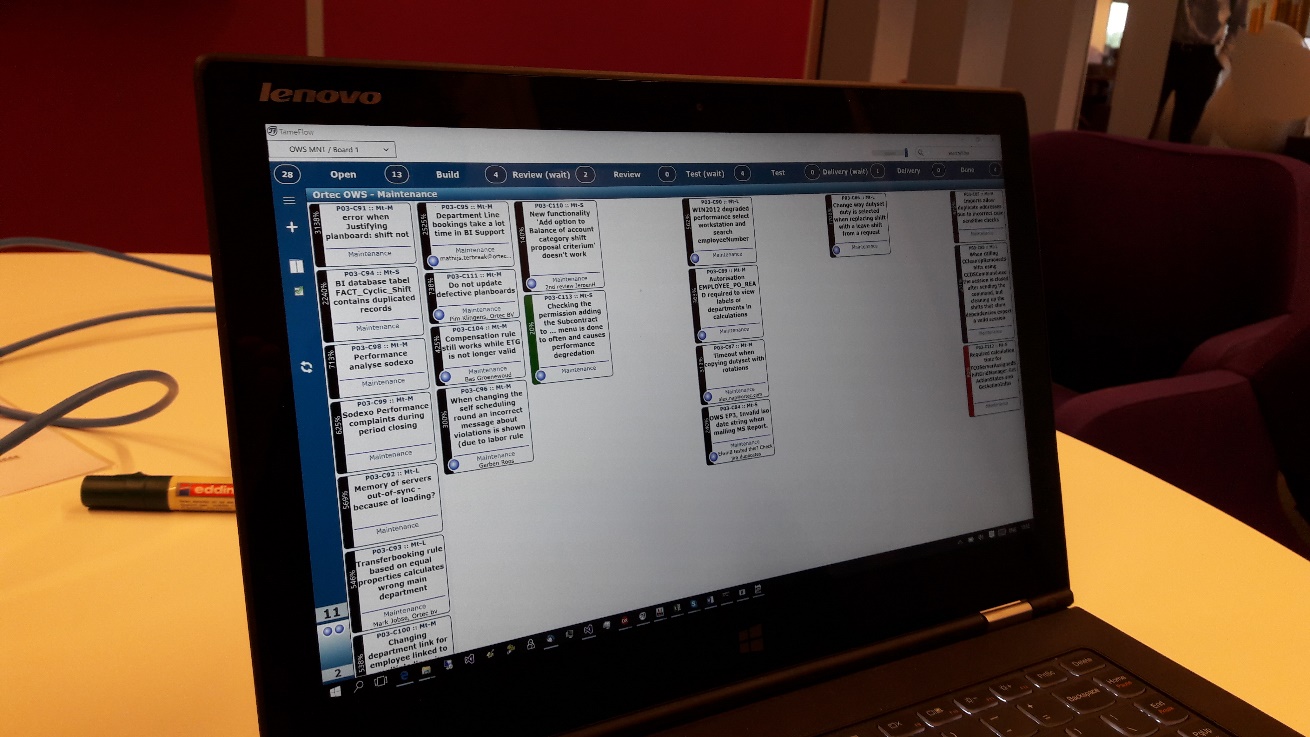 LYNX TameFlow Task BoardLayer 3 Integration Example – including Flow Buffer Management
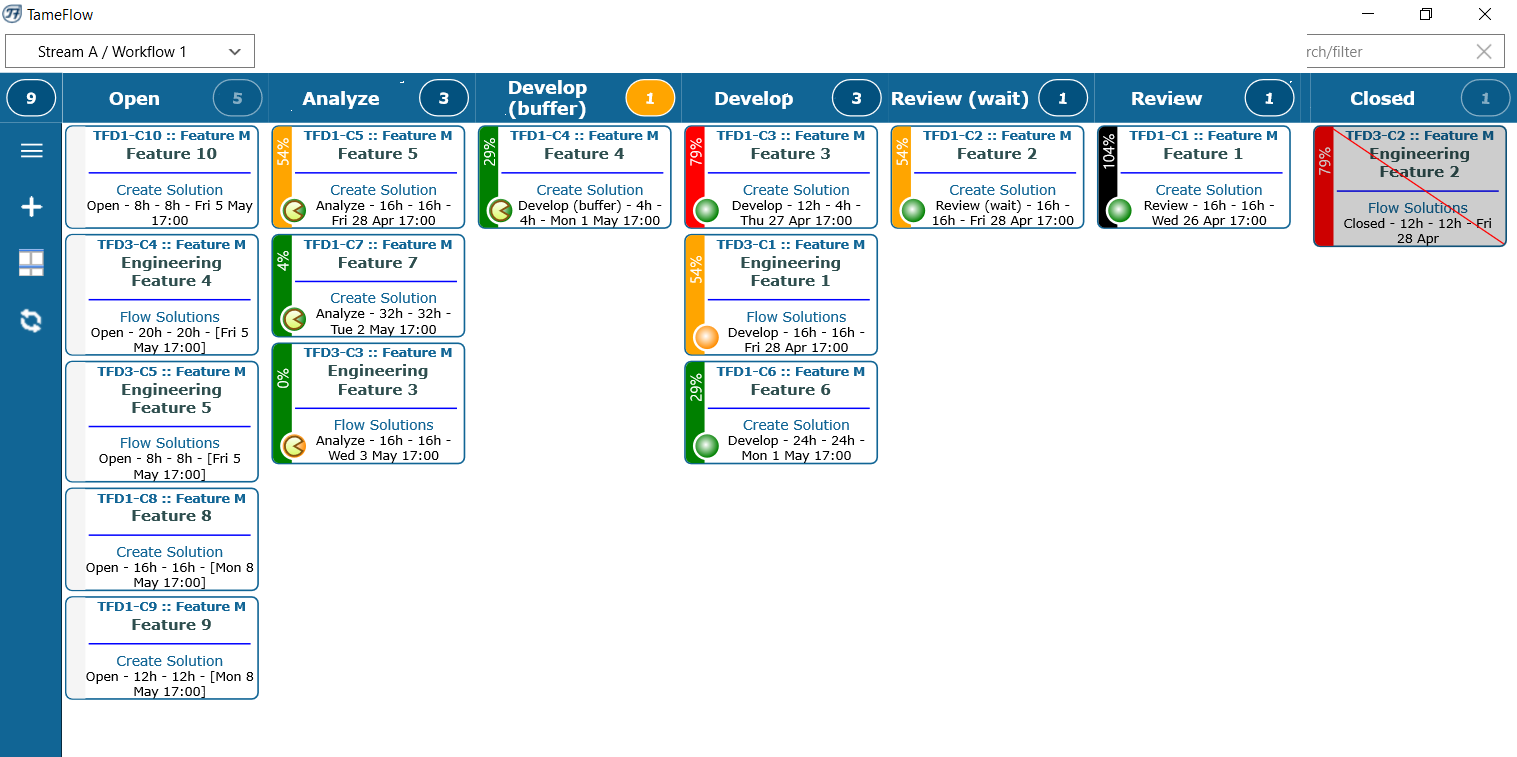 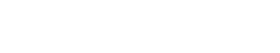 19
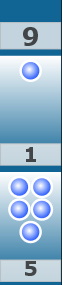 LYNX Layers and Building Blocks
20
LYNX Workflow Optimization – The Project “Factory”
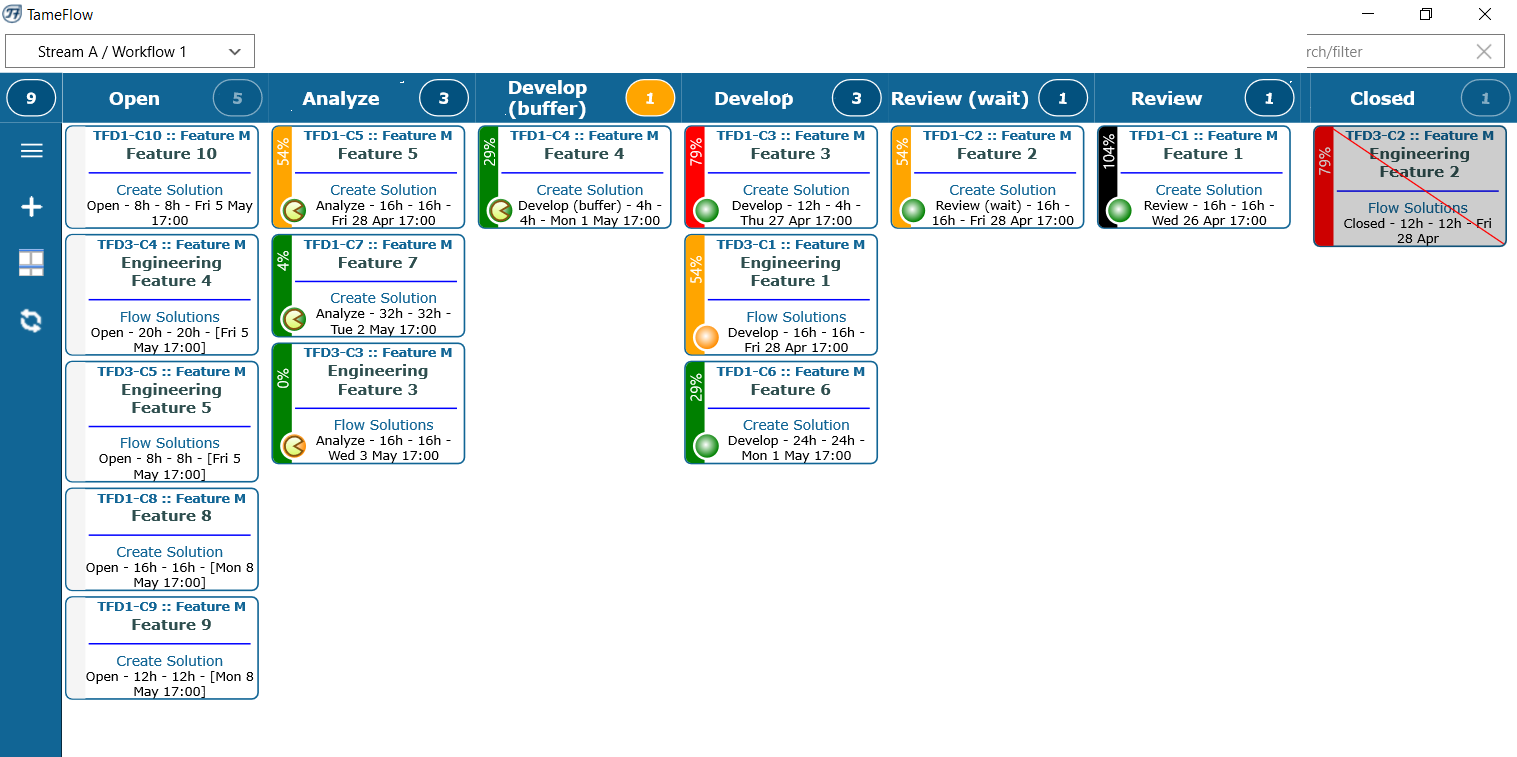 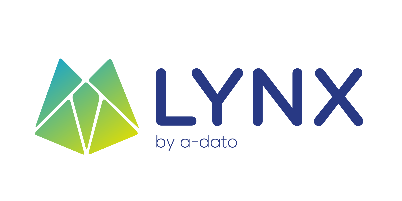 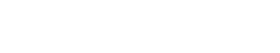 Pipeline & Scenario Planning
Release Wizard
Scenario Wizard
“Strategic Priorities”
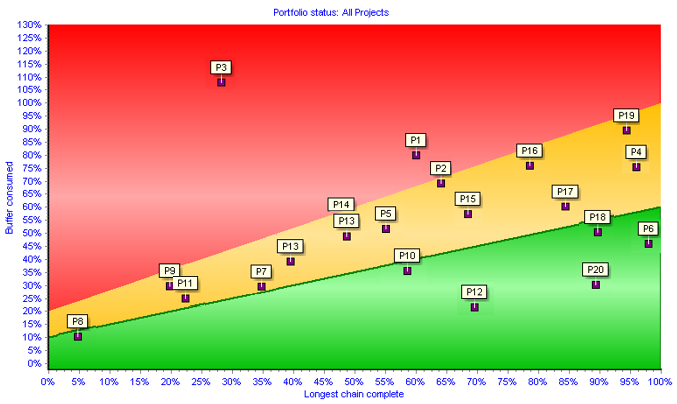 Stakeholder
„Priority board“
New projects
Layer 1
Multi-Project
PIPELINE
Project # 5
Project #4
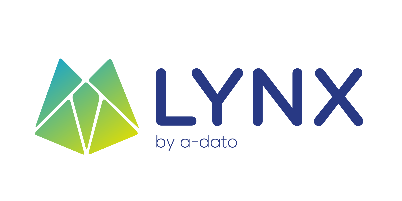 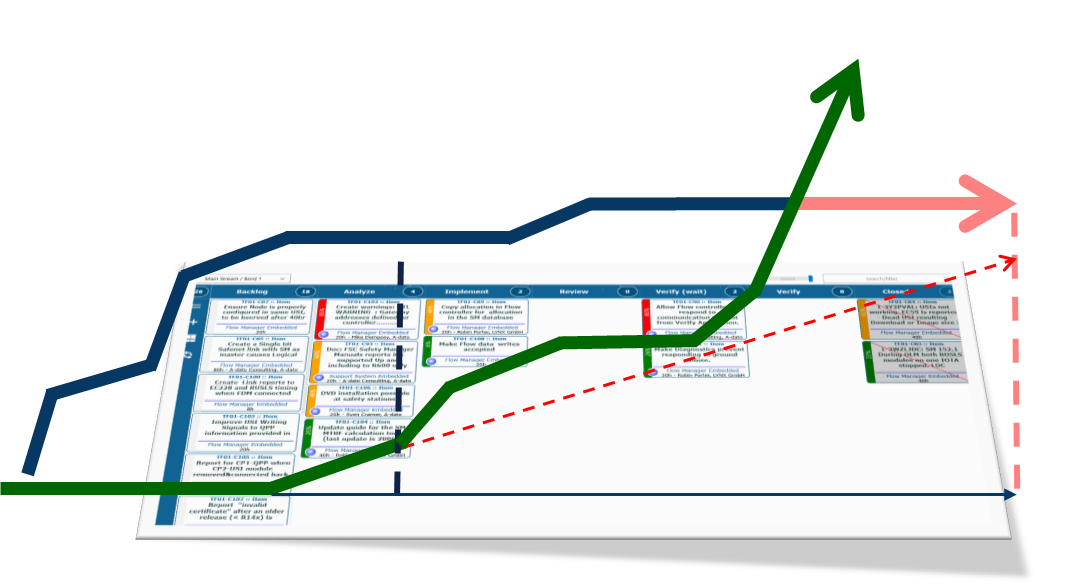 Projects
CCPM or LFPM
Buffer Management
“Operational Priorities”
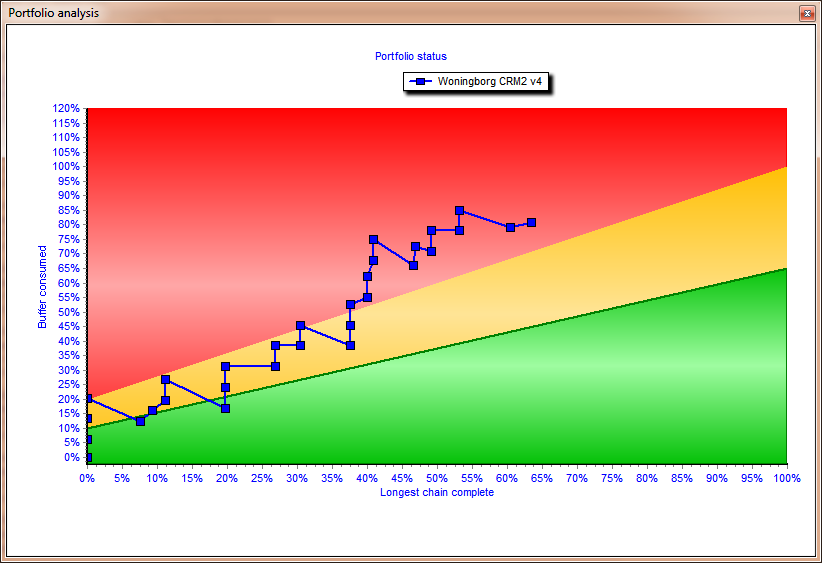 #2
Project #3
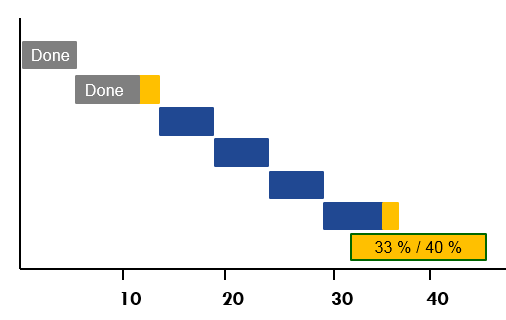 Layer 2
Single Project
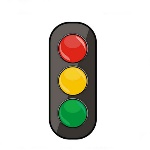 Project #1
teams
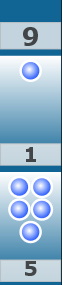 Workpackages with Cards 
Agile/Kanban Processes
e.g. Sub-tasks / Stories
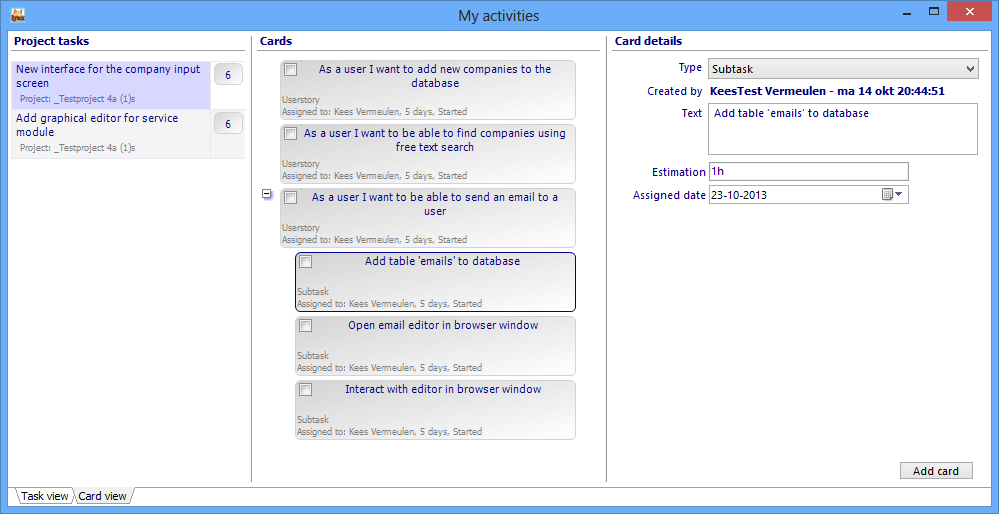 Layer 3
Workpackages Agile & Kanban
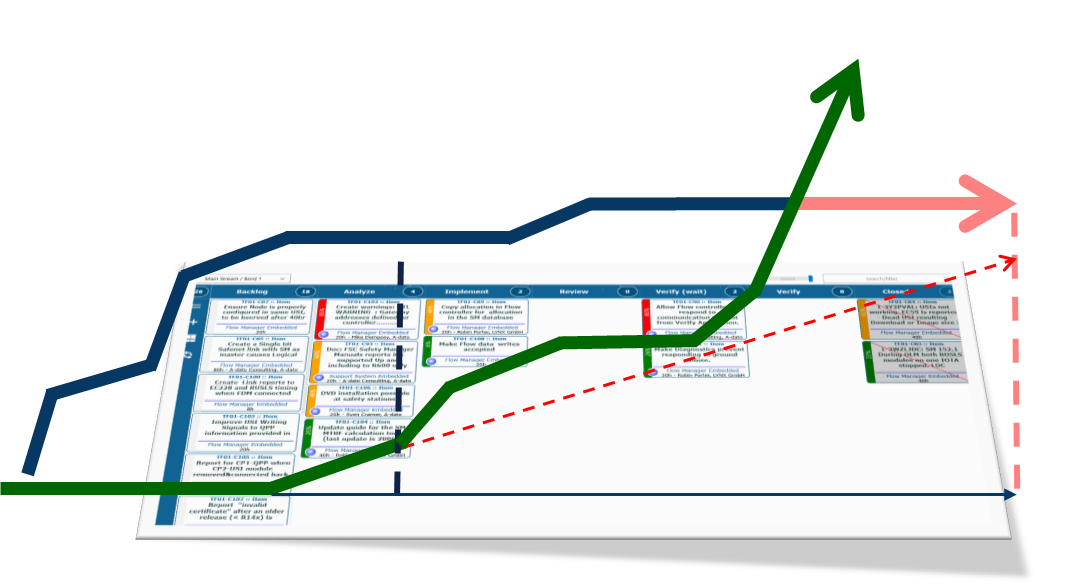 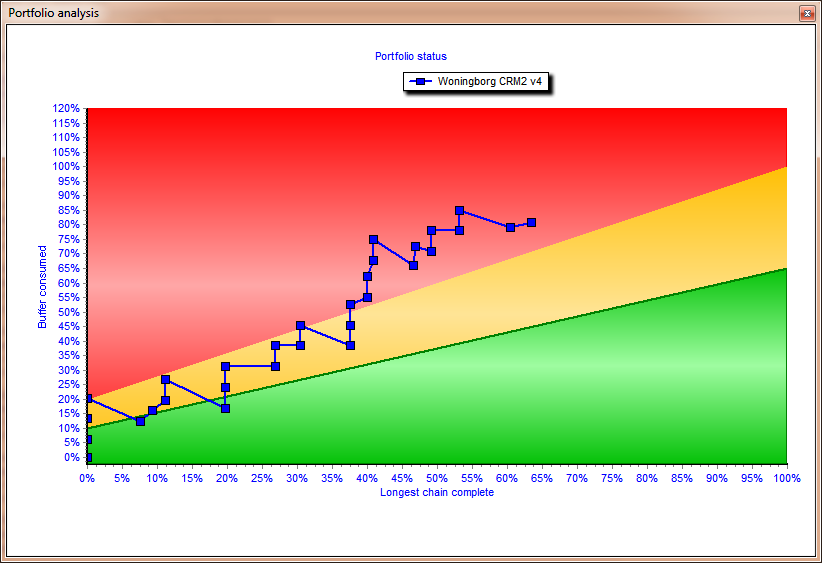 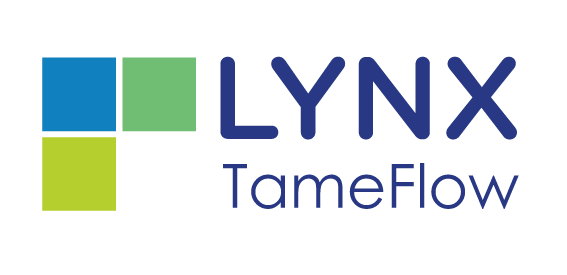 [Speaker Notes: 3 lagen model. – wat is dan nog een missing link?   kenniswerk.   Agile and everything is good.]
LYNX TameFlow Task BoardLayer 3 Integration Example – including Flow Buffer Management
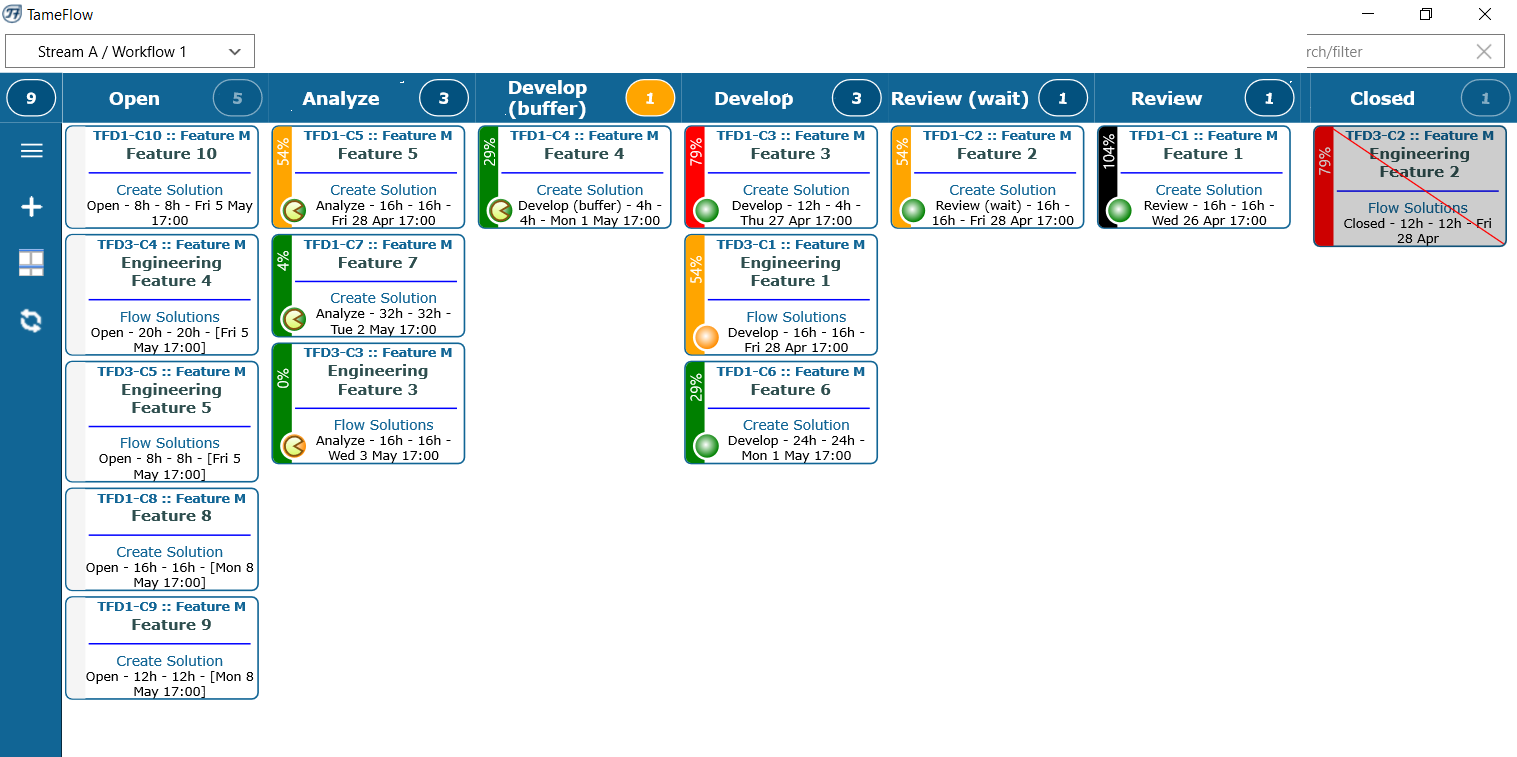 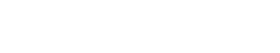 22
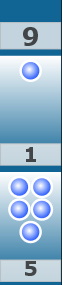 LYNX and LYNX TameFlow
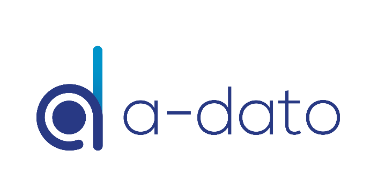 23
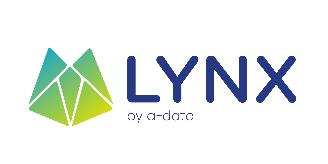 Multi-project resource management
(Skills, profiles, resources, teams, team members)
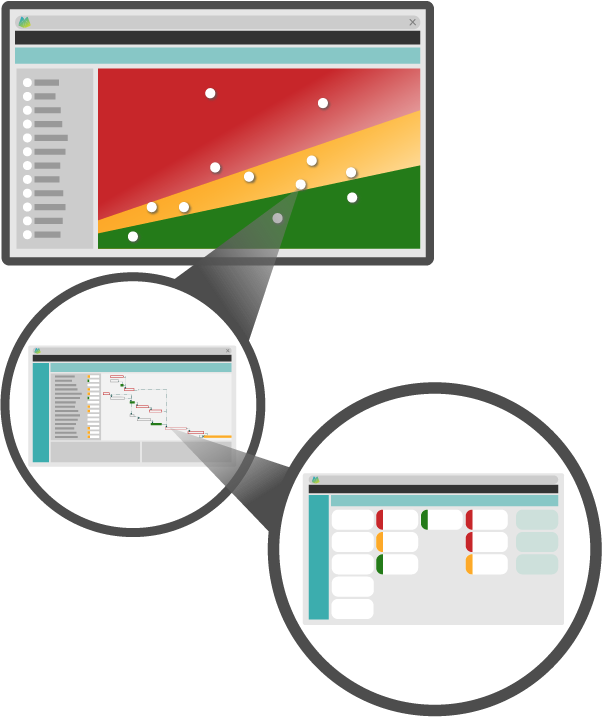 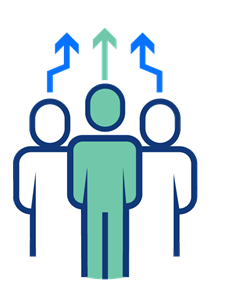 Portfolio / Multi-Project
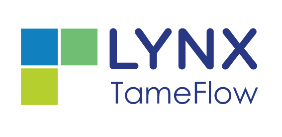 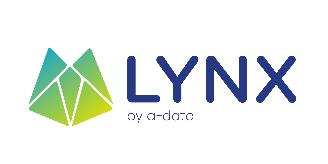 Card
Projects with tasks
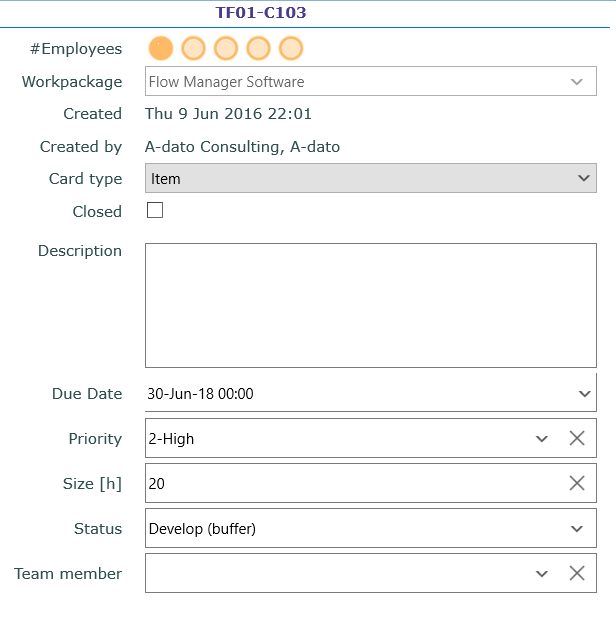 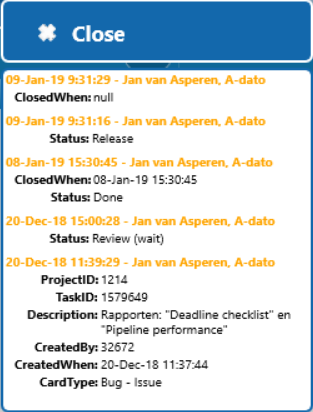 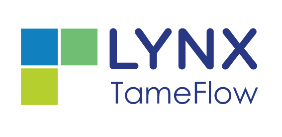 Workpackages with Cards (subtasks, user-stories, cases)
LYNX TameFlow Task board with JIRA Issue processing
24
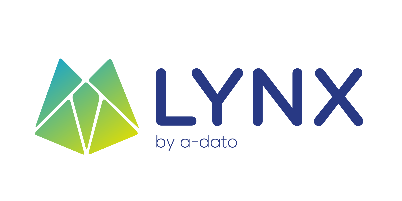 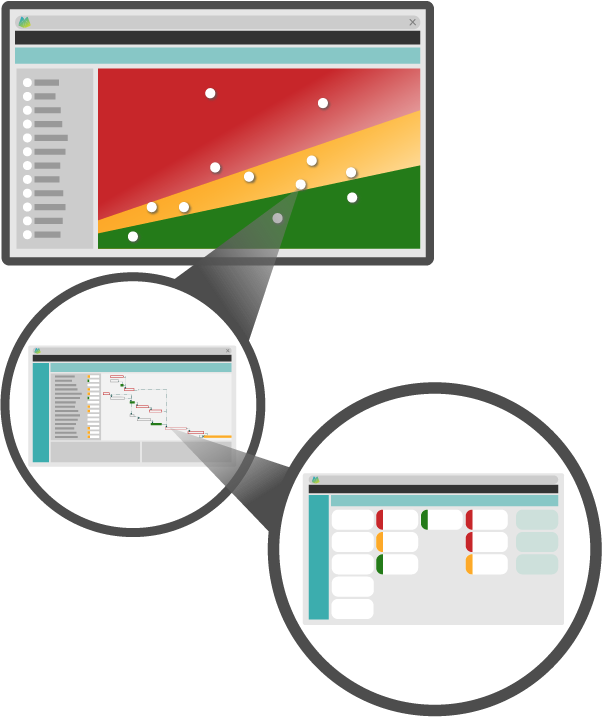 LYNX Users
Professional / Light
LYNX TF 
JIRA Synchronization
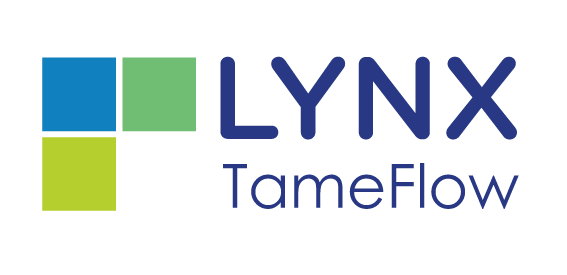 JIRA Users
Working on “Issues” (Cards) in JIRA.
LYNX TF Team Users
Using LYNX TameFlow Visual Taskboard for Flow Management
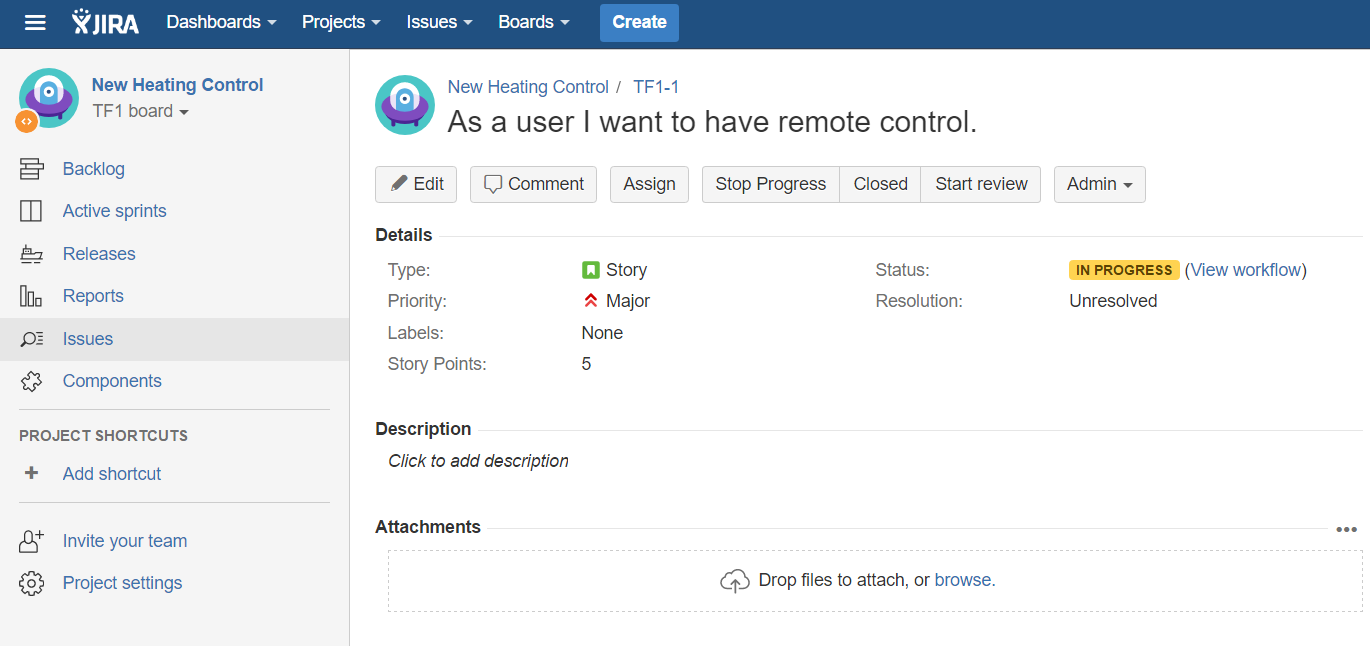 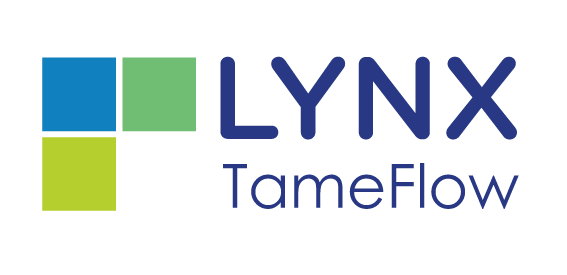 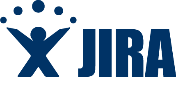 Collaboration and Team workWorking together at the same time in the same project
External partner
25
“Timing is everything”
There is only 1 moment you can be on time!
If you are not there you are either too early or too late. 
Johan Cruijff
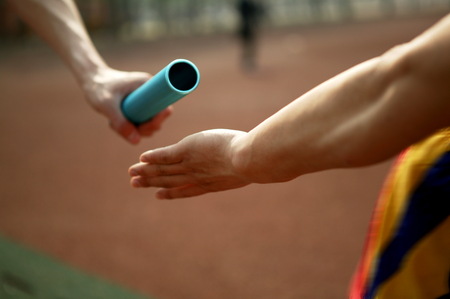 Just “invite” others in one “click”
A-dato Confidential
Observations
26
Multi-Project Landscape – why change?
The multi-project playing fieldObjectives and Challenges
Teams
& 
Resources
Optimal Conditions for innovation 
Deliver quality 
Be able to focus and getting work done
Must be Reliable and Fast
Manage Scope, Time and Budget
Needs to know if the project is on “track”
Satisfy the stakeholders
Project
Multi-Project and Portfolio
Portfolio with many projects 
High Due-Date performance
Deliver more projects
1. In Time		 2.  Within budget		3.  Deliver Scope           4. Right Quality  	5. Across Projects
Task Durations (within Projects)
28
Task
Work
Typical task Execution Pattern
Wait
Work
Work
Work
Work
Typical 
“Flow Efficiency”
Most tasks are not slow, but typically just have to wait a lot.
Work
10 - 20 %
100 %
Wait
Work
[Speaker Notes: Vaak niet boeven 20 % - EERDER ROND DE 5 
Zin is krom.  om echtt te verbeteren kan je veel nbeter richten op verminderen van de wachttijden]
Resources are scarce and often not efficiently allocated(spread “thin”)
29
Consequence: Projects fight for resources!
Suboptimal resourcing of projects
(bad) multi-tasking
Limited Resources 
Many projects waiting
High Work in Progress
Multitasking and lack of focus
Dedicated task completion
SETUP
Task project 1
SETUP
Task project 2
SETUP
Task project 3
SETUP
SETUP
SETUP
SETUP
SETUP
SETUP
SETUP
SETUP
SETUP
>3 Times longer duration for project 1
Waiting TimeMulti-Tasking
30
Multitasking and lack of focus
Dedicated task completion
SETUP
Task project 1
SETUP
Task project 2
SETUP
Task project 3
>3 Times longer duration for project 1
SETUP
SETUP
SETUP
SETUP
SETUP
SETUP
SETUP
SETUP
SETUP
Constant ChangesVariability and Murphy’s law
31
Did we think of everything?
How many/which changes will be required?
What else can happen?
(What can go wrong, goes wrong)
Many deviations from the Plan!
What would be the duration of a task?
Uwe Techt (Vistem Germany)
Intermezzo
32
Een klein testje met 2 taken….
Het beste brein van Nederland
https://youtu.be/E3bXAzlbA4w
[Speaker Notes: Multi-Task oefening. 
Single task order:  8 to 12 seconds. 
Multi-task:  12 tot 20 seconds. 

If you have done it richt, there was also an element of quality coming in. What is the next letter to right.  A struggle to maintain the quality. 

What are the effects:
It took 8 seconds in the first, 12 seconds in the second – that is a 50 % impact on speed and productivy in which we could do the taks done
 quality issue. A struggle to maintain the quality. 
  the first task finsihed after 4 seconds in the first approach, but only after 12 seconds in the second approach. So the duration that took me to do that task, extended dramatically. 

So those are the losses: we have a 40 to 50 % loss of productivity, we struggle with the quality and there is certain level of stress that happens, and there is a 2 X or 3 X extension in durations.]
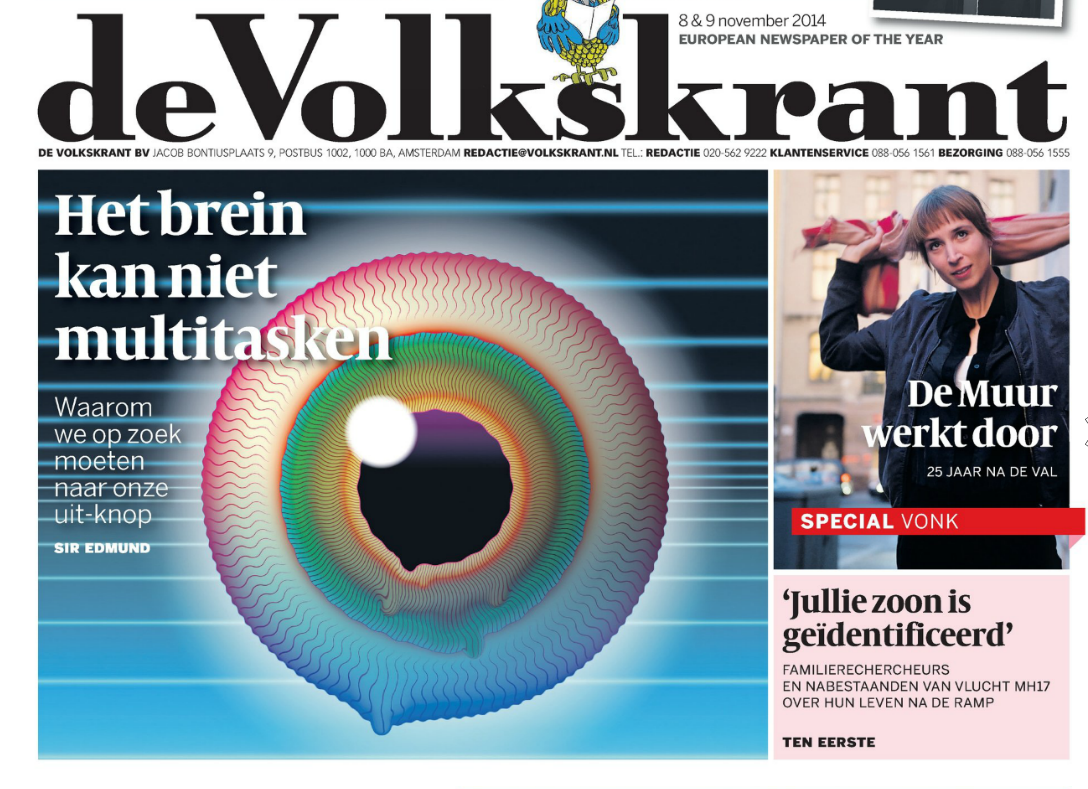 The brain cannot do Multitasking!
The ASAP TrapLittle’s Law
34
Leadtime 
Increases
Limited Resources
Uncertainty
Delays are increasing
WiP (Work in Progress)  is high
There are always new projects or there is more work to do.
Murphy
Start Work
(ASAP)
Little’s Law
WIP (# units)
= Avg. Leadtime (in periods)
Output (# units per period)
Any system needs WIP control….
35
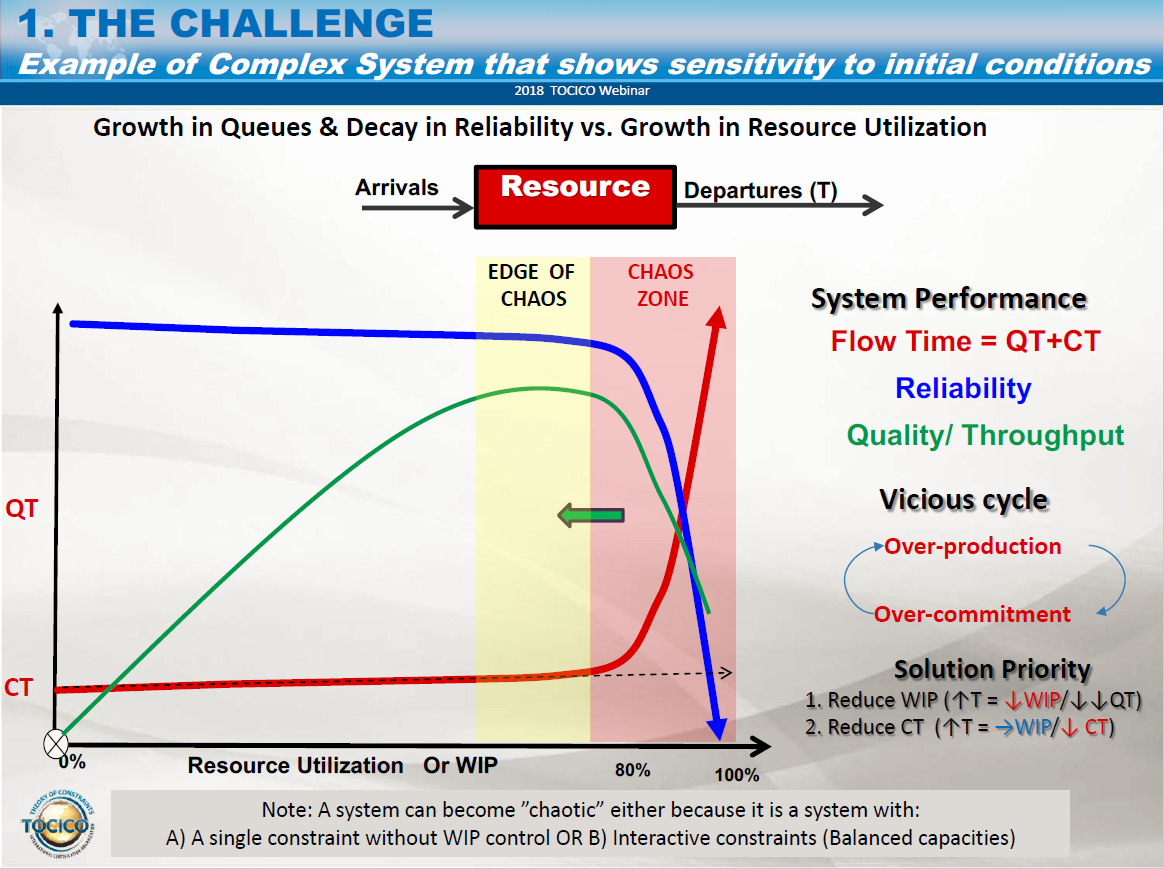 Cycle time (duration)
OUTPUT
Reliability
Today and Tomorrow
Undesired
Desired
Parkinson’s law
Student syndrome
Cherry picking
Overload
Multi-tasking
Task Interruptions
Local safeties
De-synchronisation
Kopfmonopole
Early starts
Batching
Roadrunner
Global priorities
WIP Control
Single tasking
Single-touching
Global buffers
Different way of planning
Different way of working
Late binding
Full-kit
Single-piece flow
Synchronisation
Time for action?
37
Symptoms:
Backlog too big
Long leadtimes
Unreliable due dates
High Work pressure
Poor quality and a lot of rework
Customers are not happy
….
Issues in  “Operations Management”:
A lot of  “Work-in-Process”
Multi-Tasking
Waiting Times
Changing priorities
Many “Top Priority” tasks that are urgent
Peaks in workload, but also the opposite
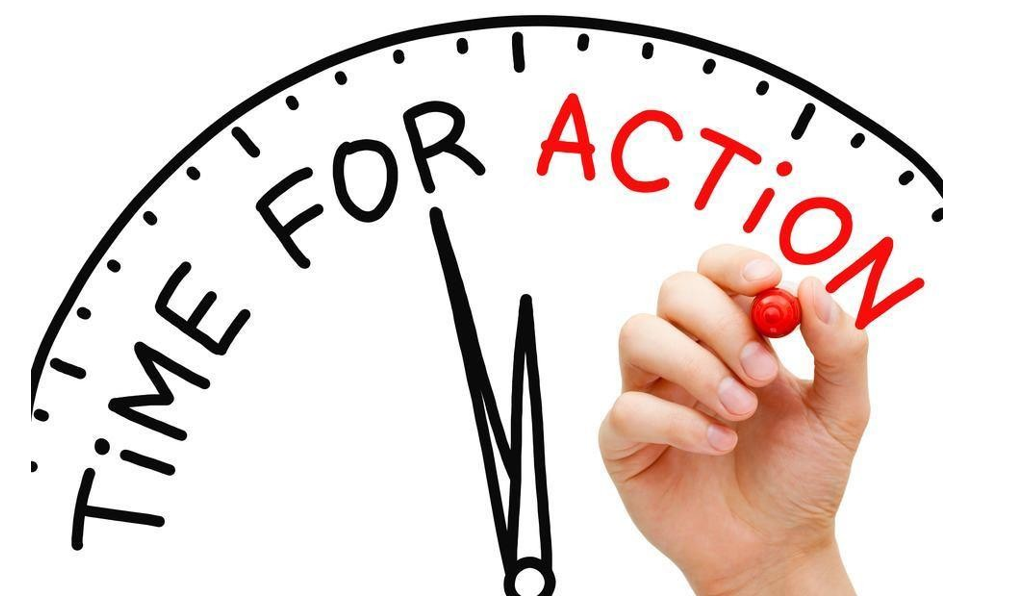 Where to start improving?“Low” hanging fruit
38
Wait
Work
Most jobs are not slow, but typically just have to wait a lot.
[Speaker Notes: Overlay met euro tekens, waar zet je geld op in?   groen kost heel veel.]
Buffer
50%
A different approach…The Critical Chain (Multi-)Project Management Key Ingredients
Execute by Single Priority
Buffer Management
Manage across projects
(Control the WIP)
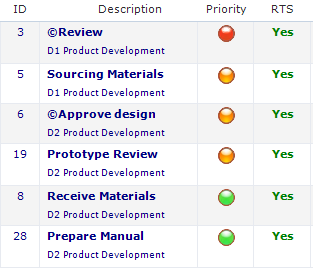 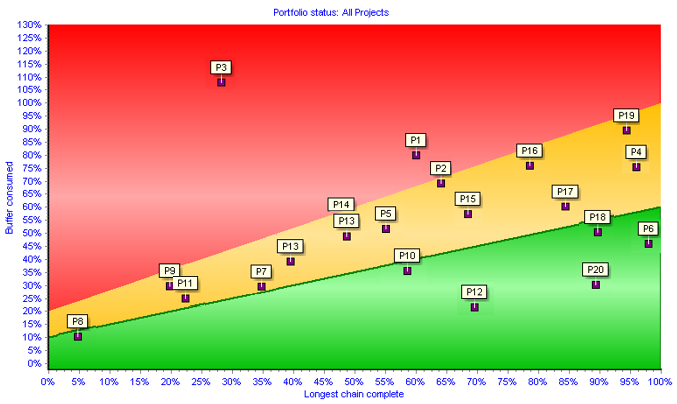 Traffic light = 1 operational
priority for everybody across projects
Levers for achieving improvementsOperations Management for (multi-)project operations
Introduction of Buffer Management with Dynamic Schedules		 Manage the Buffer
Aggregate and (re-)move safety time
Introduction of buffers at strategic positions to absorb uncertainty

Introduction of one single priority and feedback loop 		 Execute by single priority
Track progress by Expected-Time-To-Complete (~ ETA)
Synchronized Execution of Tasks

Introduction of Pipeline and Portfolio Management			 Control the WIP
Constraint based Work-in-Progress management
Release management (staggering)

Introduction of Aggregation and (dynamic) “Late Binding”		 Flexible Capacity
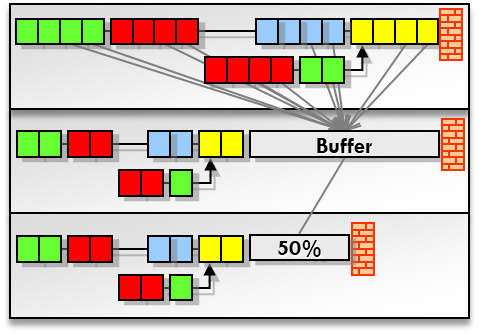 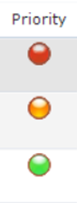 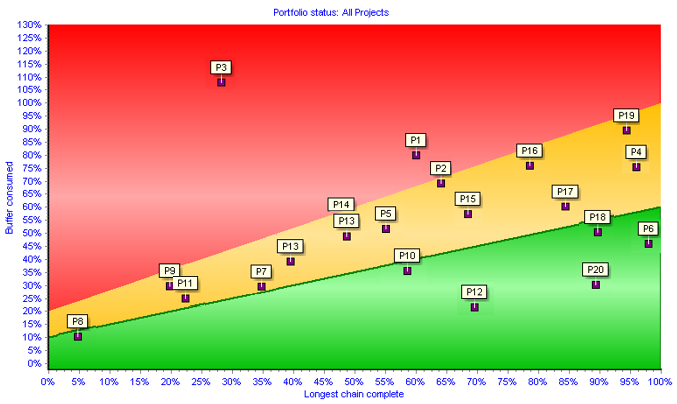 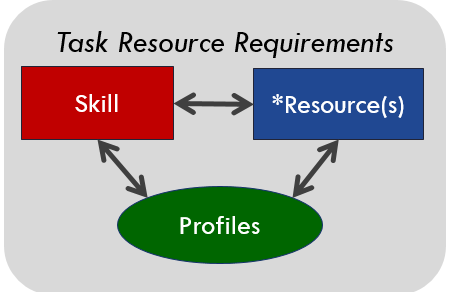 How to achieve improvements?
41
Introduction of Buffer Management
Feedback Loop for generating “single” operational priorities
Psychology of Estimates
Typically >50% durations is a safety buffer
Early completions are rare animals
Many tasks are still late
relative
probability
achievable
50%
max.
typical estimate
> 80%
0%
n days
Safe (2 x n days)
“Laws”:
Available time will always be used (Parkinson´s-Law)
Postponement Behavior (Student-Syndrome)
Murphy will bring a visit
[Speaker Notes: SPI Index bij Honeywell (Schedule Performance Index)]
Critical Chain SolutionTake advantage of Central Limit Theorem
Good Statistics
Central Limit Theorem(add enough things together and everything looks normal)
[Speaker Notes: Van een normaal plan naar een goed plan – kan allen als dus de taaktijden verkoren en buffer toevoegen.]
Pooling of Contingency – Insurance ModelBuffer Management
“To be safer, (re)move the safety”
44
Protect the project (not tasks)
Focus on due-date
Achievable
Contingency
Time
10
20
30
40
50
60
60
45
[Speaker Notes: Laat zien hoe buffer naar achteren wordt geplaatst en ingekort. Om dit te bewaken heb je een goede projectmanagement tool nodig, want: hoe weet je of en hoeveel je al van die centrale projectbuffert hebt gebruikt?]
Progress Example 1:50 % progress on the longest chain  / 15 % buffer used
45
Project is on track. The risk that the project will be late is very low.
Today
Done
Done
Done
50 % / 15 %
10
20
30
40
50
60
Time
45
“To be safer, (re)move the safety”
[Speaker Notes: Laat zien hoe buffer naar achteren wordt geplaatst en ingekort. Om dit te bewaken heb je een goede projectmanagement tool nodig, want: hoe weet je of en hoeveel je al van die centrale projectbuffert hebt gebruikt?]
Feeding chain detection Always present the right priority during the Execution
46
Today
Critical Chain
Done
Current Longest Chain Detection
Done
33 % / 40 %
10
20
30
40
50
60
Time
45
“To be safer, (re)move the safety”
[Speaker Notes: Laat zien hoe buffer naar achteren wordt geplaatst en ingekort. Om dit te bewaken heb je een goede projectmanagement tool nodig, want: hoe weet je of en hoeveel je al van die centrale projectbuffert hebt gebruikt?]
Progress example 2:33 % progress on the longest chain / 40 % buffer used
47
Project is still on track, but sits in the “orange” zone. You may need to take action.
Today
Done
Done
33 % / 40 %
10
20
30
40
50
60
Time
45
“To be safer, (re)move the safety”
[Speaker Notes: Laat zien hoe buffer naar achteren wordt geplaatst en ingekort. Om dit te bewaken heb je een goede projectmanagement tool nodig, want: hoe weet je of en hoeveel je al van die centrale projectbuffert hebt gebruikt?]
Progress example 3:  55 % progress on the longest chain / 65 % buffer used
48
Relatively to much buffer is used. Measure are need to make sure the project can be delivered on time.
Today
Done
Done
Done
Done
55 % / 65 %
10
20
30
40
50
60
Time
45
“To be safer, (re)move the safety”
[Speaker Notes: Laat zien hoe buffer naar achteren wordt geplaatst en ingekort. Om dit te bewaken heb je een goede projectmanagement tool nodig, want: hoe weet je of en hoeveel je al van die centrale projectbuffert hebt gebruikt?]
Levers for achieving improvementsOperations Management for (multi-)project operations
Introduction of Buffer Management with Dynamic Schedules		 Manage the Buffer
Aggregate and (re-)move safety time
Introduction of buffers at strategic positions to absorb uncertainty

Introduction of one single priority and feedback loop 		 Execute by single priority
Track progress by Expected-Time-To-Complete (~ ETA)
Synchronized Execution of Tasks

Introduction of Pipeline and Portfolio Management			 Control the WIP
Constraint based Work-in-Progress management
Release management (staggering)

Introduction of Aggregation and (dynamic) “Late Binding”		 Flexible Capacity
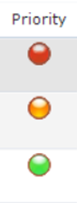 Buffer Management addresses day-to-day resource conflicts(and prevents (bad) multi-tasking)
50
The original plan for ONE System Engineer called  “Mike”
D2
T1
D1
D2
T1
The actual situation Today
D1
D1
How to solve the “resource conflict” for Mike?
D2
T1
Manage the Queue !
Today
Execution sequence of the queue for Mike
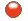 D1
D2
T1
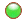 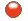 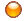 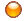 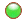 Today
„In  the Autopilot-Modus, Resource Managers , Task- and Project managers are supported by Operational Priorities for the synchronized execution of their projects”
What is needed?Fast-Feedback Loop (ETTC)
Continuous (frequent) update of the “Expected Time to Complete” for each active task (ETTC)
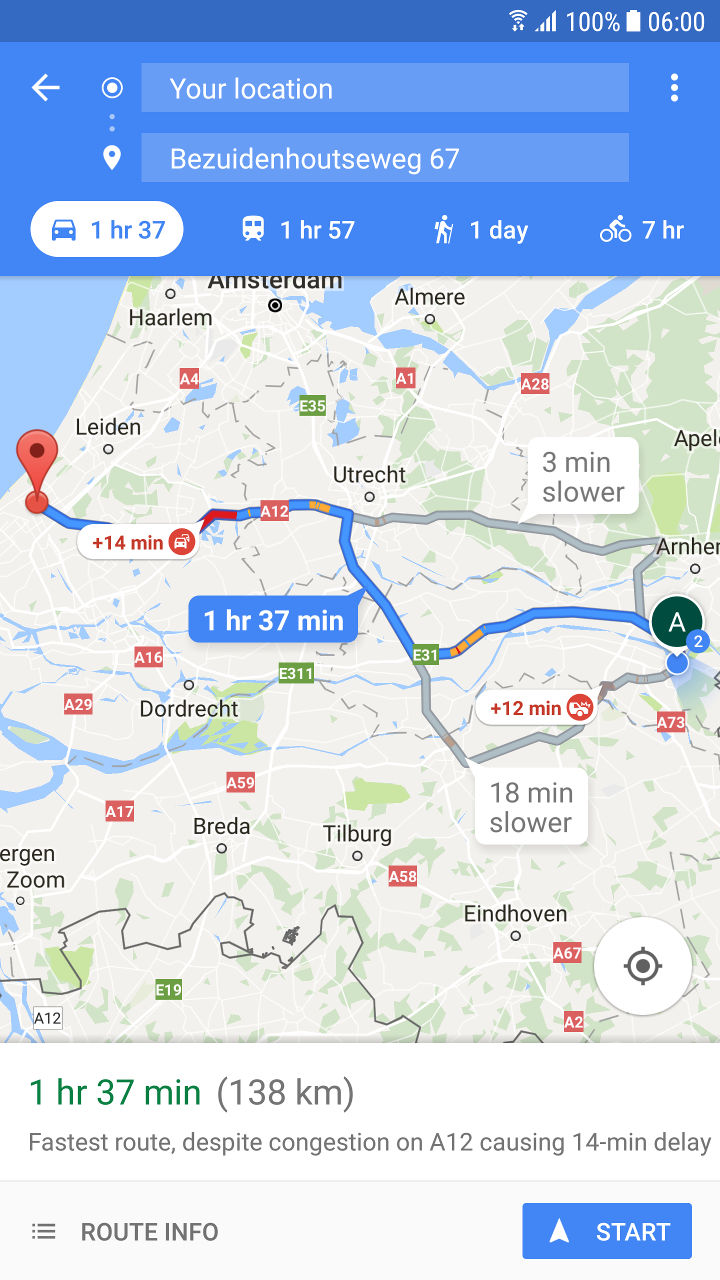 Flawless handovers:
Ensure Delivery is complete
Be Ready-to-Start
Good preparation
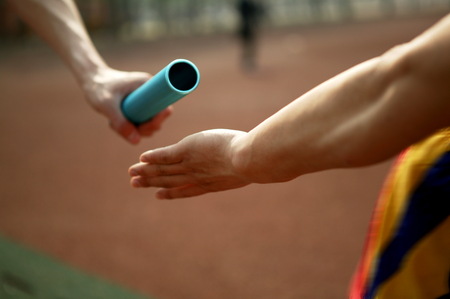 [Speaker Notes: SHOW

We know now what we should not do but what do we need to do?]
“To do” List Sequenced by Priority – Focus on Getting Tasks Done
52
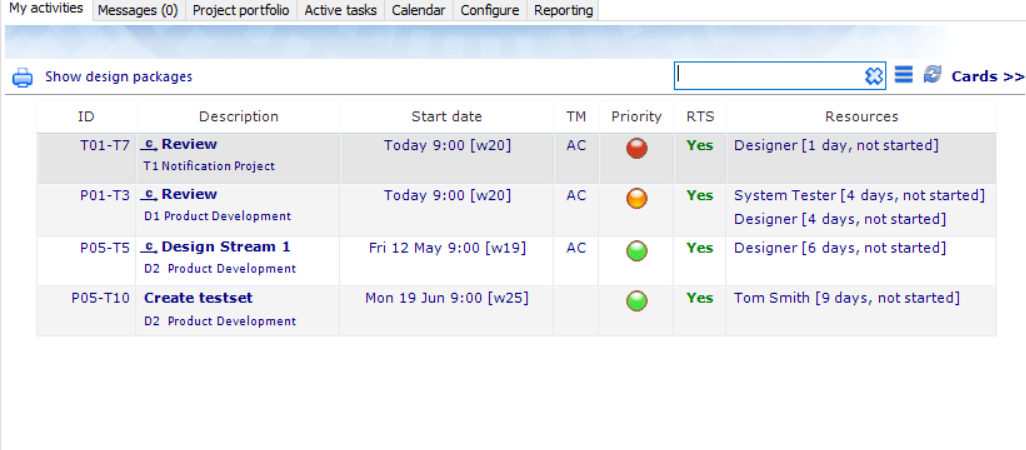 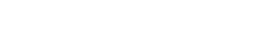 [Speaker Notes: 1. Doorlooptijd van elke taak – er gaat meer dan 30 % verloren aan verstoringen, andere zaken
2. Weniger Projekte geleichzeitig
3. Stoppen met Teiltermine, focus op endtermine en een prioriteit
4. Focus op fertig machen]
From Desynchronization to Synchronization(the value of single priorities)
53
Efficient allocation
Inefficient allocation
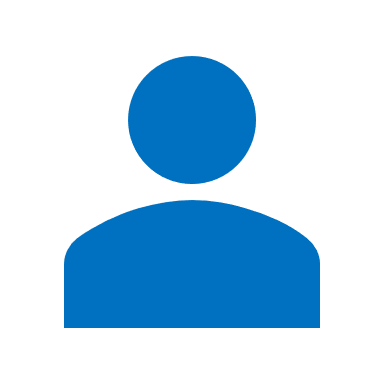 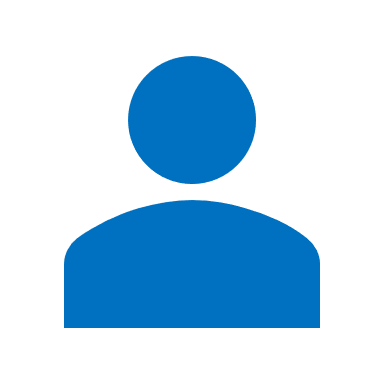 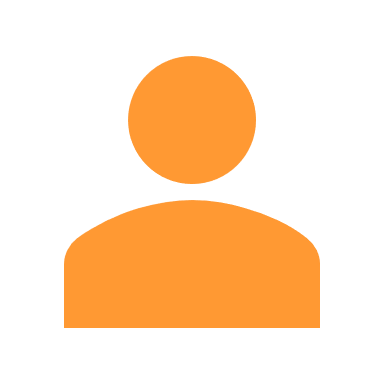 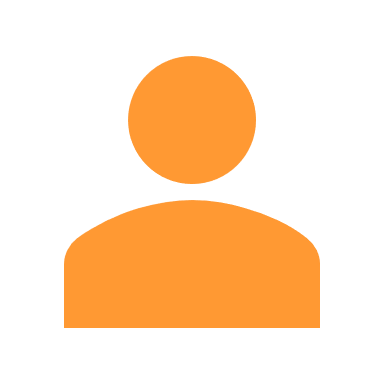 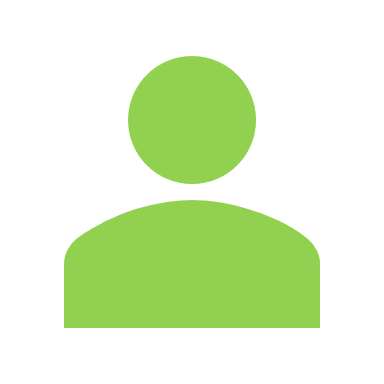 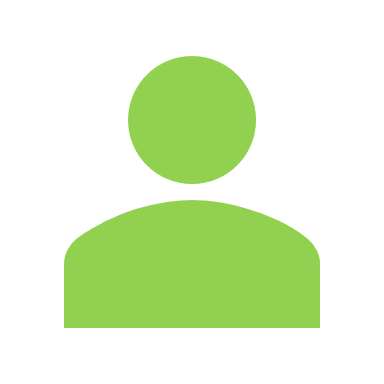 30 Days
20 Days
40 Days
30 Days
40 Days
Manage Due Date delivery with CCPMProject and Cross-Project Optimisation (Portfolio or Program)
Per Project
Red means “CRITICAL”.  Risk of late delivery is high. Immediate “buffer recovery actions” need to be taken
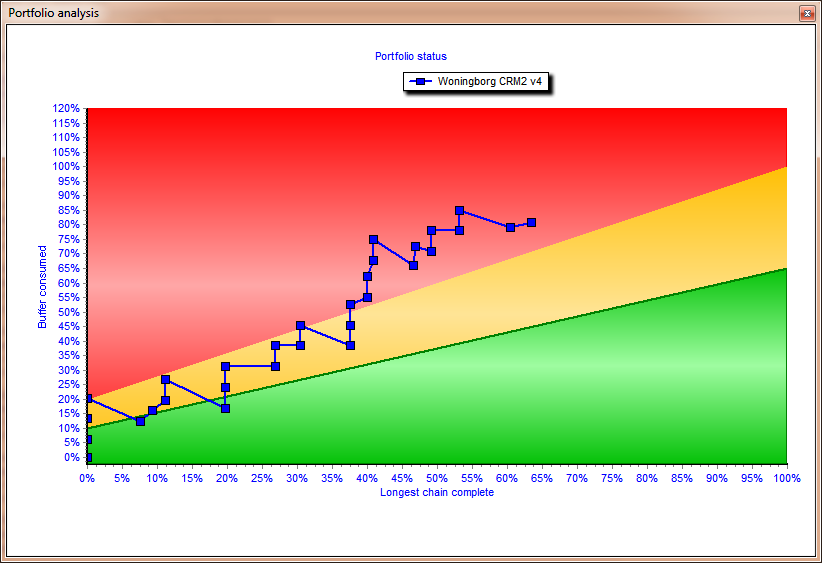 Orange means CAUTION. There is a risk of late delivery. Recovery actions may need to be prepared.
Green means SAFE. The risk of a late delivery is small. No buffer recovery actions need to be taken or prepared.
Cross-Project (Program or Portfolio)
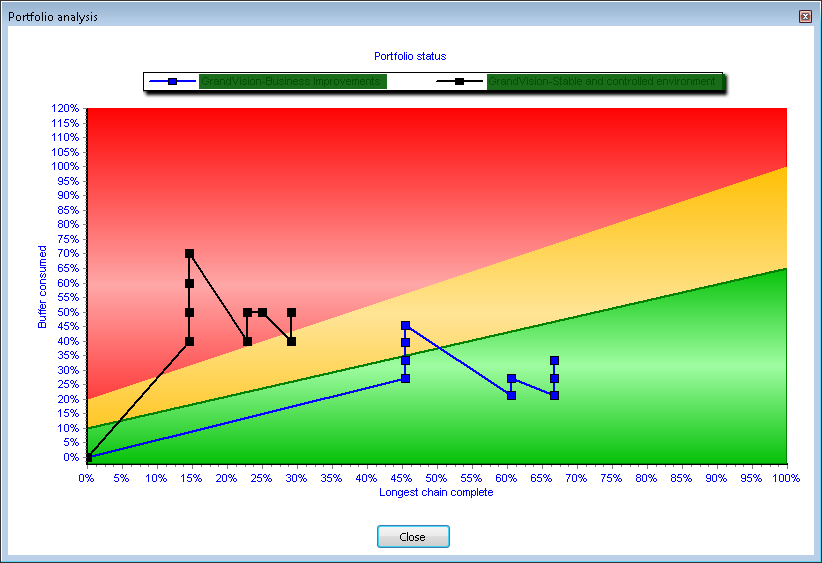 Levers for achieving improvementsOperations Management for (multi-)project operations
Introduction of Buffer Management with Dynamic Schedules		 Manage the Buffer
Aggregate and (re-)move safety time
Introduction of buffers at strategic positions to absorb uncertainty

Introduction of one single priority and feedback loop 		 Execute by single priority
Track progress by Expected-Time-To-Complete (~ ETA)
Synchronized Execution of Tasks

Introduction of Pipeline and Portfolio Management			 Control the WIP
Constraint based Work-in-Progress management
Release management (staggering)

Introduction of Aggregation and (dynamic) “Late Binding”		 Flexible Capacity
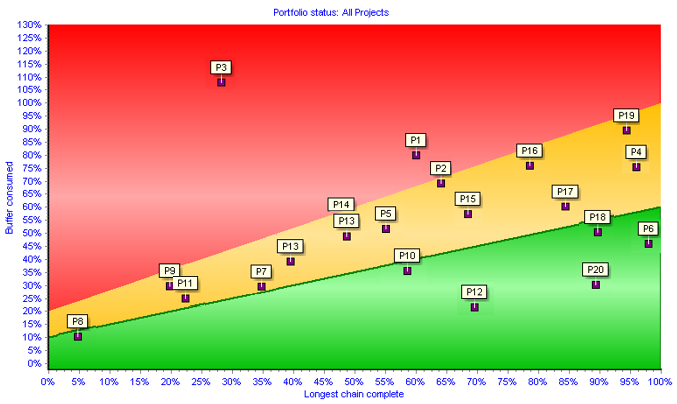 4. Manage your portfolio with CCPMGlobal optimisation across projects
56
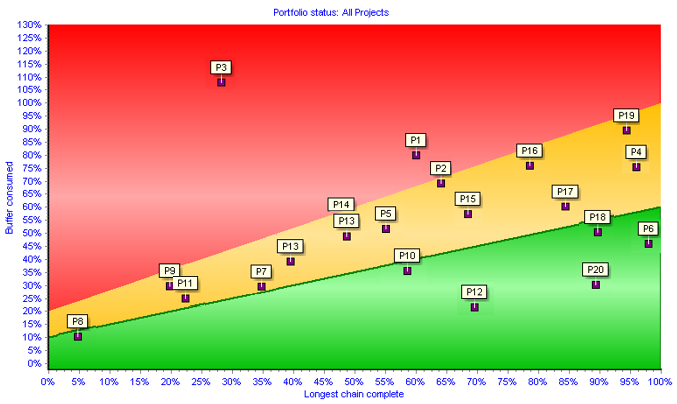 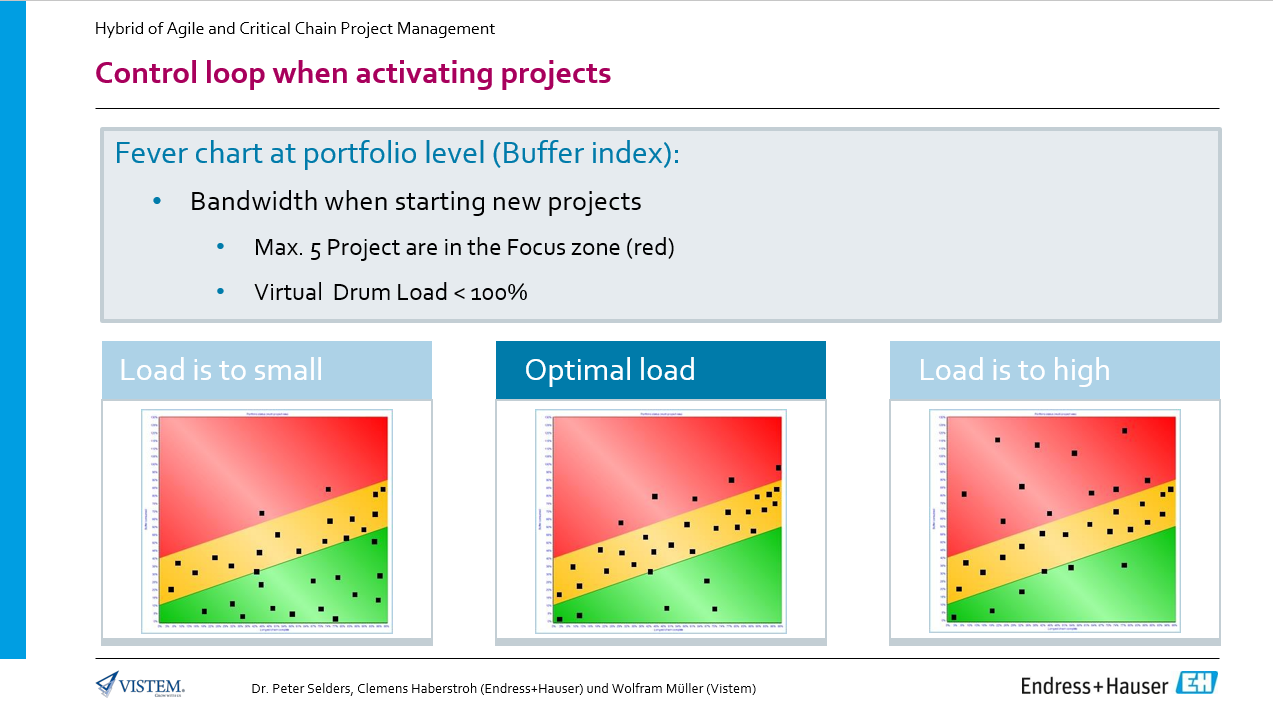 The power of Buffer ManagementSimulations
58
Buffer Management outperforms any other sequencing strategy!
How to achieve improvements?
59
Aggregation and (dynamic) “Late Binding”
Achieving more “Flow” and Resource Management Allocate work to team (or skill) first (not individuals)
60
Aggregation of resource requirements on „Skill“ or „Team“ Level
Resources are “pooled” by „Skill“ or Team
Specification of any “Task Resource Requirement” by “Skill”

Principle of (dynamic) “Late Binding”
Keep your options open as long as possible (“rotation”)
Prevent “Kopfmonopole”
Scope LYNX TameFlow solution
61
Implementation of the ISA95 Skill / Resource and Aggregation model
Skills
Resources
Profiles

Concept of „*Soft-Reservations“ for the implementation of:
Principle of Aggregation and „Late Binding“ 
The possibility of „Cross-Skill“ Management
Control of reservations against „Profiles“

CCPM with optimal support of Resource Management 
Monitoring the Multi-Project Resource Load 
Stimulation of more flexibility by „Cross-skill“  training and assignments
„Decision Support“ for optimizing of the capacity (Cross-Training, Hiring, Education)
The “Late Binding“ solution within LYNXSpecification of “Resource Requirements“
62
Implementation of the ISA95 Skill / Resource and Aggregation Model
Skills
Resources
Profiles
Projects and Tasks
Task Resource Requirements
Skill
*Resource(s)
Profiles
The “Late Binding“ solution within LYNXSpecification of “Resource Requirements“
63
Implementation of the ISA95 Skill / Resource and Aggregation Model
Skills
Resources
Profiles
Projects and Tasks
Projects and Tasks
Task Resource Requirements
Task Resource Requirements
Resource Names
Virtual Skill
# FTE
Skill
*Resource(s)
Profiles
Profiles
LYNX basic structures for „Skills“Available Capacity
ISA95 
Resource Model
64
(„Normal“) Skill with Resource (Names):
Available Capacity is the total of the individual availability of each resource, given ist calendar
Considers also non-working periods
There is a Skill / Resource Matrix
„Cross-Skill“ Management for resources with multiple skills

Extended:
Additional Skill / Resource Profiles



(„Virtual“) Skill (or Team): 
Available capacity expressed in #Full Time Equivalents  (anonym) 
There are „only“ Skills and #FTE
LYNX basic strucures for „Skills“Available Capacity
ISA95 
Resource Model
65
Skill
Candidates
Profile
Soft-Assignment = *Name
Example: System Engineer needed for Task ATask Resource Requirements: *Soft-reservation funnel process (Matching-Resources)
66
All
Location
Experience
Confirmation of Daniela for TASK A
Product Group
Electric Bikes
Germany
Senior
Project Manager + Resource Manager + Portfolio Management
Setting of Project / Task Resource Requirements Examples
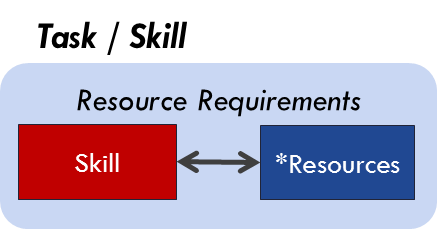 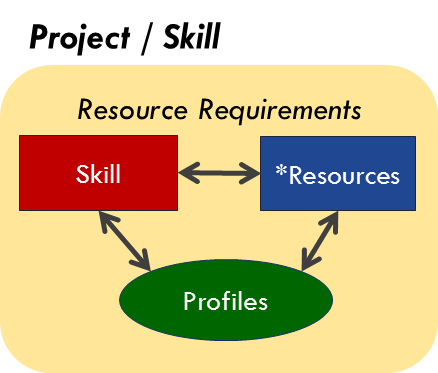 67
START
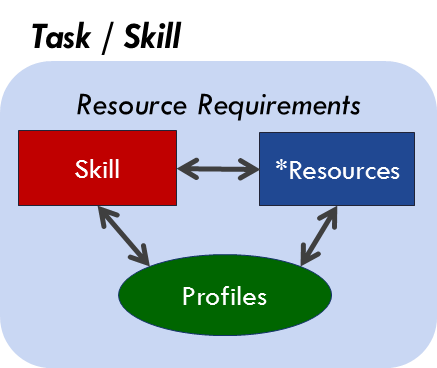 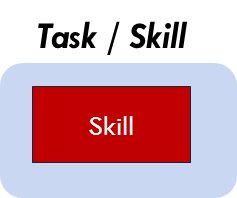 “Cross-Skill” Management and available capacityAssumes that Resource names are organised by skill and/or profiles
68
Peter has 40 hours per week available for either Skill
However this does not mean that  2 * 40 = 80 hours are available
The available 40 hours per week can only be used once

Examples:
If a task needs 16 hours of Peter as „Electrical Engineer“
This leaves only 24 hours available for assignment to either Skill:
A maximum of 24 hours as Electrical Engineer
Or a maximum of 24 hours as System Engineer
Or any combination of both skill until 24 hours

„Cross-Skill“ applies to:
The Skill Level
Additional „Profile“ Level
Example „Cross-Skill“ ManagementMr. Albach has two skills or roles (Auftragzentrum and Projekt Manager)
69
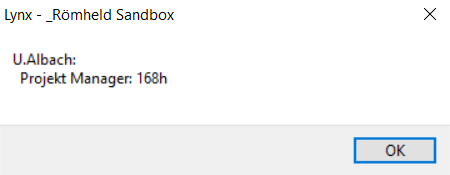 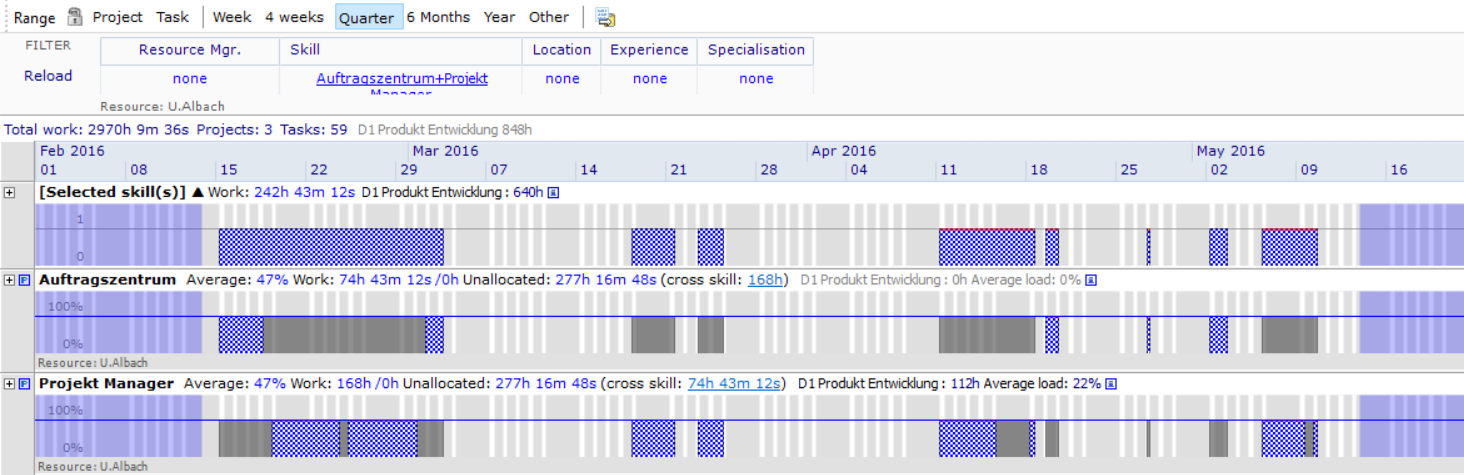 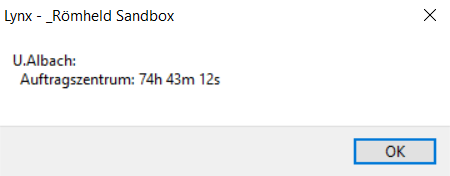 Not the complete answer…Example Case and Issues
70
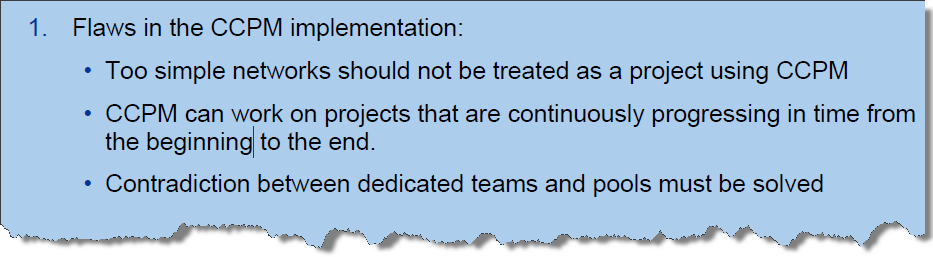 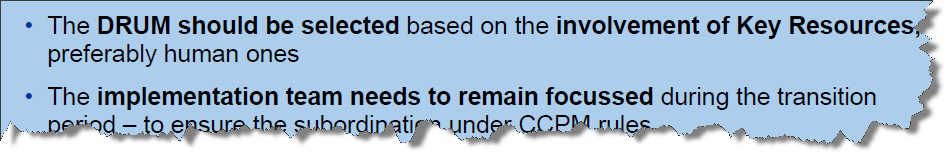 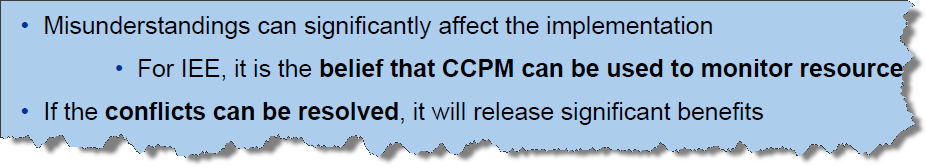 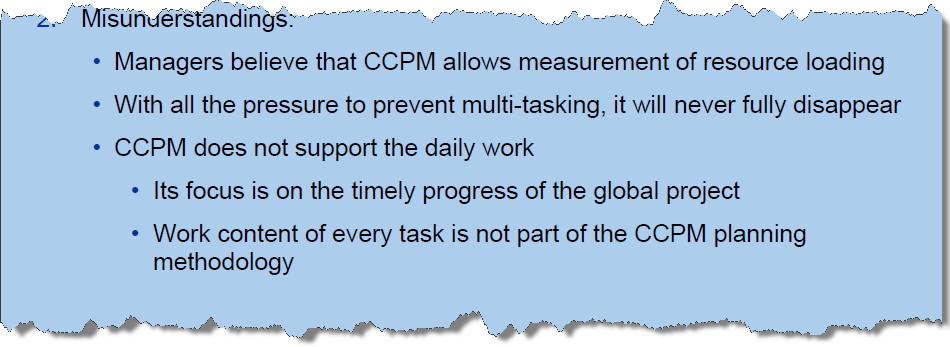 Resource planning and management need to be included in the solution!
Example Skill and Resources with Profiles
71
This model is following the ISA 95 Standard
Seniority
Resource Property Profile Daniel
4
Senior
3
Profiles are examples
2
Skill Property Profile
1
Radar
BMW
Customer Exposure
Technology
Skill(s)
(SE)
Resource
(Daniel)
n – Resources
(Daniel)
Daniel is a System Engineer mit Profile: BMW /.. + Radar/… + Senior
Daniel: Based in Luxemburg, works in the System Engineering Department and speaks German,  Dutch and English
A-dato Confidential
Project Planning Phase
Execution Phase
Project Release Phase
The Principle of (dynamic) „Late Binding“  and Capacity Flexibility Timing Skill Specification and Resource Confirmations
72
Skill Specifications
Resource Confirmations (names)
Confirmations preferably as late as possible
 (when Tasks are Ready to Start !)
Summary of the *Soft-Reservation ConceptApplication of the principles of Aggregation and “Late binding”
73
A *Soft-Reservation gives a Projectmanager the assurance, that the required capacity is reserved for his project.
A *Soft-Reservation means at the same time Flexibility for the Resource Manager, which allows him to consider alternatives until the „latest“ moment.
Also he has more accurate information about required capacity and profiles in the (near) future and when required. 
Therefore he is able to pro-actively anticipate on these requirements.
Demonstration
74
Demonstration
75
LYNX Project and Portfolio Management


LYNX TameFlow:
Example with Subtasks
Example with Flow-Buffer Management
Example with User Stories (and subtasks)
Levers for achieving improvementsOperations Management for (multi-)project operations
Introduction of Buffer Management with Dynamic Schedules		 Manage the Buffer
Aggregate and (re-)move safety time
Introduction of buffers at strategic positions to absorb uncertainty

Introduction of one single priority and feedback loop 		 Execute by single priority
Track progress by Expected-Time-To-Complete (~ ETA)
Synchronized Execution of Tasks

Introduction of Pipeline and Portfolio Management			 Control the WIP
Constraint based Work-in-Progress management
Release management (staggering)

Introduction of Aggregation and (dynamic) “Late Binding”		 Flexible Capacity
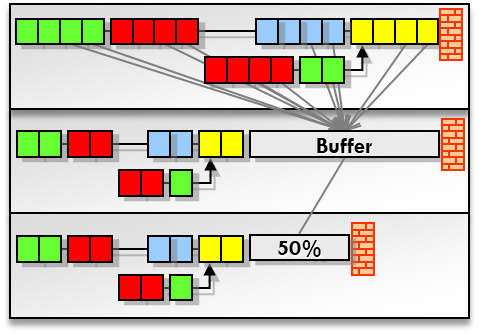 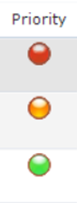 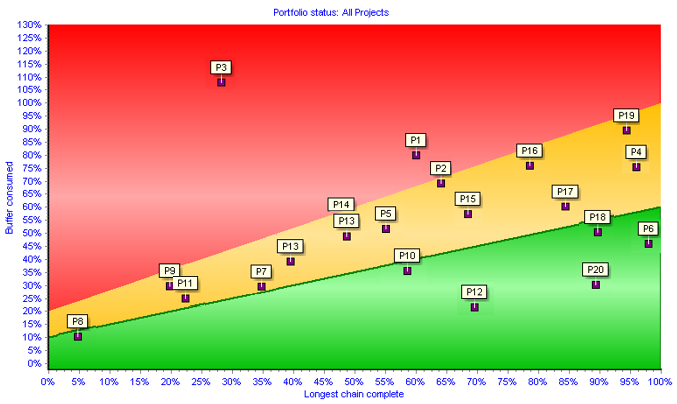 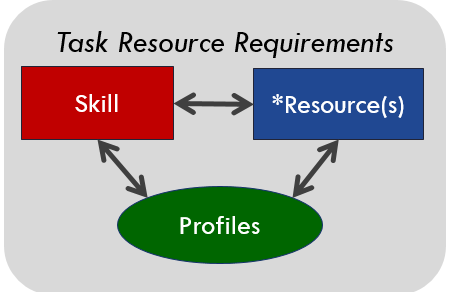 How to achieve improvements?Introduction of Pipeline and Scenario planning
77
LYNX Release Wizard 
LYNX Resource Load Graph 
LYNX Pipeline and Scenario Planning
Topics
78
“Constraint based” Portfolio Management

LYNX Release Wizard

LYNX Scenario Wizard
LYNX Pipeline and Scenario planning
Strategic Prioritization to control the Work-in-Progress and Sequence Projects
§1 Identify
§2 Exploit
§3 Subordinate
§4 Eliviate
§5 Step 1 …
Complex systems typically have only one „Constraint“
5 Focussing steps





4 Levels of Constraints
„Staggering“ using a (virtual) drum e.g.:
A critical phase in each project (integration)
Specific Team(s)
Strategic priorities (ranking)


Results:
Less WIP
Reduction of Lead-time
More output
PIPELINE
Project #4
Project # 5
#2
Project #3
Project #1
Typical Constraint(s)
79
Identification of the “Constraint”
80
10
Load
100%
System Engineer
Skill D
Skill F
Skill G
System Engineer
Skill D
Skill F
Skill G
Scenario Planning process
Current Load vs Capacity
Target Load vs Capacity
10
Load / Capacity
100%
Any system needs WIP control….
81
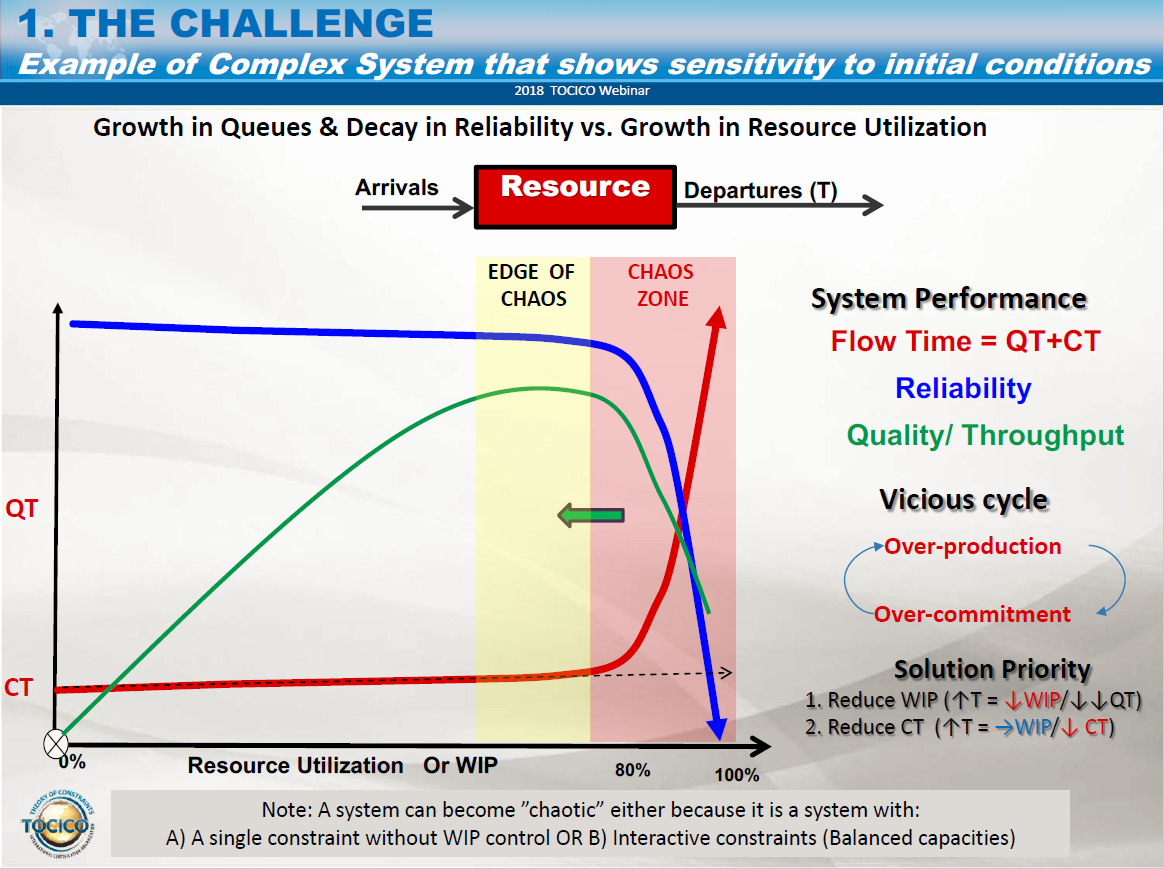 Cycle time (duration)
OUTPUT
Reliability
LYNX Release Wizard Finding the optimal timeslot for each new project entering the “highway”
Staggering
Project D
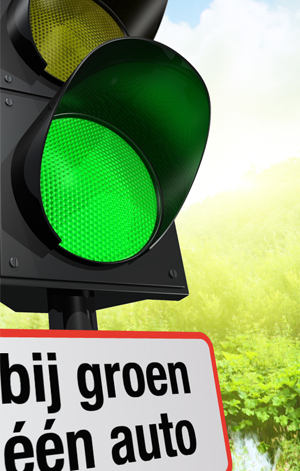 When green 1 car !
Virtual Drum(s)
Project A
Project C
Intelligent Access Control
 (for new Projects)
Project B
[Speaker Notes: SHOW]
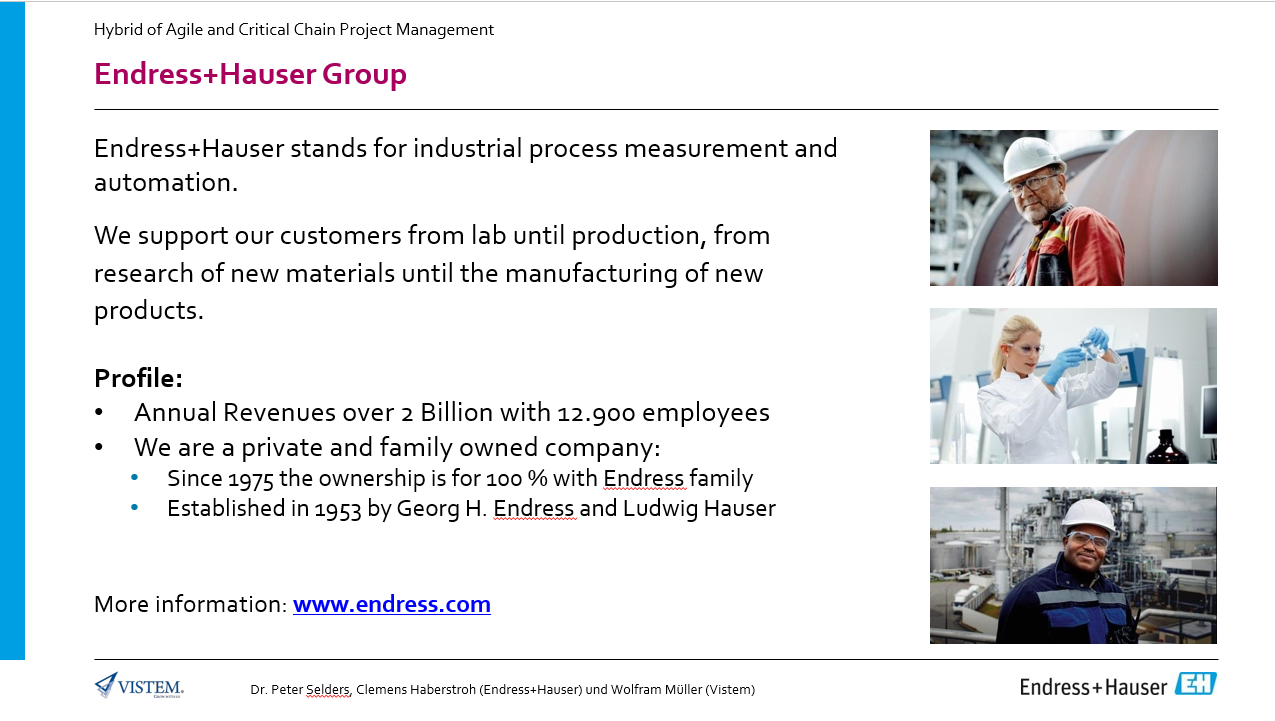 83
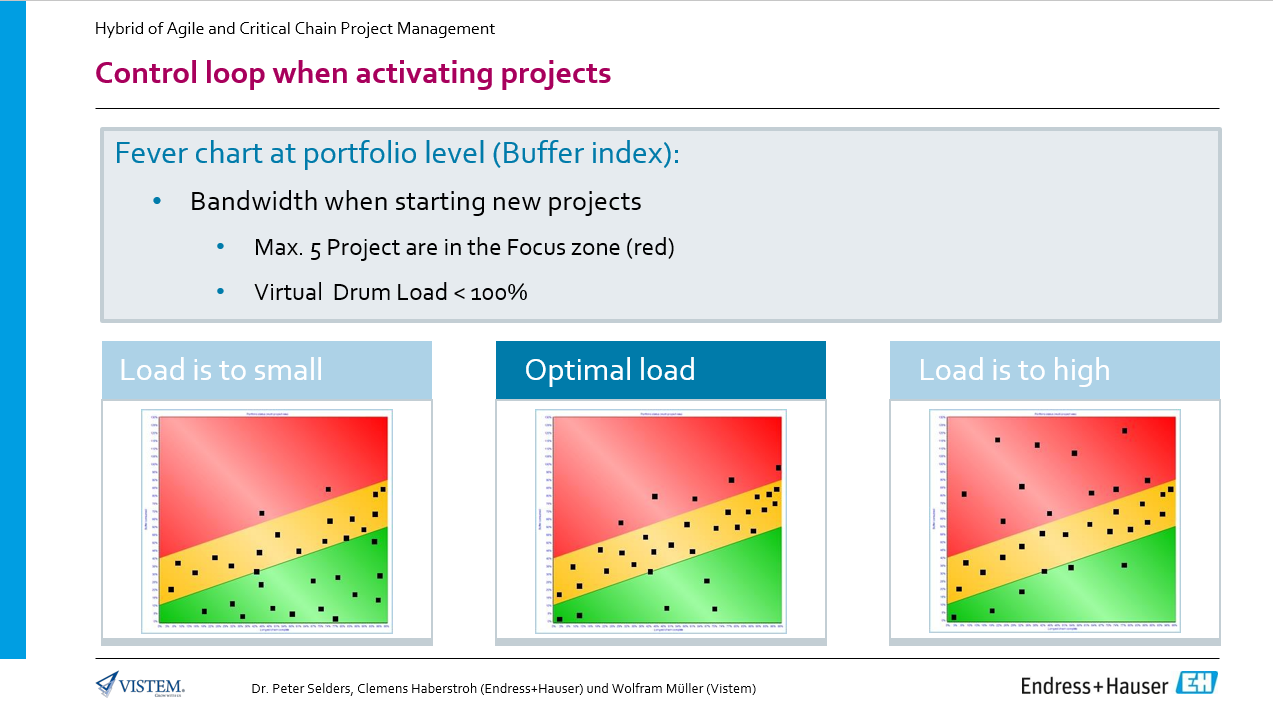 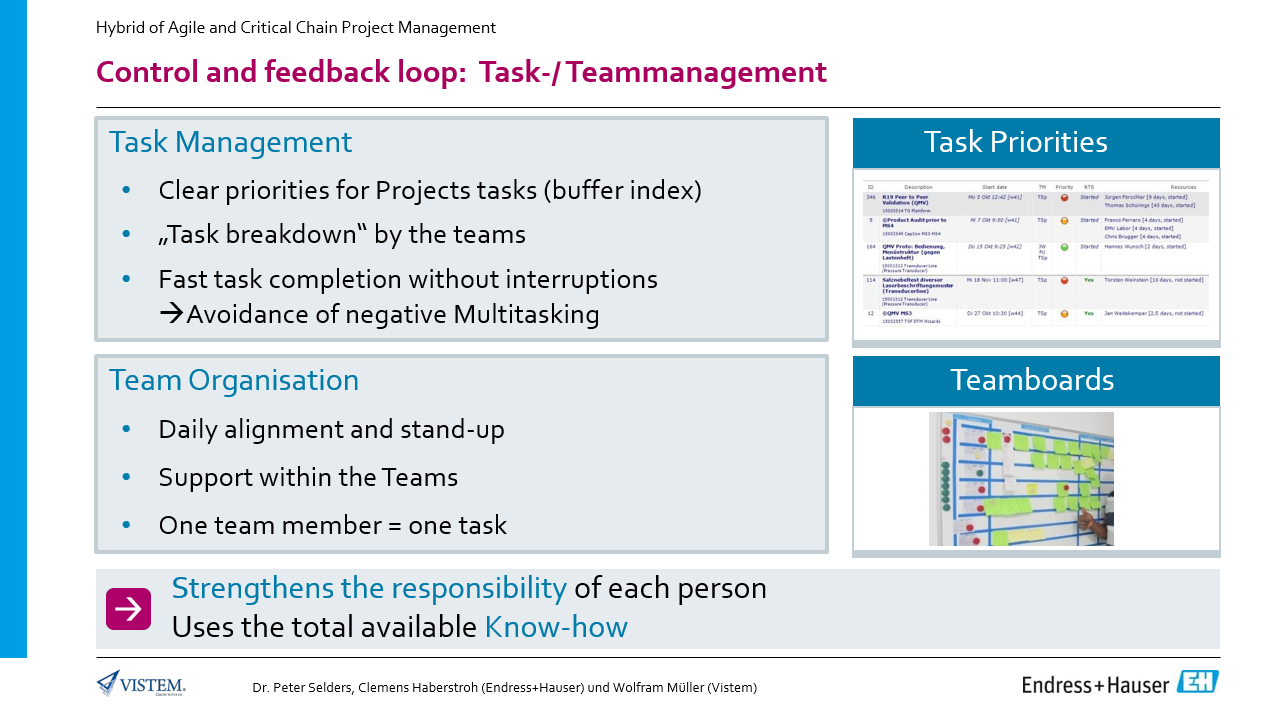 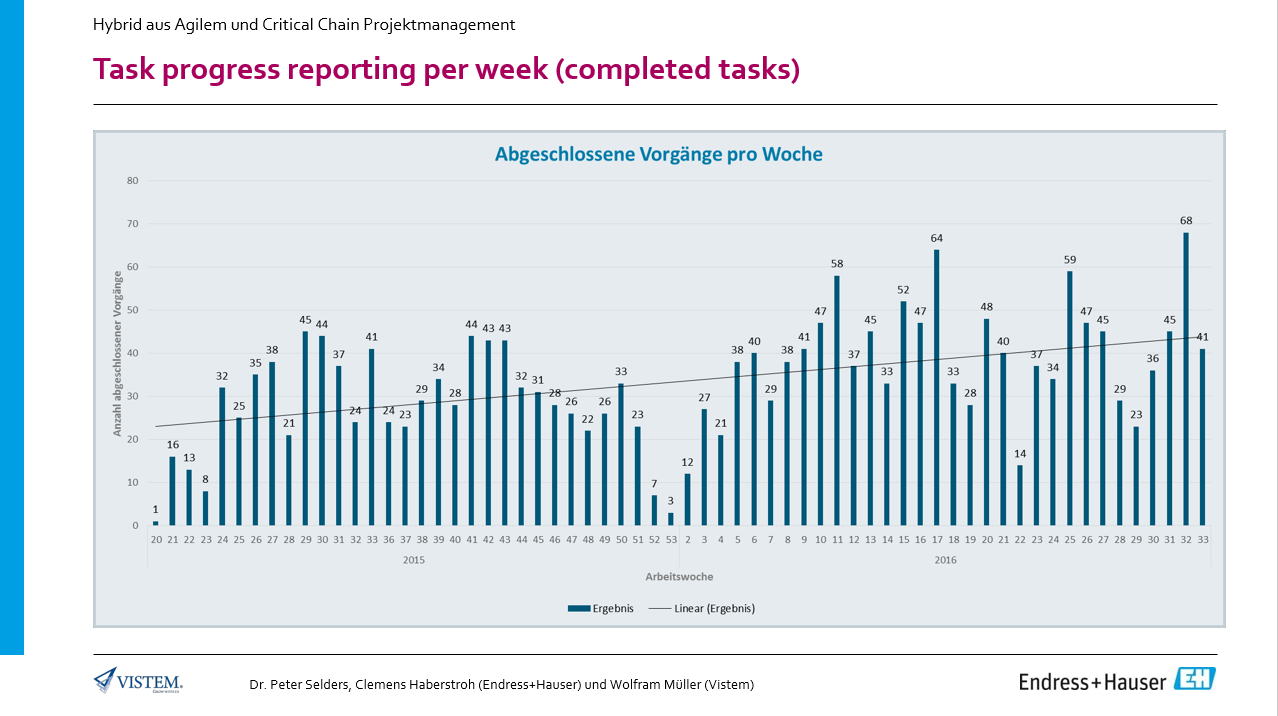 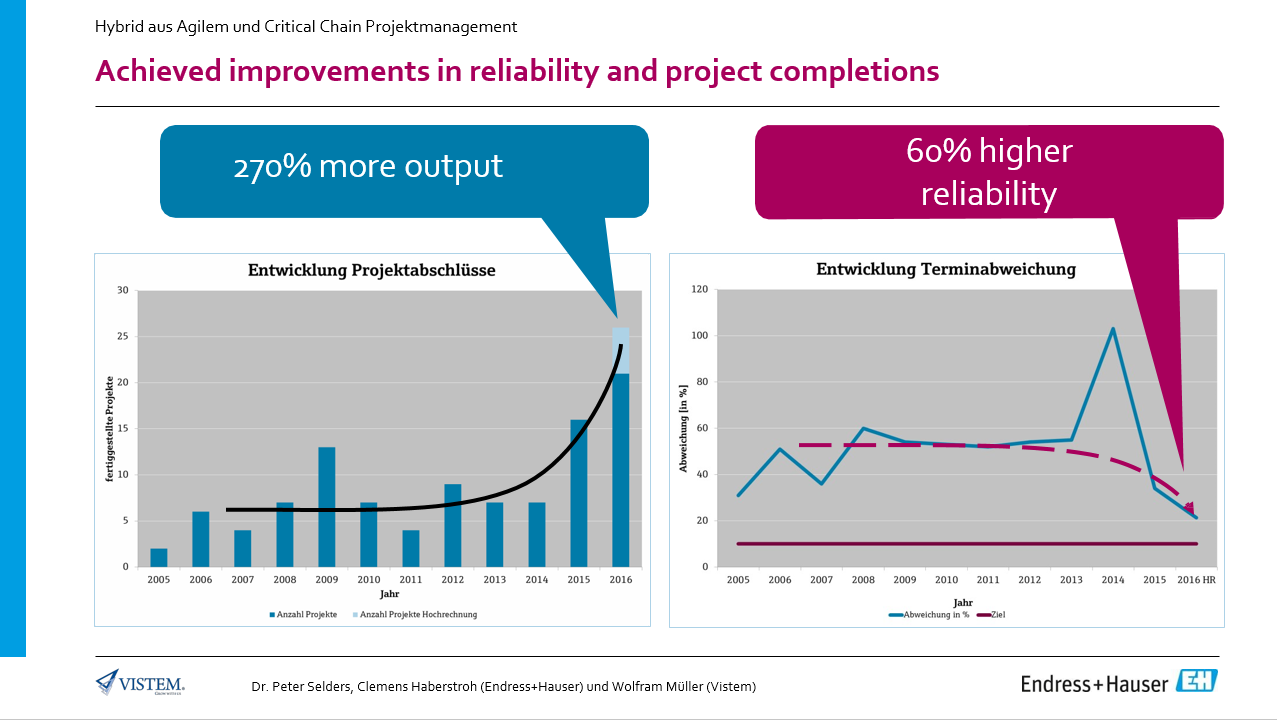 Pipeline Management & Resource PlanningKey Questions to answer
88
Starting point:  
“What-if” we want to deliver current and future projects in time?
Question 1: Are there any conflicts? If yes, where?
Which of the skill(s) are likely to be the “constraint”?
Which of these skill(s) is most used in the projects? 

Question 2: How big is the problem actually? 
Without  “Due-Date Tolerance”
After using the “Due-Date Tolerance” 

Question 3: Is it possible to expand the capacity, permanently or temporarily?
Does this solve the problem?
If not…
Question 4: What Pipeline sequence to implement?
Which projects can be moved? 
What can be achieved?


Question 5: How to use available free capacity at other skill(s)? 
Which projects can be started, without impacting the “constraint” skills?
Scope
Future work and projects
Ongoing work and projects (WIP)
Inspired by TOC
Smart Planning & Scheduling
Scenario planningConstraint Based
Project 2
Project 3
Project 1
Workpackage A
Project 1
Project 5
Workpacage B
Project 4
Project 3
Project 6
Project 4
Project 2
Questions:
What happens when resource or skill availability changes?
What happens when a project is delayed in order to free up resources?
What happens when a project is added to the pipeline?
What happens when a project is removed from the pipeline?
“What if” you want to deliver current (and future) projects in time? (1)
91
Are there any capacity overloads? 
If yes, where? Which of the skill(s) are likely to be the “primary constraint”?
Which of these skill(s) is most used in the projects?
Is the "virtual drum" overloaded? 

Is the current pipeline at risk? 
are there (too) many projects in the red zone of the fever chart?
what is the trend?

Is there a problem? If yes, how big is the problem actually? 
How much delay can be expected, across all projects in the current portfolio pipeline?
What is the expected "due-date" performance of your current portfolio pipeline?
“What if” you want to deliver current (and future) projects in time? (2)
92
Is it possible to expand the capacity, permanently or temporarily? 
For which skill is this possible?
Does this solve the problem?

Is resequencing of the pipeline required?
Which projects have the highest business priority?
Can projects with a lower business priority be postponed or (temporarily) put on hold?
Does this free up capacity for the more important projects?
 
How to use available free capacity at other skill(s)? 
Which projects can be started, without impacting the “constraint” skills?
Scenario n
Scenario n
More future work and projects
Ongoing work and projects (WIP)
Inspired by TOC
Smart Planning & Scheduling
Being in control – the new standard
94
Make you projects flow
Multi-Project Progress ChartGlobal optimisation across projects
95
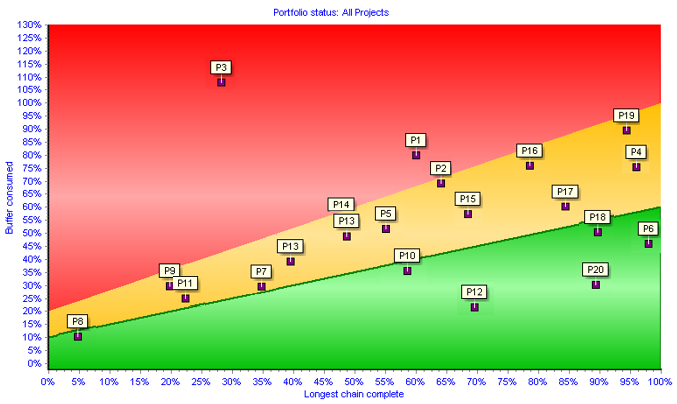 LYNX Portfolio view with configurable Fever chart
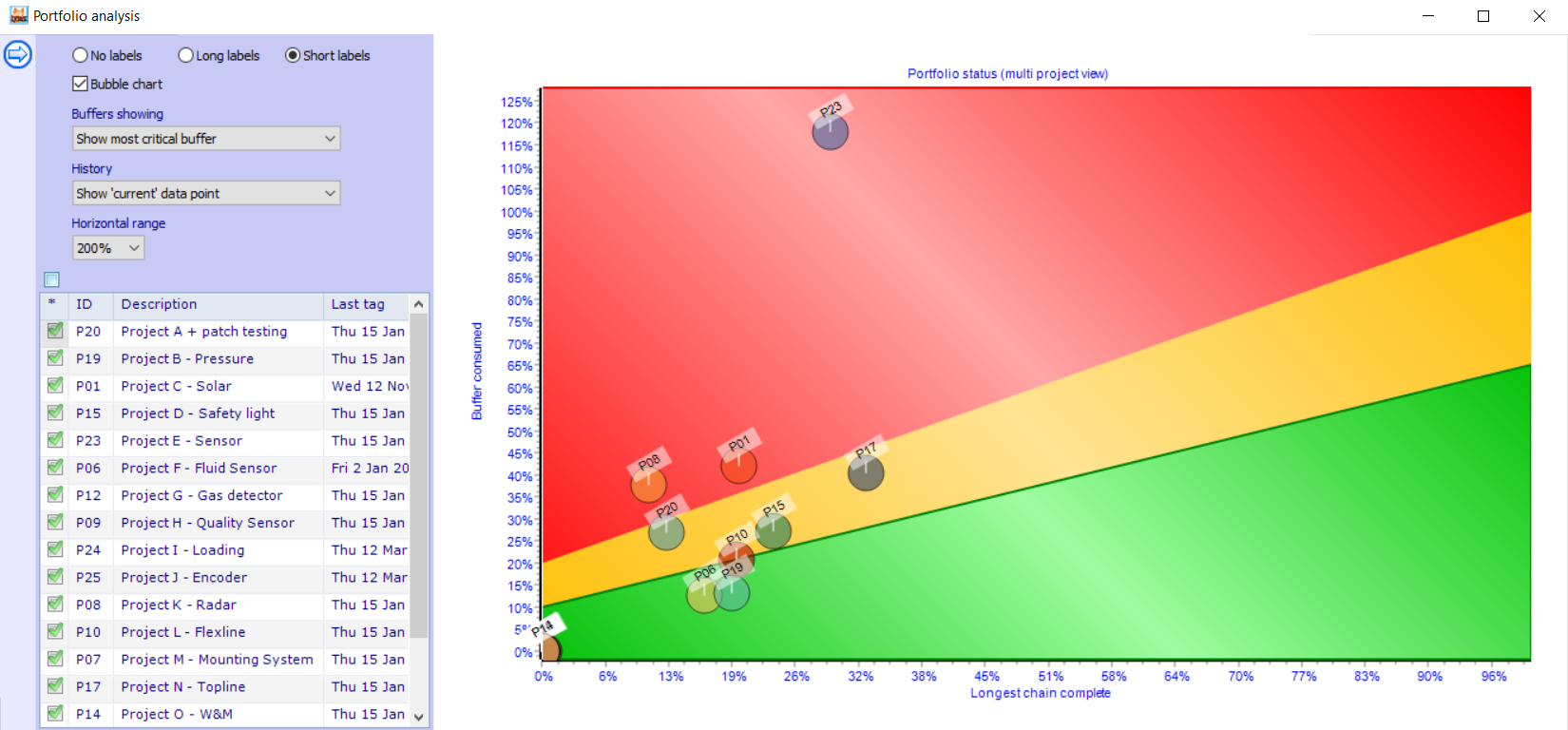 96
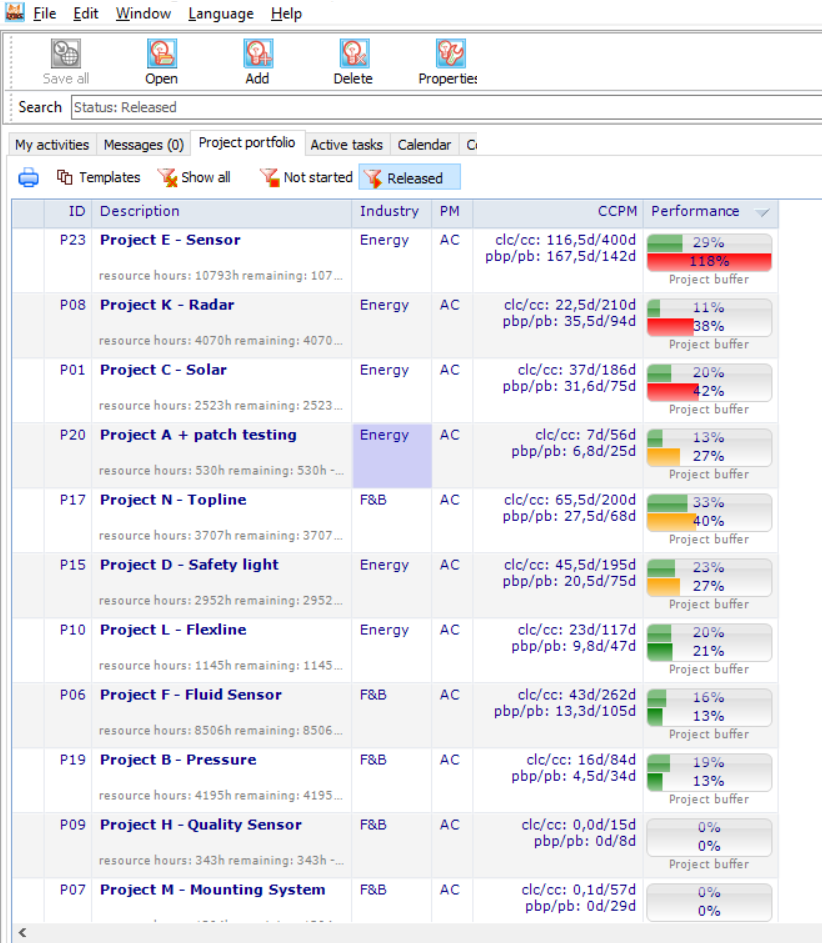 A. Critical Penetrating Tasks ReportShows just the one critical task per project (Project Buffer or a Milestone buffer)
97
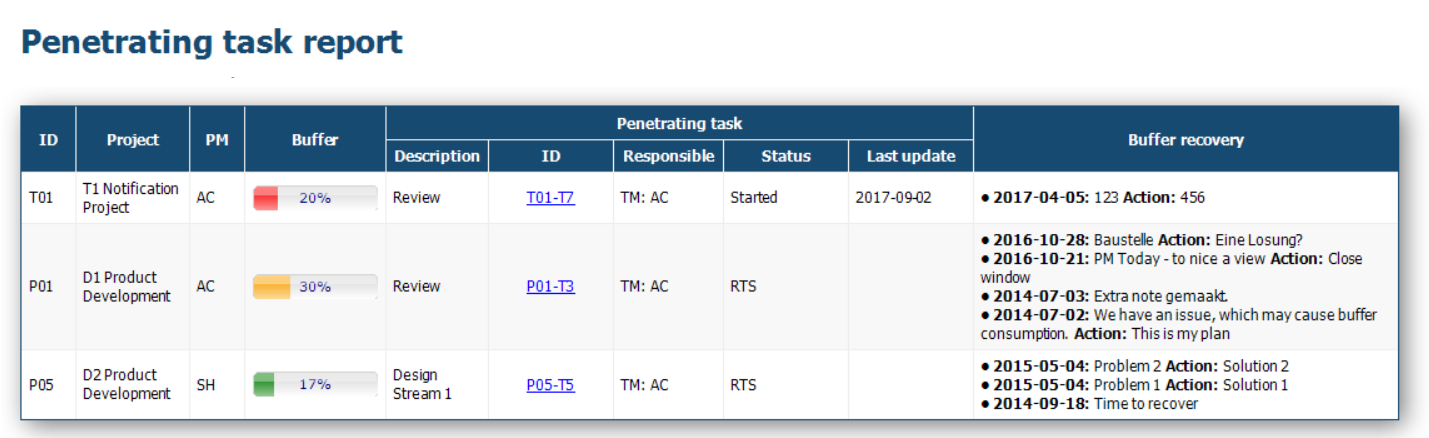 Portfolio Status
98
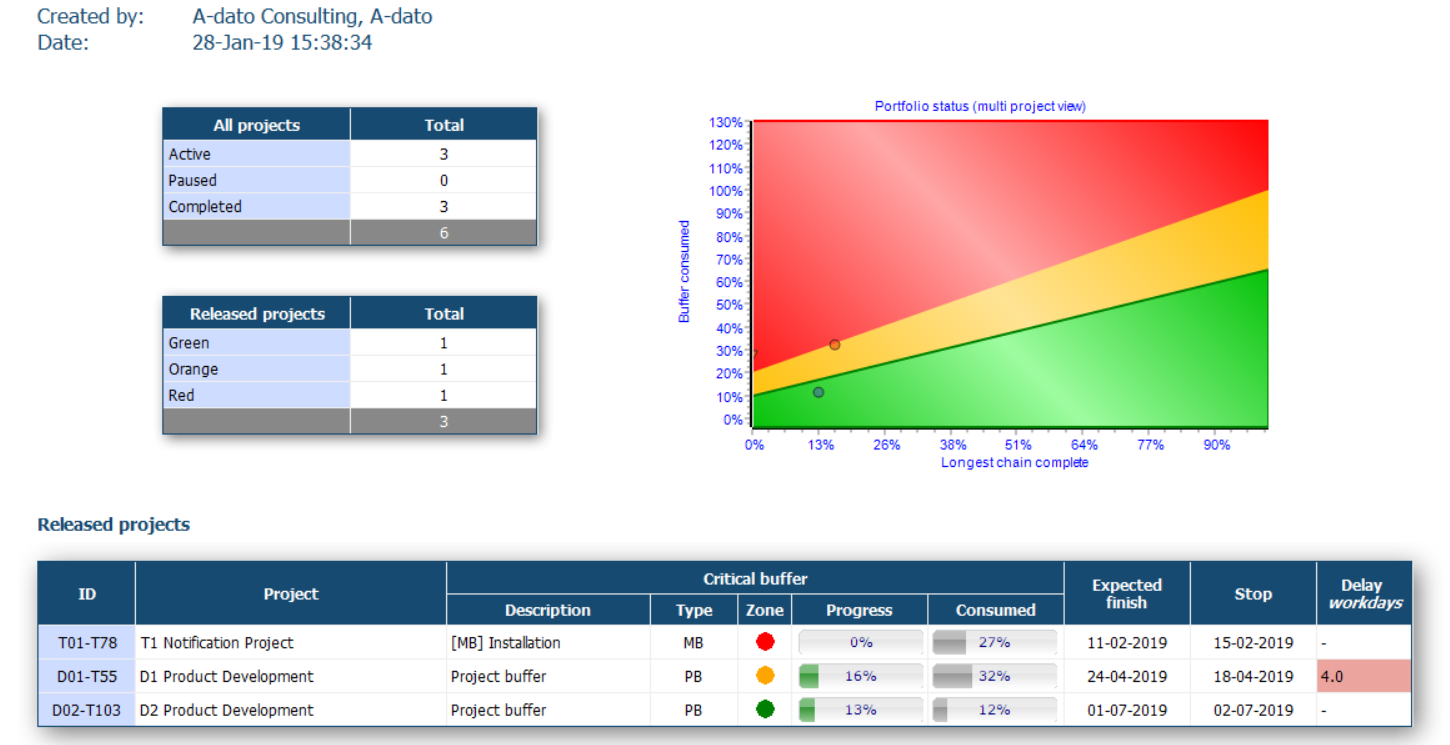 B. Project StatusBuffer Status + Active Tasks + Notes
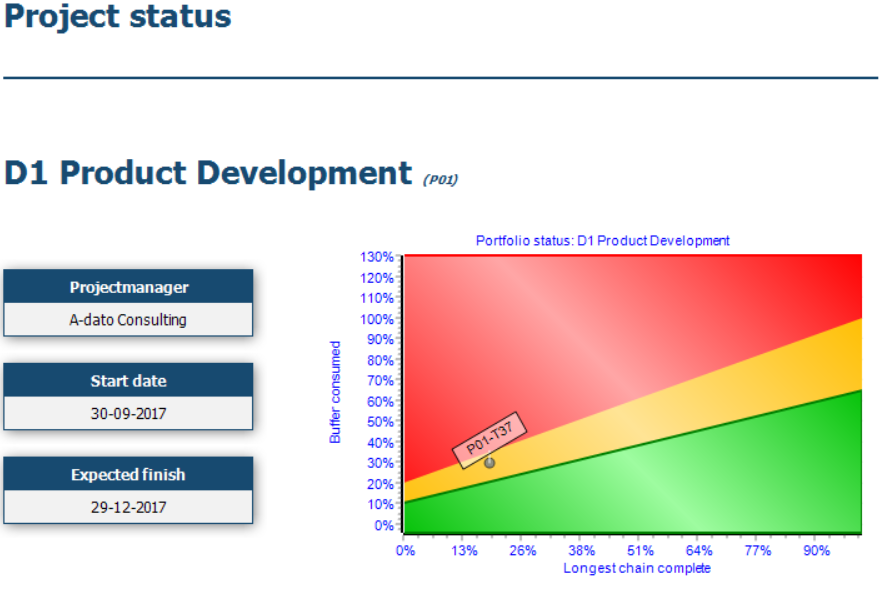 99
This report can be used by the Project Manager and Portfolio Manager to discuss the status of the projects.
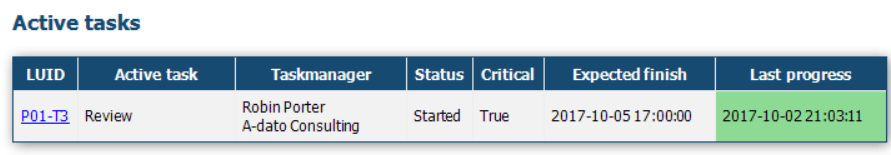 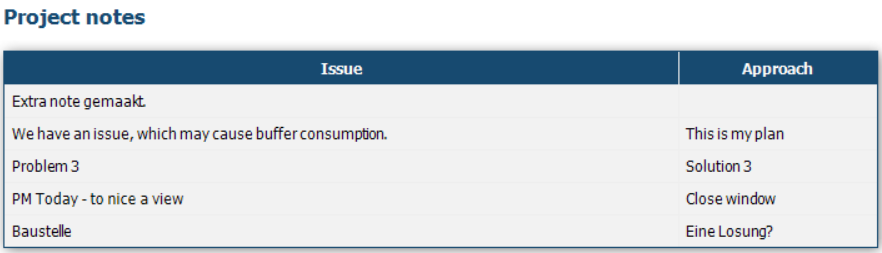 C. Flow ReportsCumulative Flow Diagram
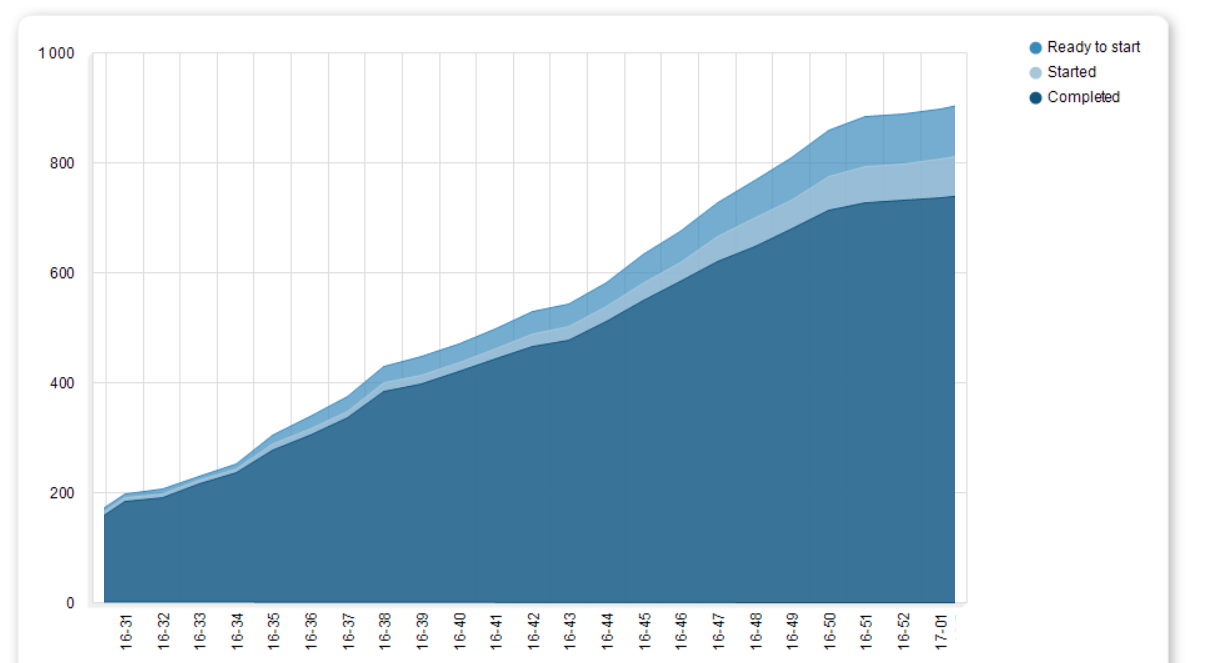 Backlog
WIP
Lead Time
Cycle Time
Multi-project Resource Management
101
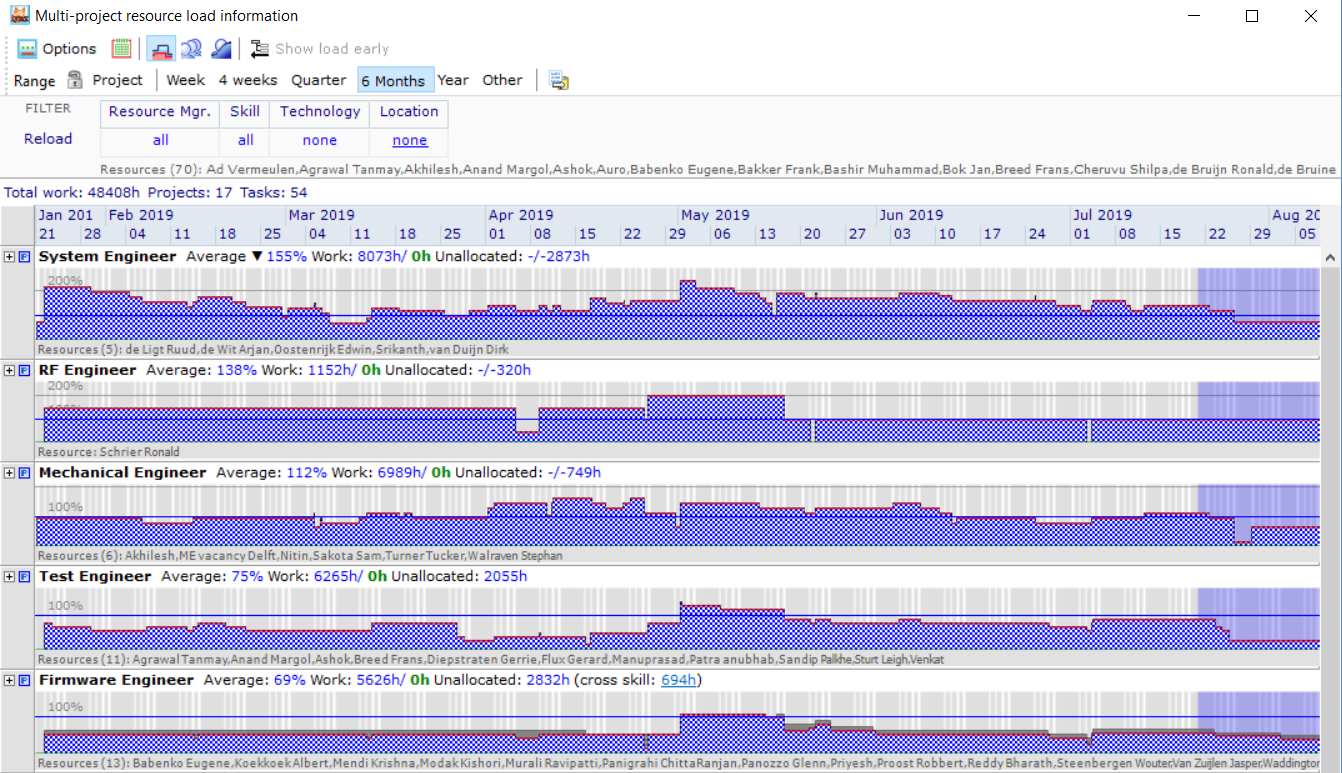 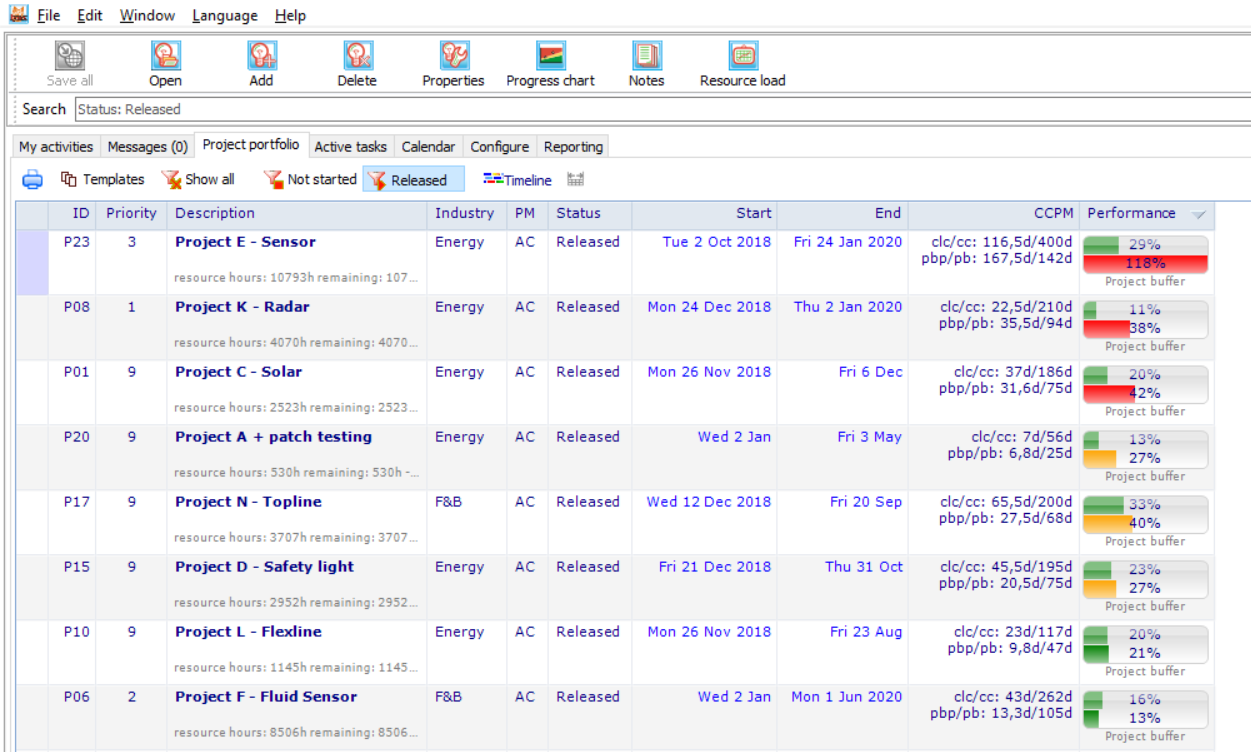 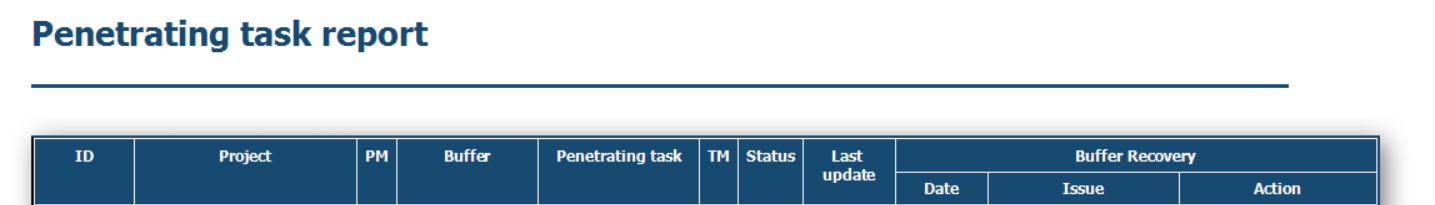 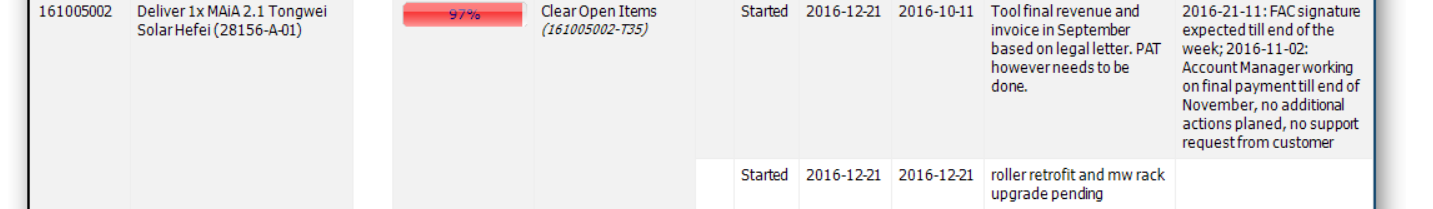 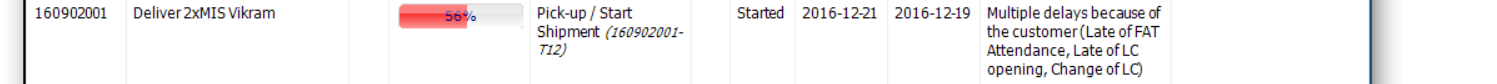 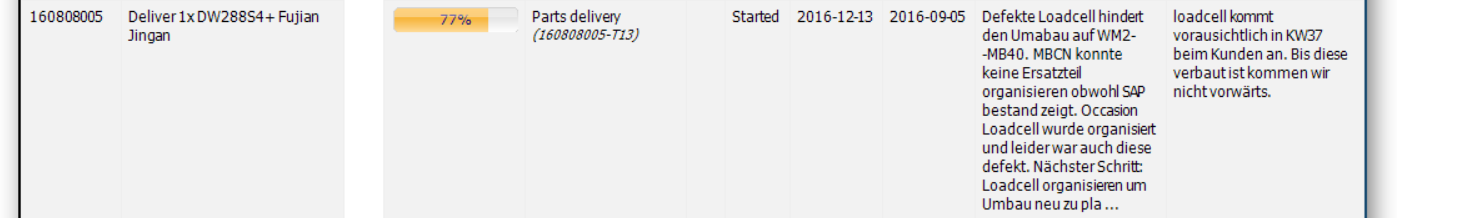 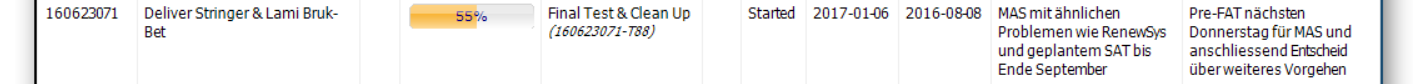 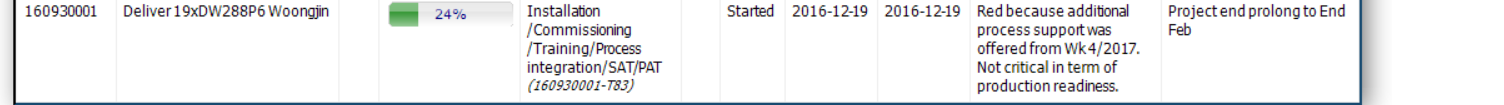 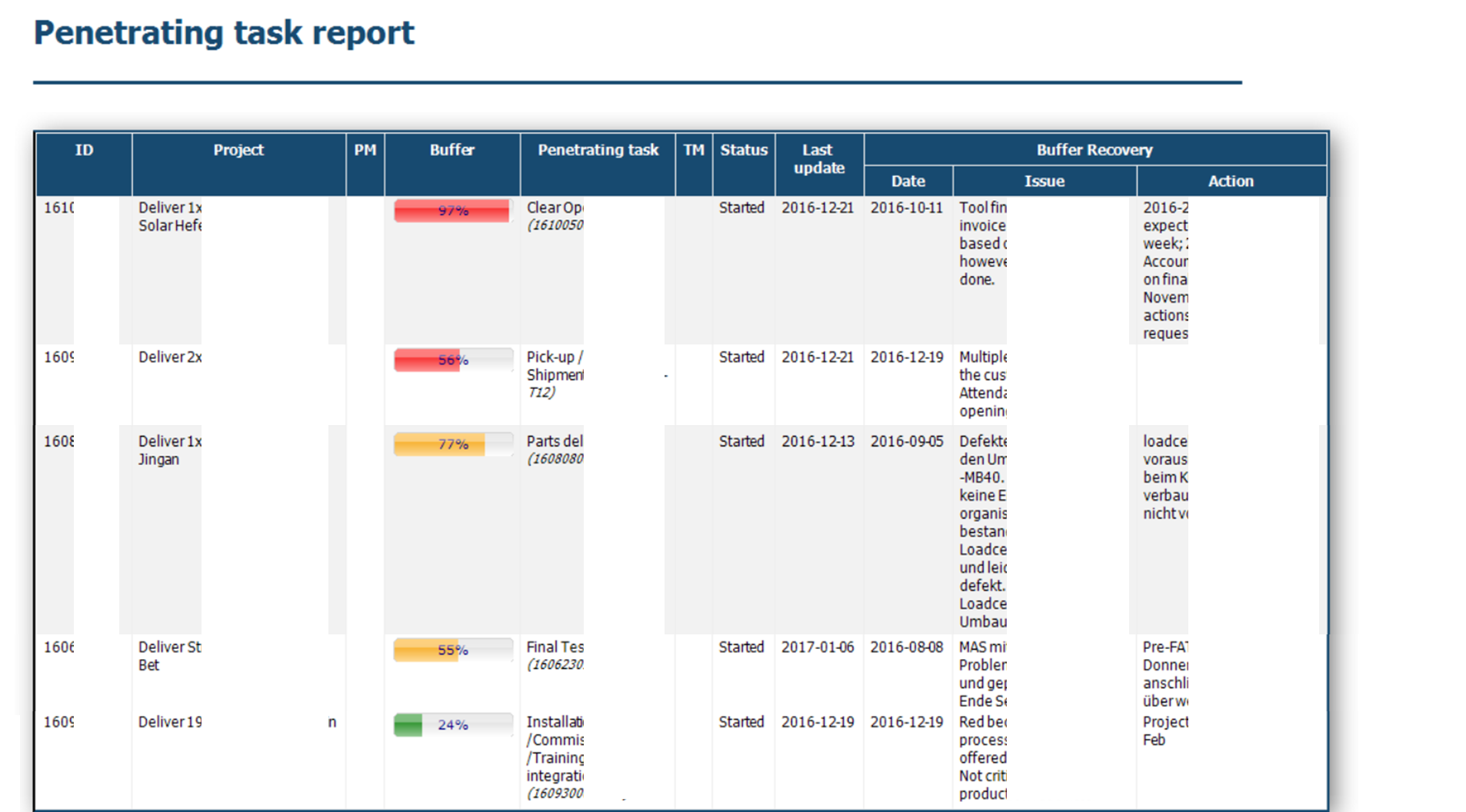 Flow diagram by skill
104
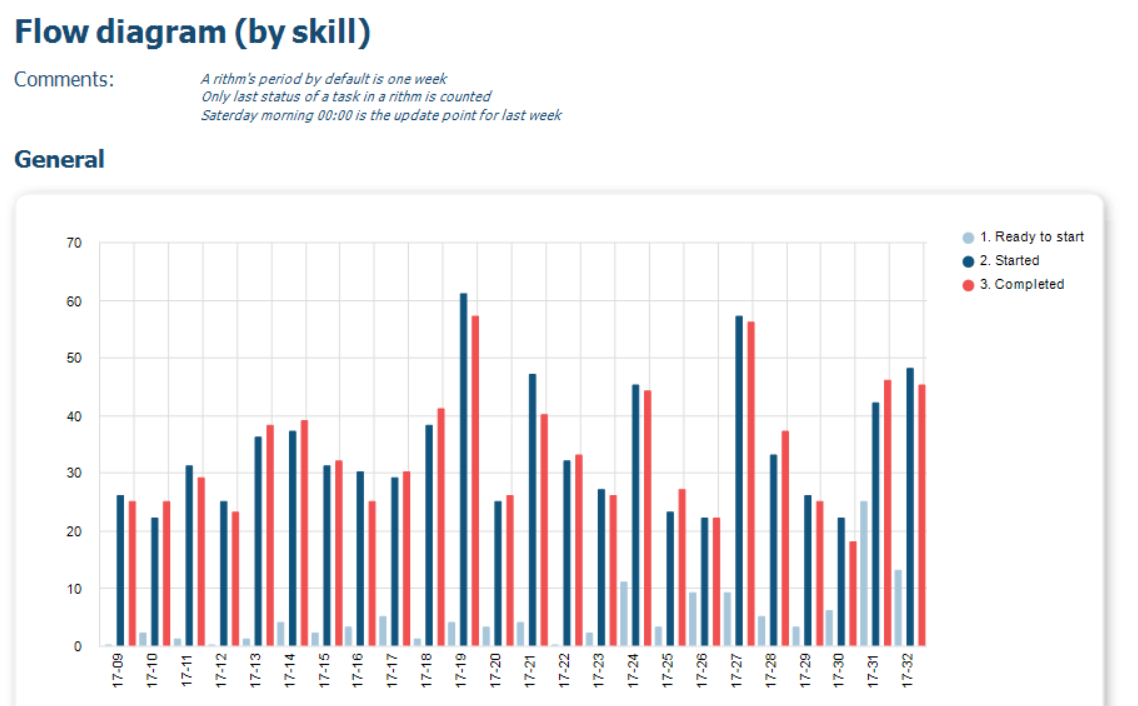 Flow Trends KPI’sQueue Management
105
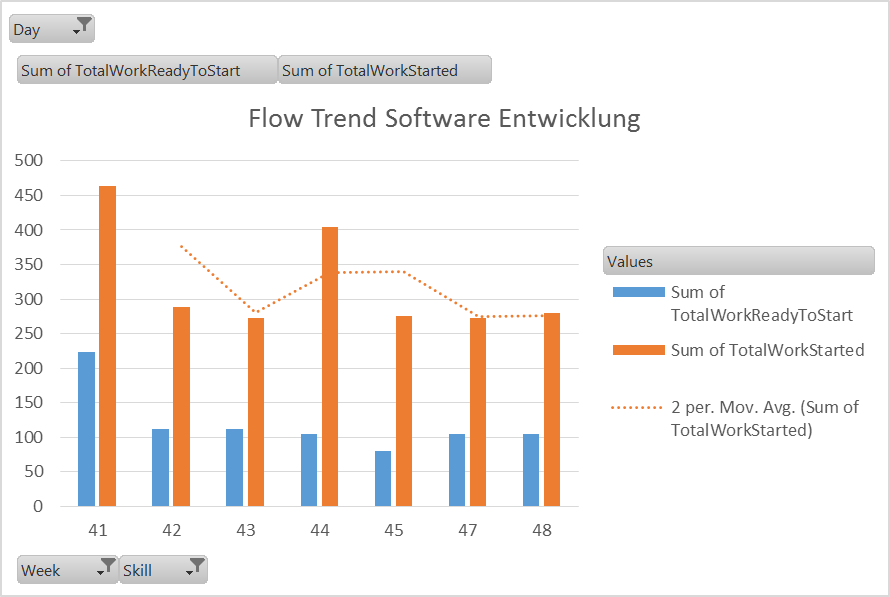 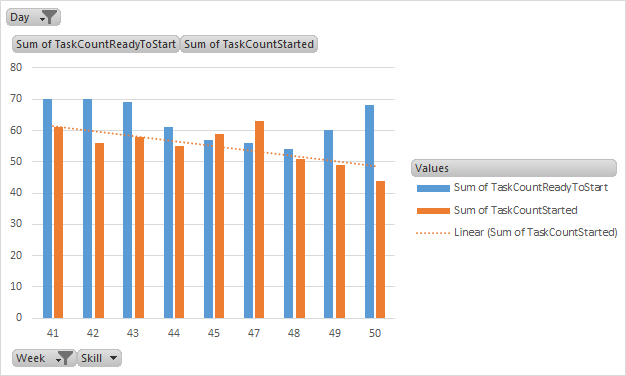 C. Flow WIP Diagram by SkillWork-in-Progress Diagram
106
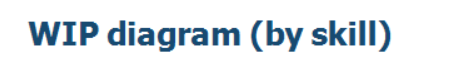 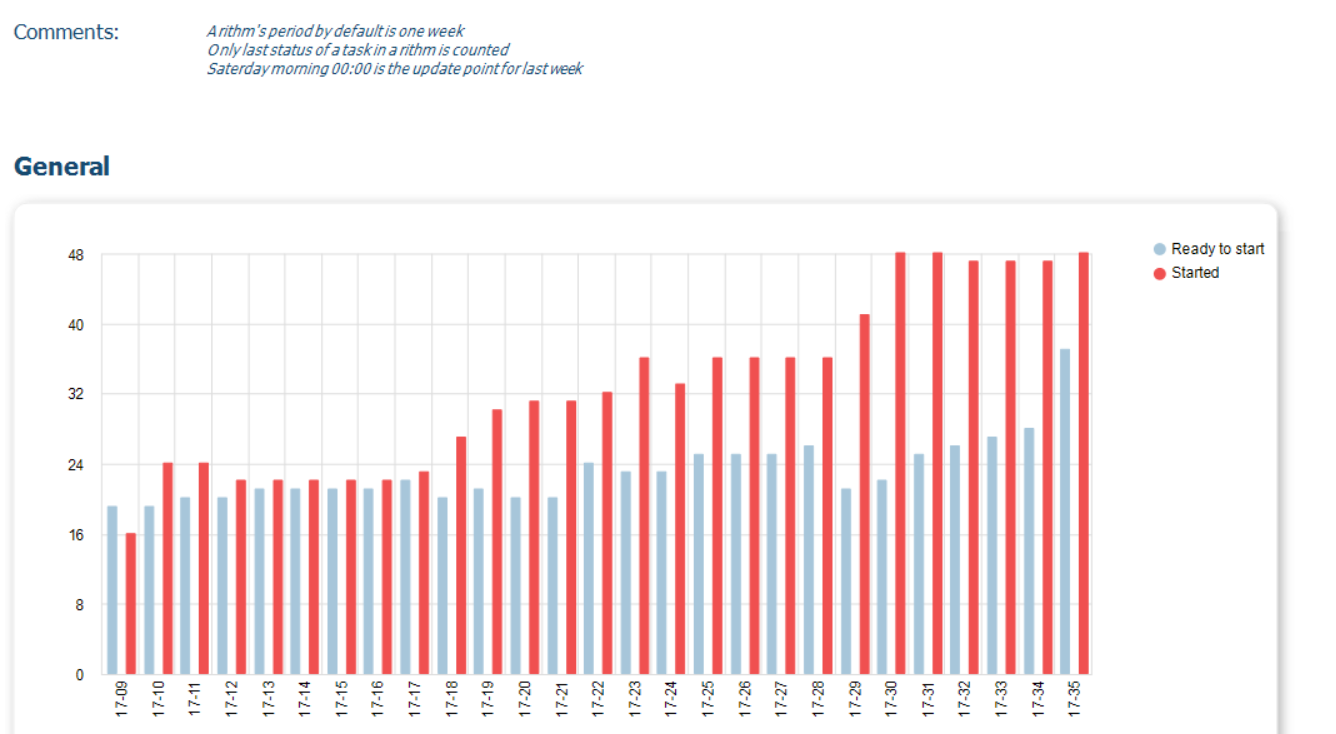 Work-in-Progress Trend Line
107
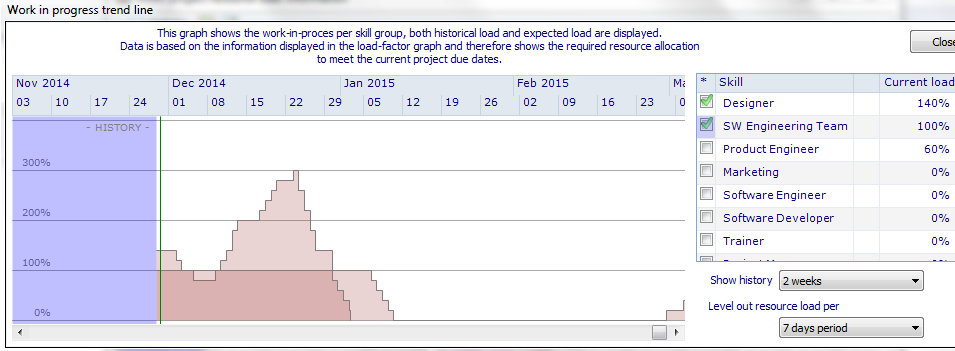 Summary
108
Levers for achieving improvementsOperations Management for (multi-)project operations
Introduction of Buffer Management with Dynamic Schedules		 Manage the Buffer
Aggregate and (re-)move safety time
Introduction of buffers at strategic positions to absorb uncertainty

Introduction of one single priority and feedback loop 		 Execute by single priority
Track progress by Expected-Time-To-Complete (~ ETA)
Synchronized Execution of Tasks

Introduction of Pipeline and Portfolio Management			 Control the WIP
Constraint based Work-in-Progress management
Release management (staggering)

Introduction of Aggregation and (dynamic) “Late Binding”		 Flexible Capacity
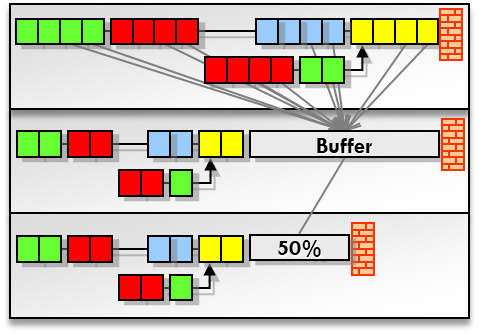 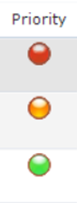 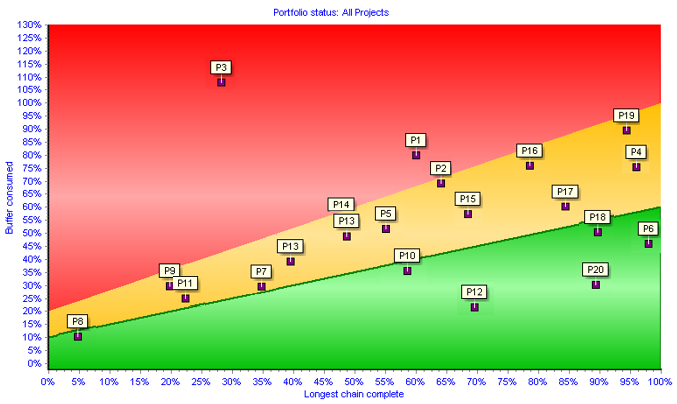 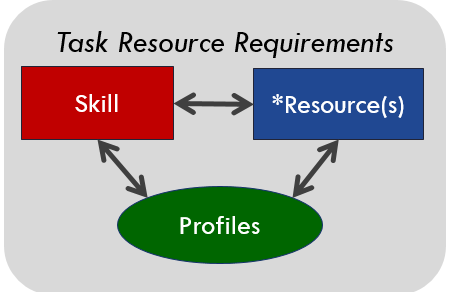 LYNX and LYNX TameFlow
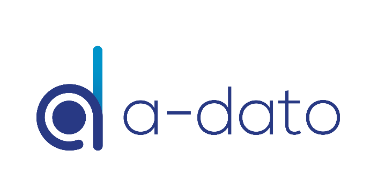 110
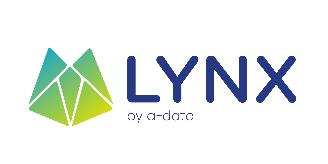 Multi-project resource management
(Skills, profiles, resources, teams, team members)
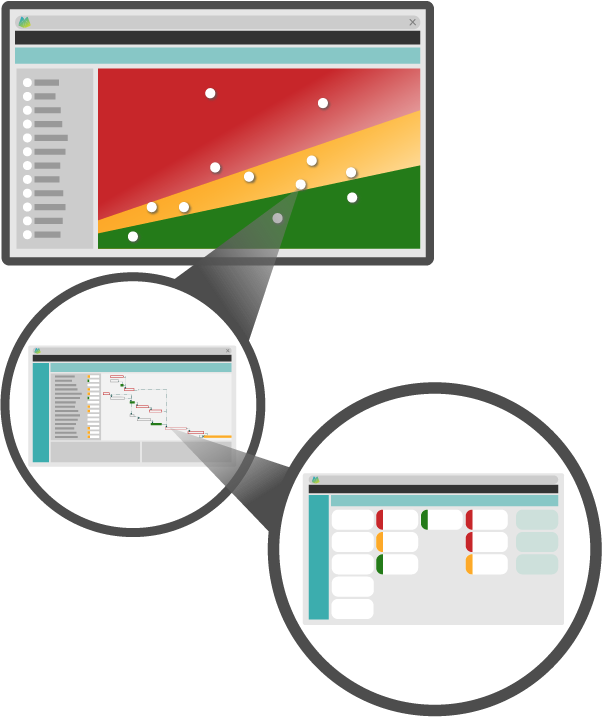 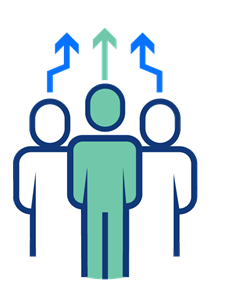 Portfolio / Multi-Project
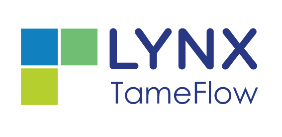 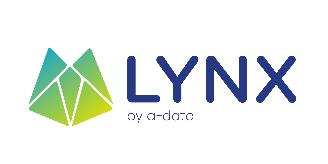 Card
Projects with tasks
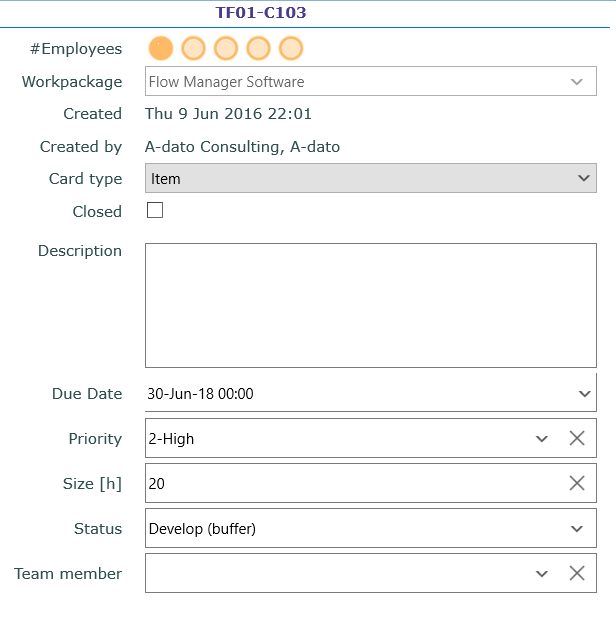 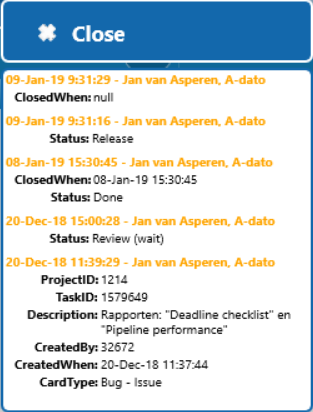 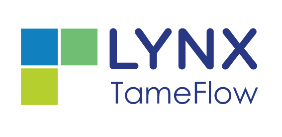 Workpackages with Cards (subtasks, user-stories, cases)
LYNX Workflow Optimization – The Project “Factory”
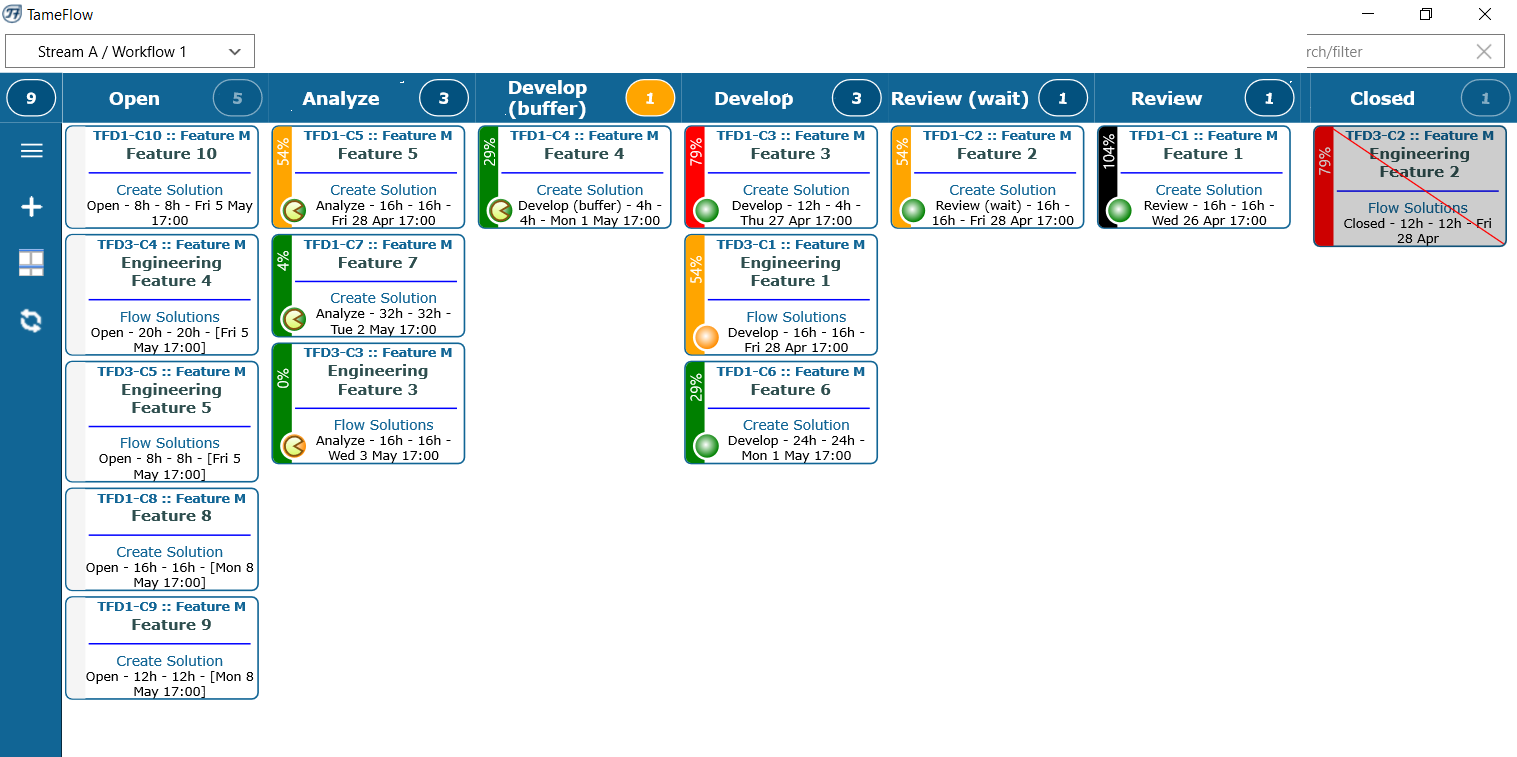 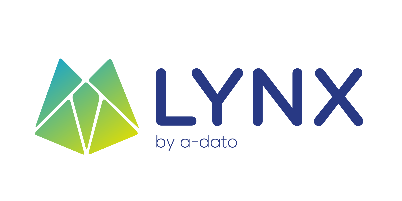 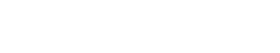 Pipeline & Scenario Planning
Release Wizard
Scenario Wizard
“Strategic Priorities”
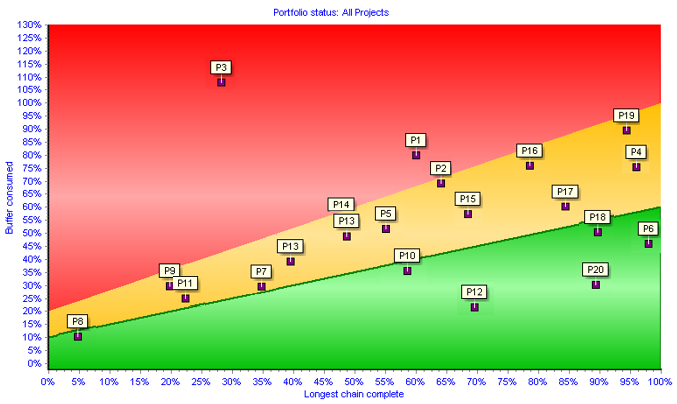 Stakeholder
„Priority board“
New projects
Layer 1
Multi-Project
PIPELINE
Project # 5
Project #4
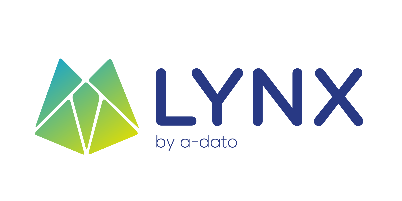 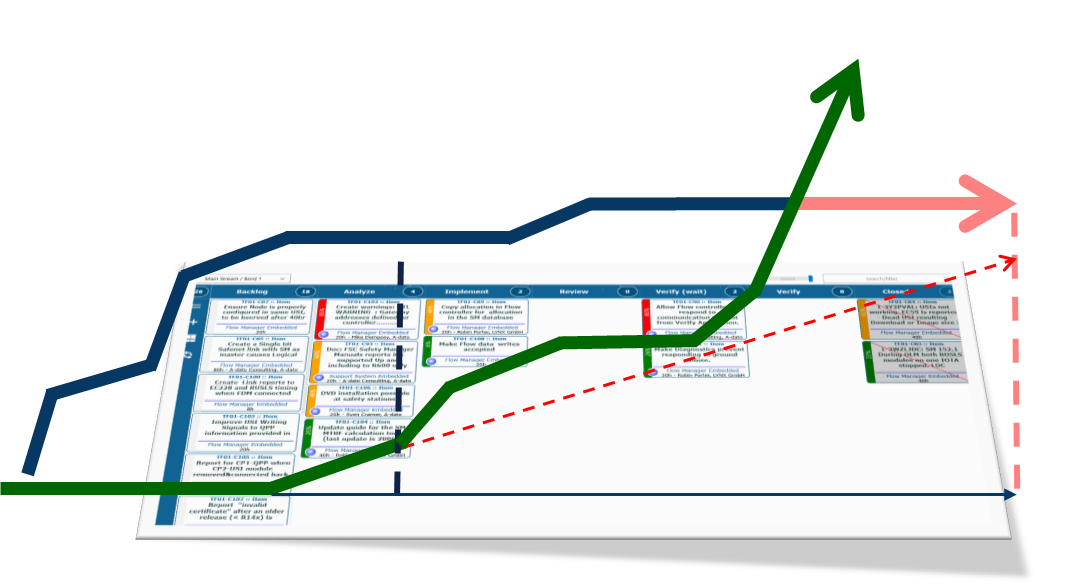 Projects
CCPM or LFPM
Buffer Management
“Operational Priorities”
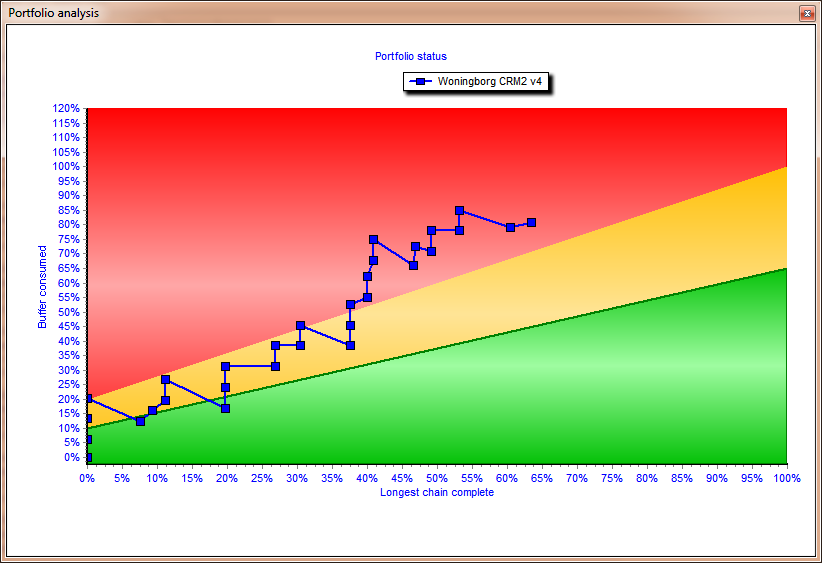 #2
Project #3
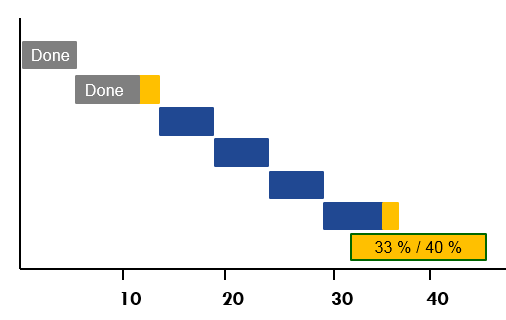 Layer 2
Single Project
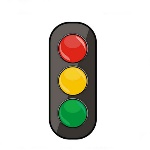 Project #1
teams
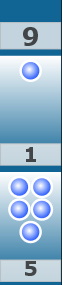 Workpackages with Cards 
Agile/Kanban Processes
e.g. Sub-tasks / Stories
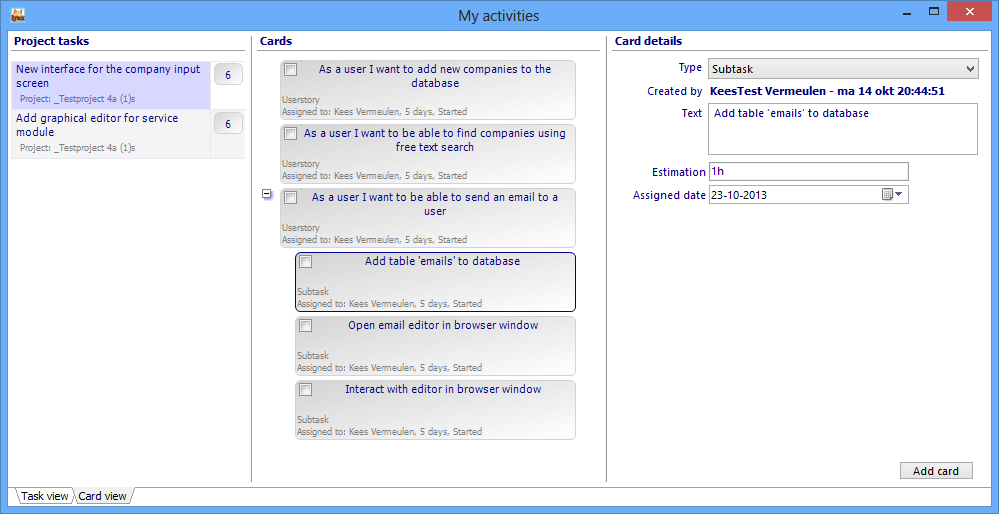 Layer 3
Workpackages Agile & Kanban
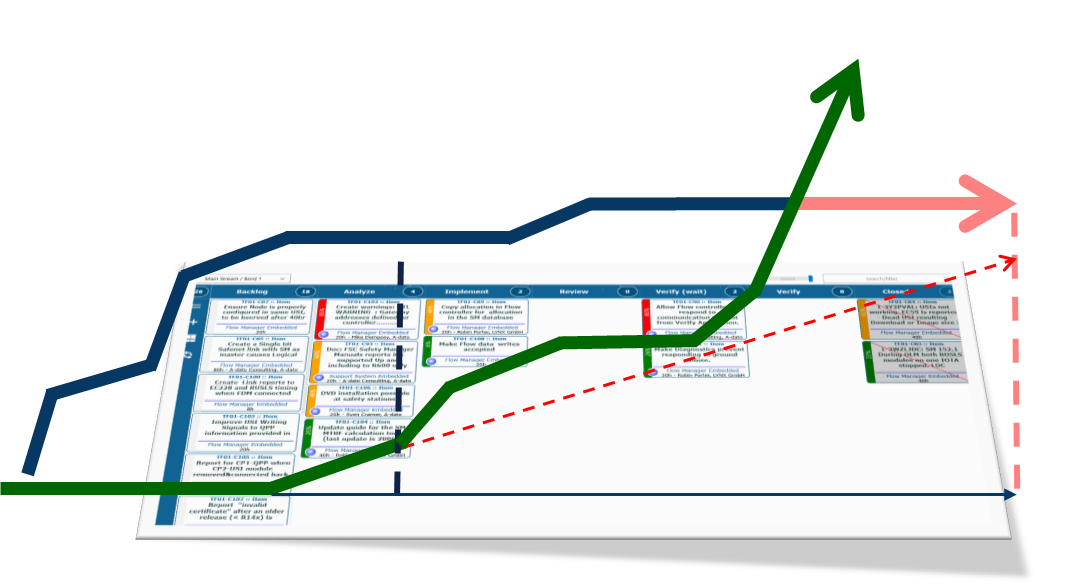 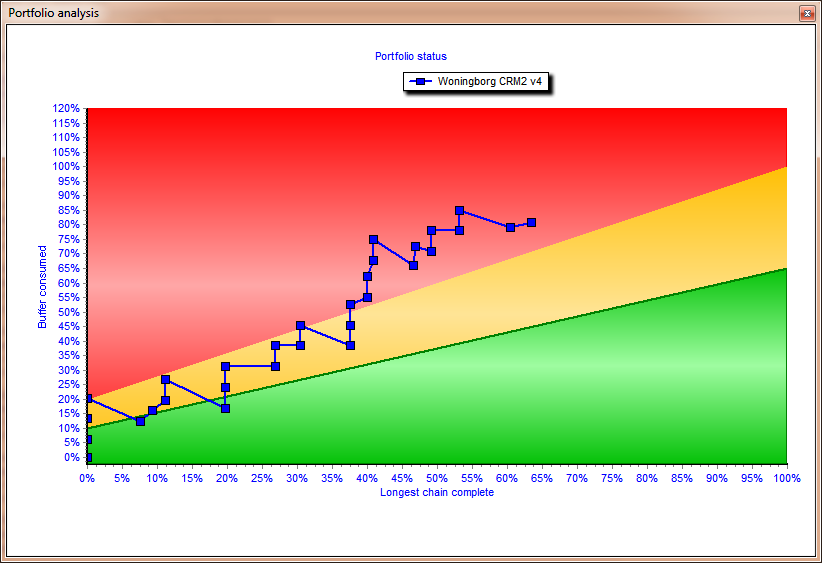 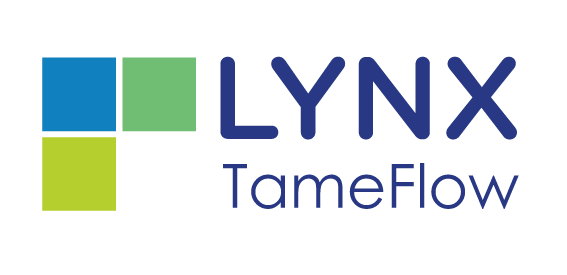 [Speaker Notes: 3 lagen model. – wat is dan nog een missing link?   kenniswerk.   Agile and everything is good.]
LYNX and LYNX TameFlow Workflow optimisation with Resource Management
112
Optimal 
Resourcing
Optimal 
Workflow
Optimal
 Results
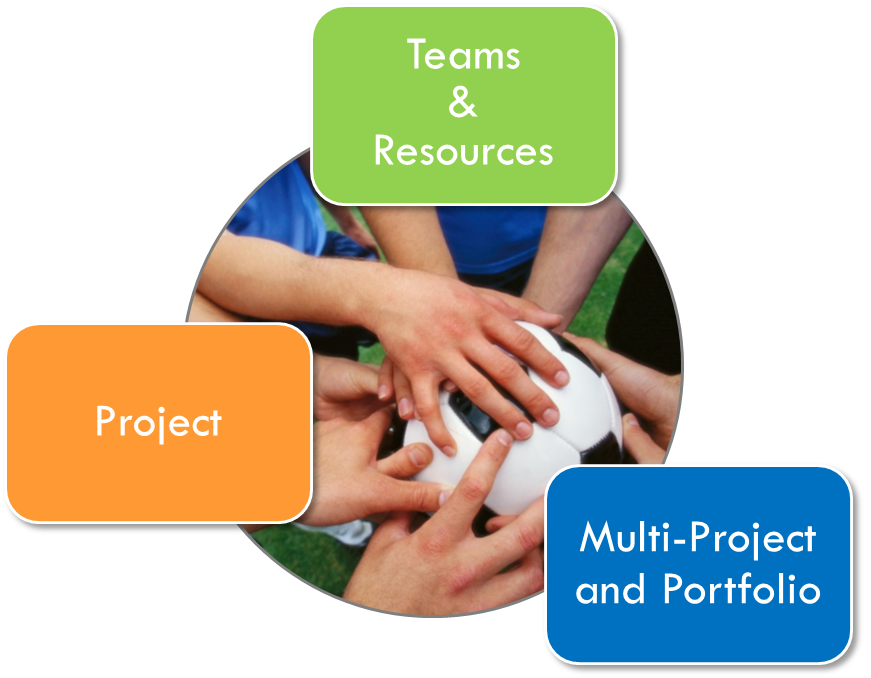 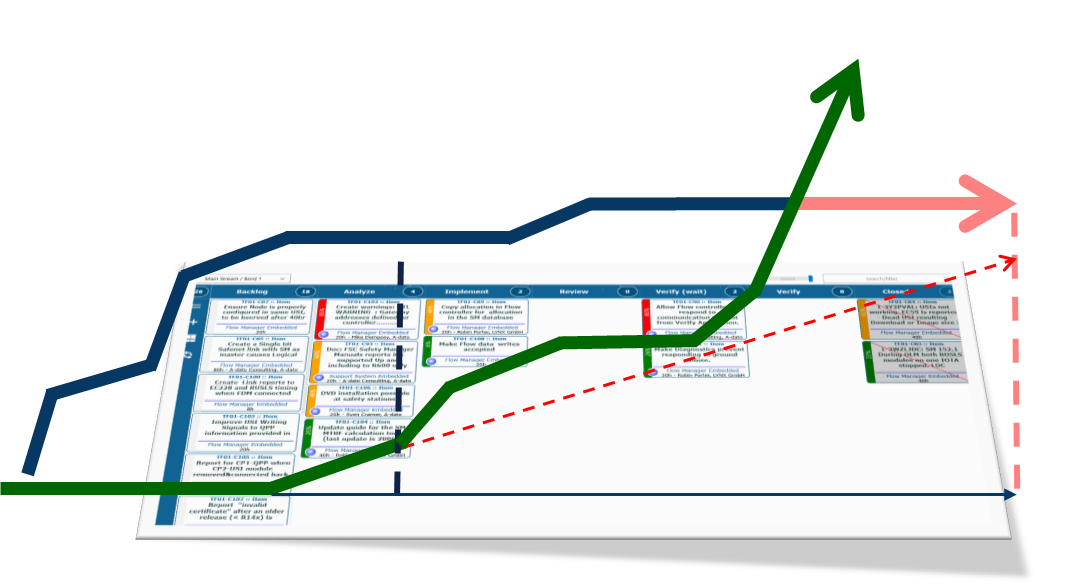 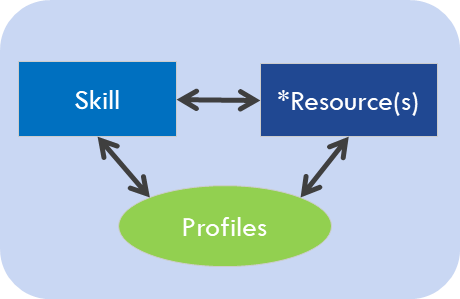 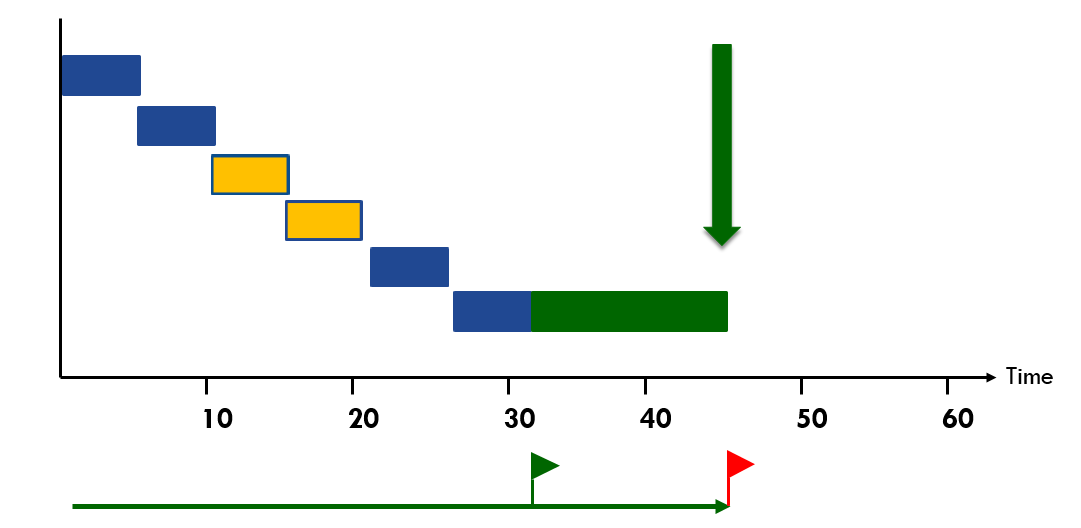 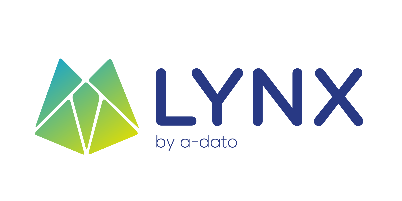 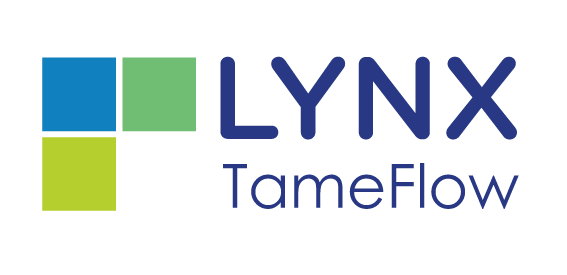